Meet The ProfessorOptimizing the Management of MetastaticCastration-Resistant Prostate Cancer
Andrew J Armstrong, MD, ScMProfessor of Medicine, Surgery, Pharmacology and Cancer BiologyDirector of ResearchDuke Cancer Institute Center for Prostate and Urologic CancersDivisions of Medical Oncology and UrologyDuke UniversityDurham, North Carolina
Meet The Professor Program Participating Faculty
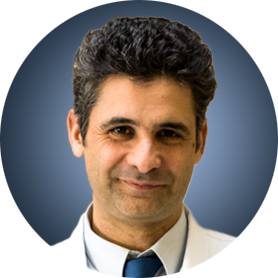 Prof Karim Fizazi, MD, PhDHead of Service and Full ProfessorInstitut Gustave RoussyUniversity of Paris SaclayVillejuif, France
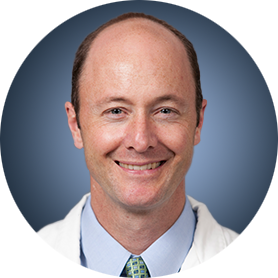 Andrew J Armstrong, MD, ScMProfessor of Medicine, Surgery, Pharmacology and Cancer BiologyDirector of ResearchDuke Cancer Institute Center for Prostate and Urologic CancersDivisions of Medical Oncology and UrologyDuke UniversityDurham, North Carolina
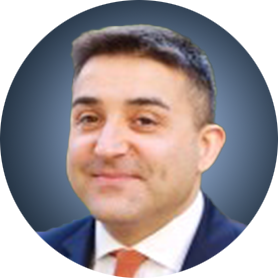 Simon Chowdhury, MD, PhDConsultant Medical OncologistLondon, United Kingdom
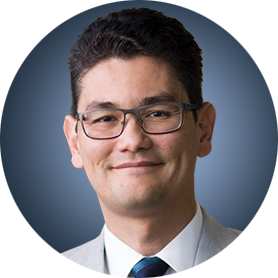 Alan H Bryce, MD
Chair, Division of Hematology and Medical Oncology
Chair, Genitourinary Disease Group
Mayo Clinic
Phoenix, Arizona
Meet The Professor Program Participating Faculty
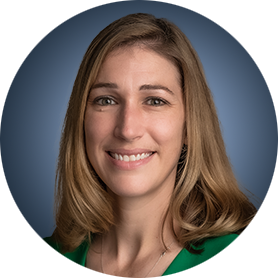 Alicia K Morgans, MD, MPH
Genitourinary Medical Oncologist
Medical Director, Survivorship Program
Dana-Farber Cancer Institute
Boston, Massachusetts
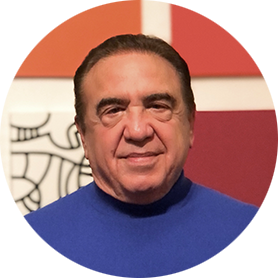 ModeratorNeil Love, MDResearch To PracticeMiami, Florida
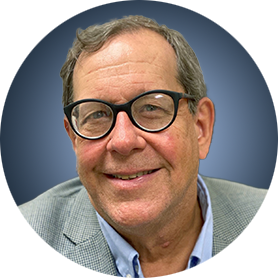 A Oliver Sartor, MDLaborde Professor for Cancer ResearchMedical Director, Tulane Cancer CenterAssistant Dean for OncologyTulane Medical SchoolNew Orleans, Louisiana
Commercial Support
This activity is supported by educational grants from AstraZeneca Pharmaceuticals LP, Exelixis Inc, Merck, Novartis Pharmaceuticals Corporation on behalf of Advanced Accelerator Applications, and Sanofi Genzyme.
Research To Practice CME Planning Committee Members, Staff and Reviewers
Planners, scientific staff and independent reviewers for Research To Practice have no relevant conflicts of interest to disclose.
Dr Armstrong — Disclosures
Spencer Henick Bachow, MD 
Lynn Cancer Institute 
Boca Raton, Florida
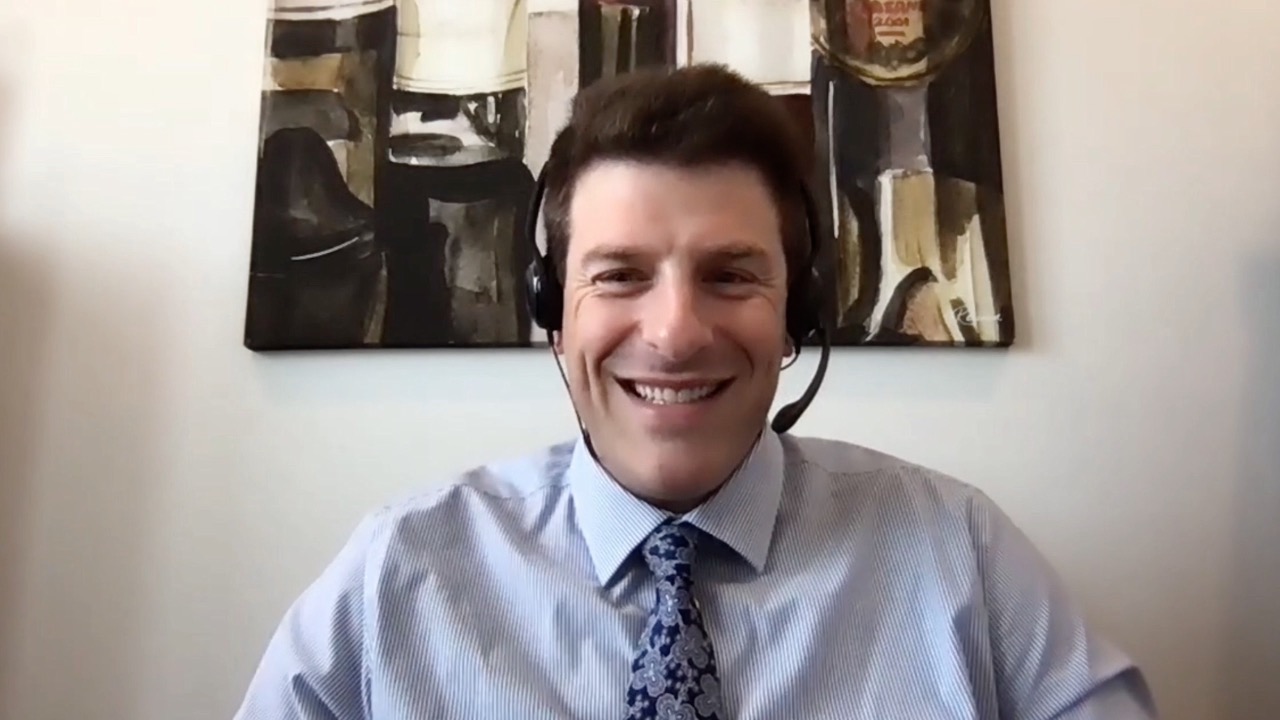 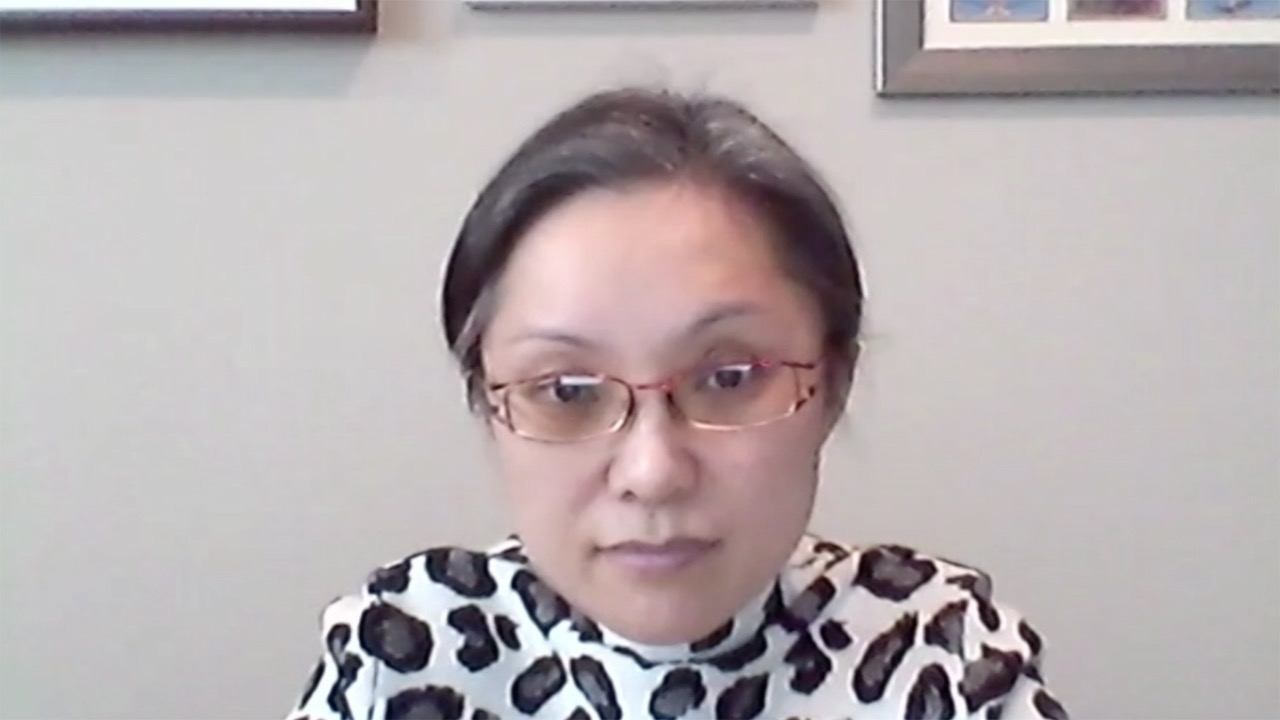 Yanjun Ma, MD  
Tennessee Oncology 
Murfreesboro, Tennessee
Julia Saylors, MD  
Charleston Oncology 
North Charleston, South Carolina
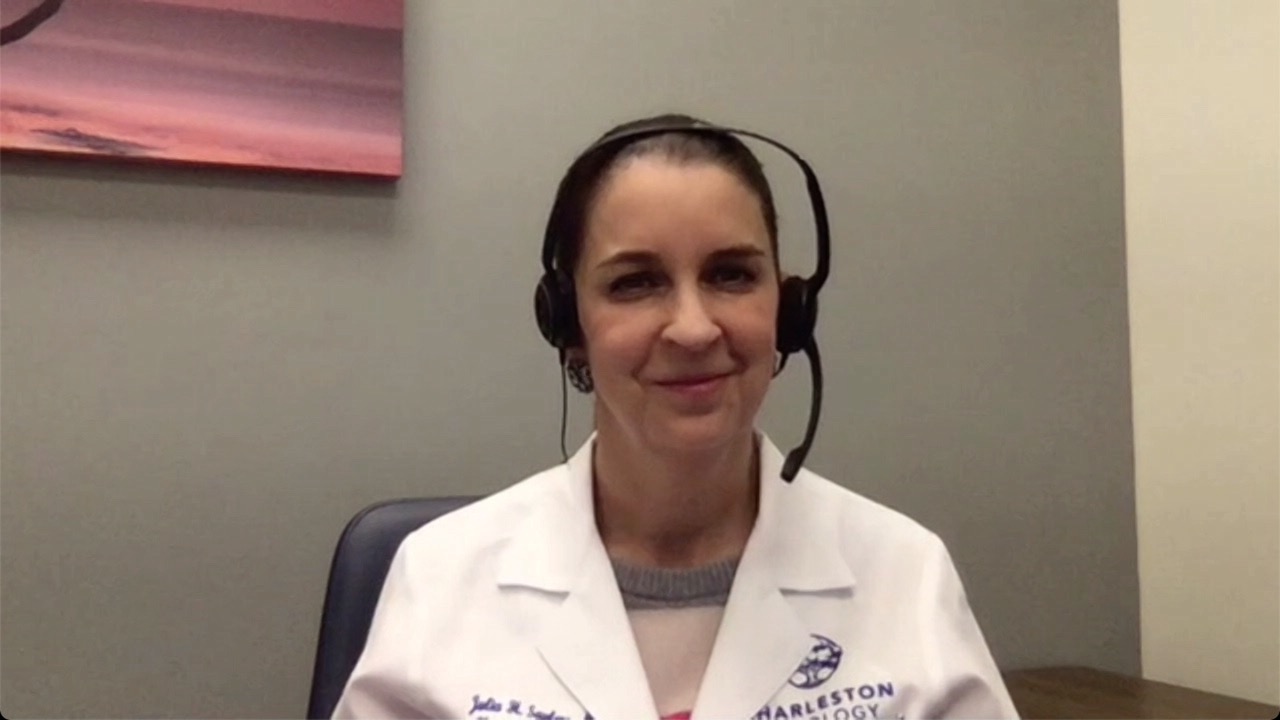 Sulfi Ibrahim, MD 
Reid Health  
Richmond, Indiana
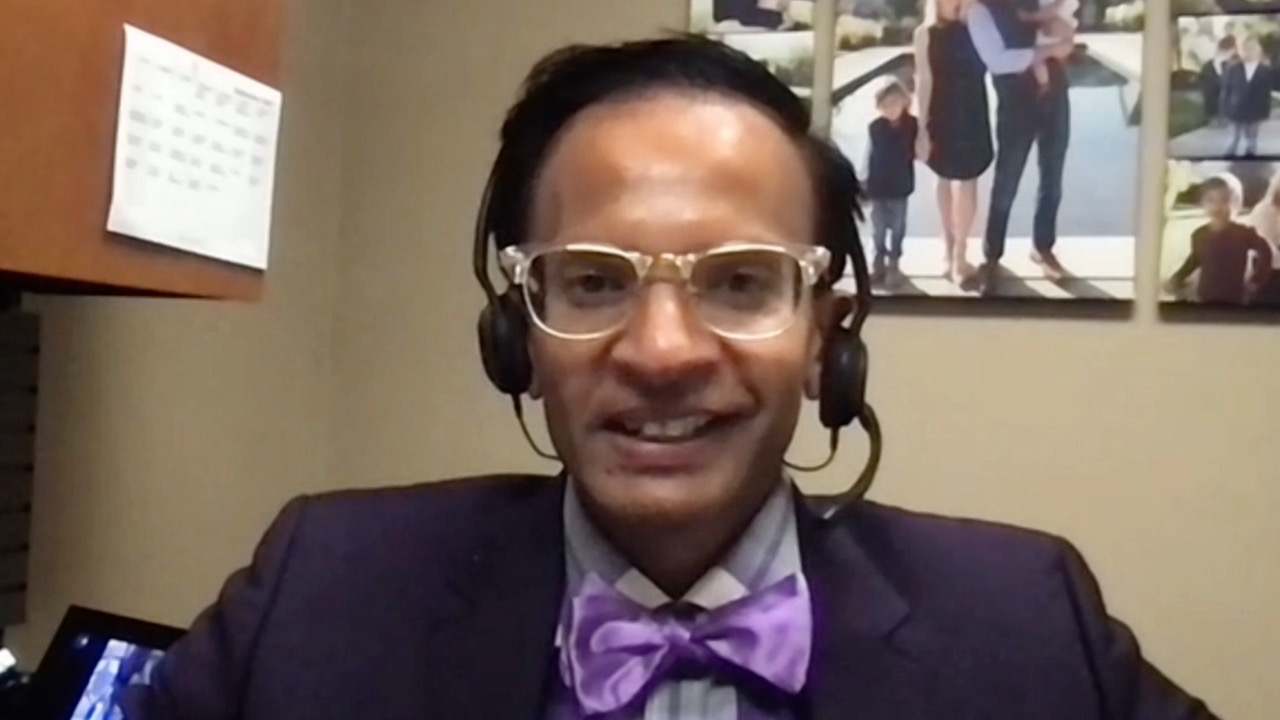 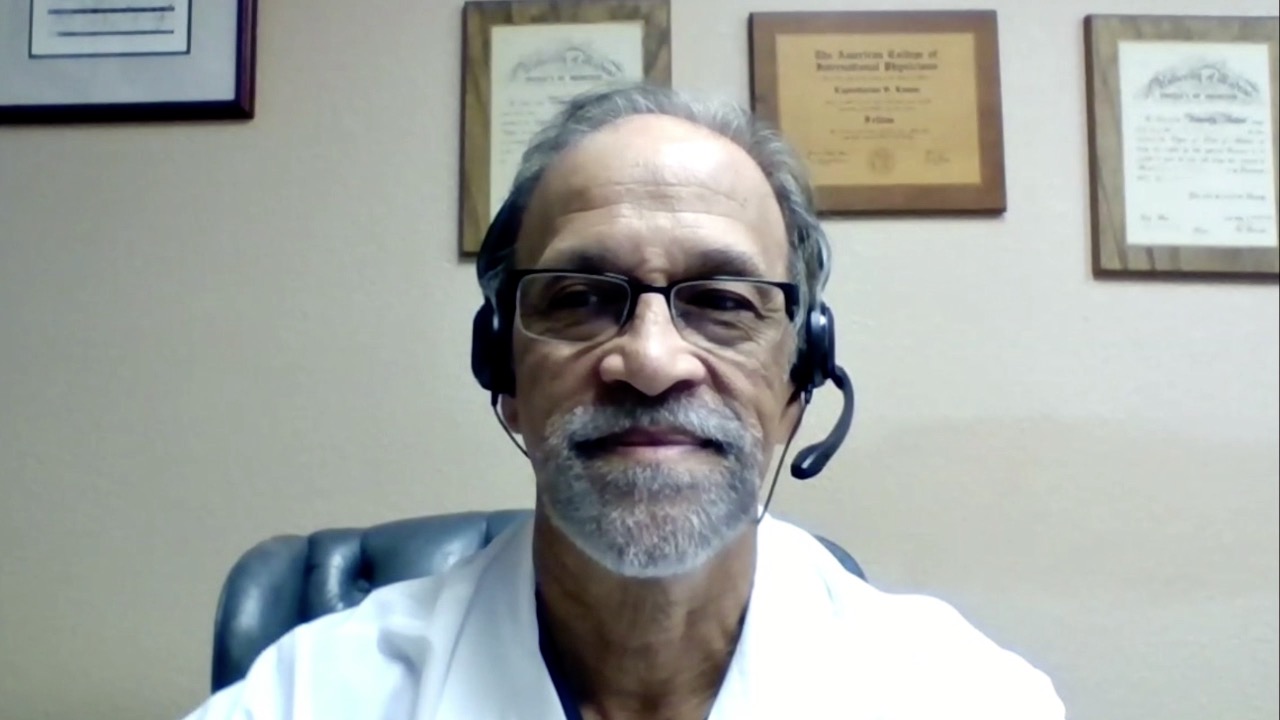 Kapisthalam (KS) Kumar, MD 
Florida Cancer Specialists
New Port Richey, Florida
Meet The Professor with Dr Armstrong
Introduction: Genitourinary Cancers Symposium 2022
MODULE 1: Dr Saylors — A 58-year-old man with metastatic hormone-sensitive prostate cancer, a history of breast cancer and a germline BRCA1 mutation 
MODULE 2: Dr Ibrahim — A 70-year-old man with multiple prior therapies for metastatic prostate cancer, including lutetium on the VISION trial
MODULE 3: Dr Ma — An 88-year-old man with metastatic prostate cancer who received leuprolide/enzalutamide/denosumab and sipuleucel-T
MODULE 4: Dr Bachow — A 55-year-old man with metastatic adenocarcinoma of the prostate with neuroendocrine differentiation (genomic LOH high, germline PALB2 VUS)
MODULE 5: Dr Kumar — A 74-year-old man with metastatic castration-resistant prostate cancer and Lynch syndrome (BRCA VUS, MSH6 and BRAF V601E mutations)
MODULE 6: Dr Ibrahim — An 89-year-old man with mCRPC and a CHEK2 mutation
MODULE 7: Journal Club with Dr Armstrong 
MODULE 8: Relevant Data Sets
Meet The Professor with Dr Armstrong
Introduction: Genitourinary Cancers Symposium 2022
MODULE 1: Dr Saylors — A 58-year-old man with metastatic hormone-sensitive prostate cancer, a history of breast cancer and a germline BRCA1 mutation 
MODULE 2: Dr Ibrahim — A 70-year-old man with multiple prior therapies for metastatic prostate cancer, including lutetium on the VISION trial
MODULE 3: Dr Ma — An 88-year-old man with metastatic prostate cancer who received leuprolide/enzalutamide/denosumab and sipuleucel-T
MODULE 4: Dr Bachow — A 55-year-old man with metastatic adenocarcinoma of the prostate with neuroendocrine differentiation (genomic LOH high, germline PALB2 VUS)
MODULE 5: Dr Kumar — A 74-year-old man with metastatic castration-resistant prostate cancer and Lynch syndrome (BRCA VUS, MSH6 and BRAF V601E mutations)
MODULE 6: Dr Ibrahim — An 89-year-old man with mCRPC and a CHEK2 mutation
MODULE 7: Journal Club with Dr Armstrong 
MODULE 8: Relevant Data Sets
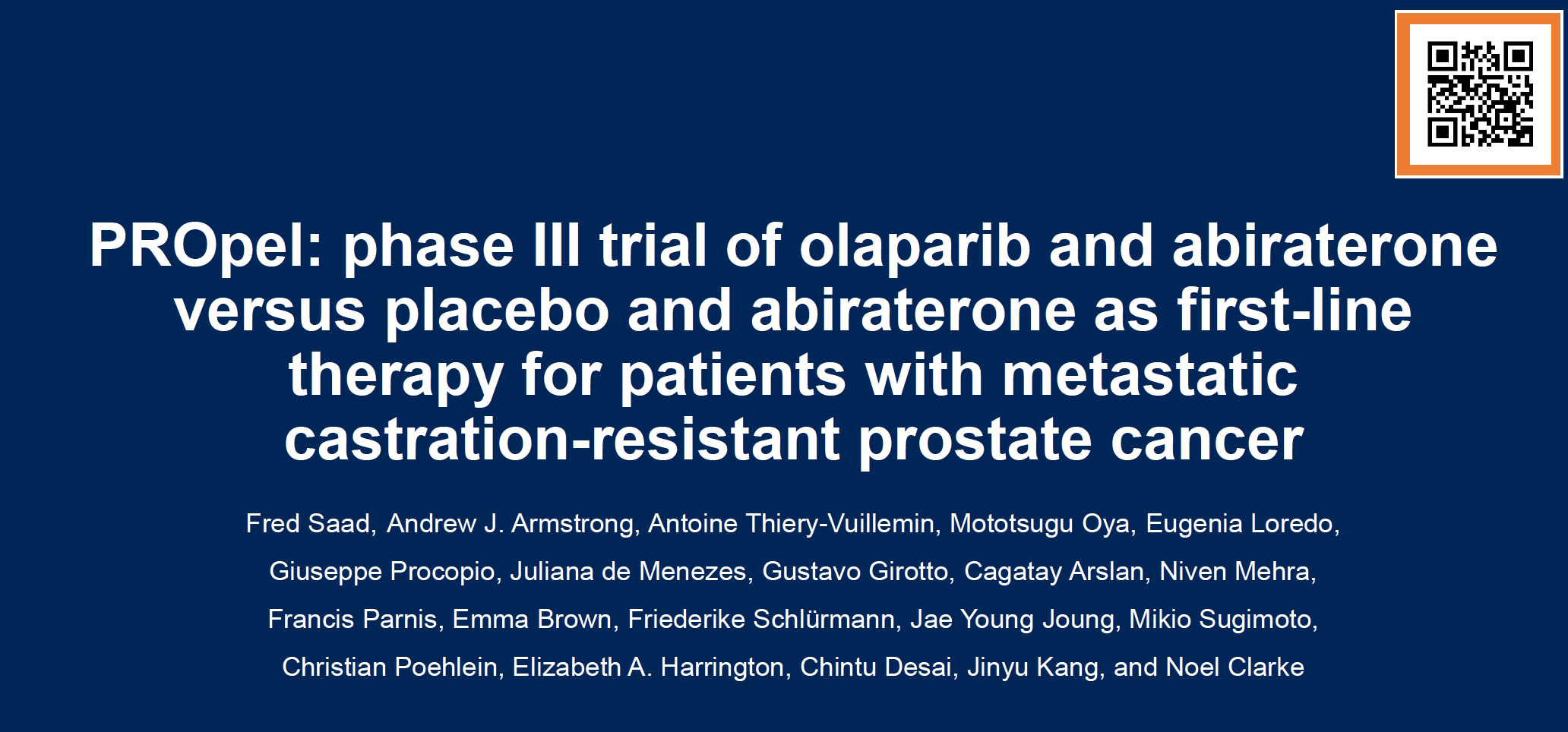 Genitourinary Cancers Symposium 2022;Abstract 11.
PROpel
Abiraterone with olaparib or placebo in a genetically unselected population
Serum Collected for cfDNA on all patients
Tissue testing performed on ~70% of patients
All patients submitted tissue for NGS
Primary outcome: rPFS- data presented today

Secondary outcome: OS- not yet mature
Courtesy of Alan H Bryce, MD
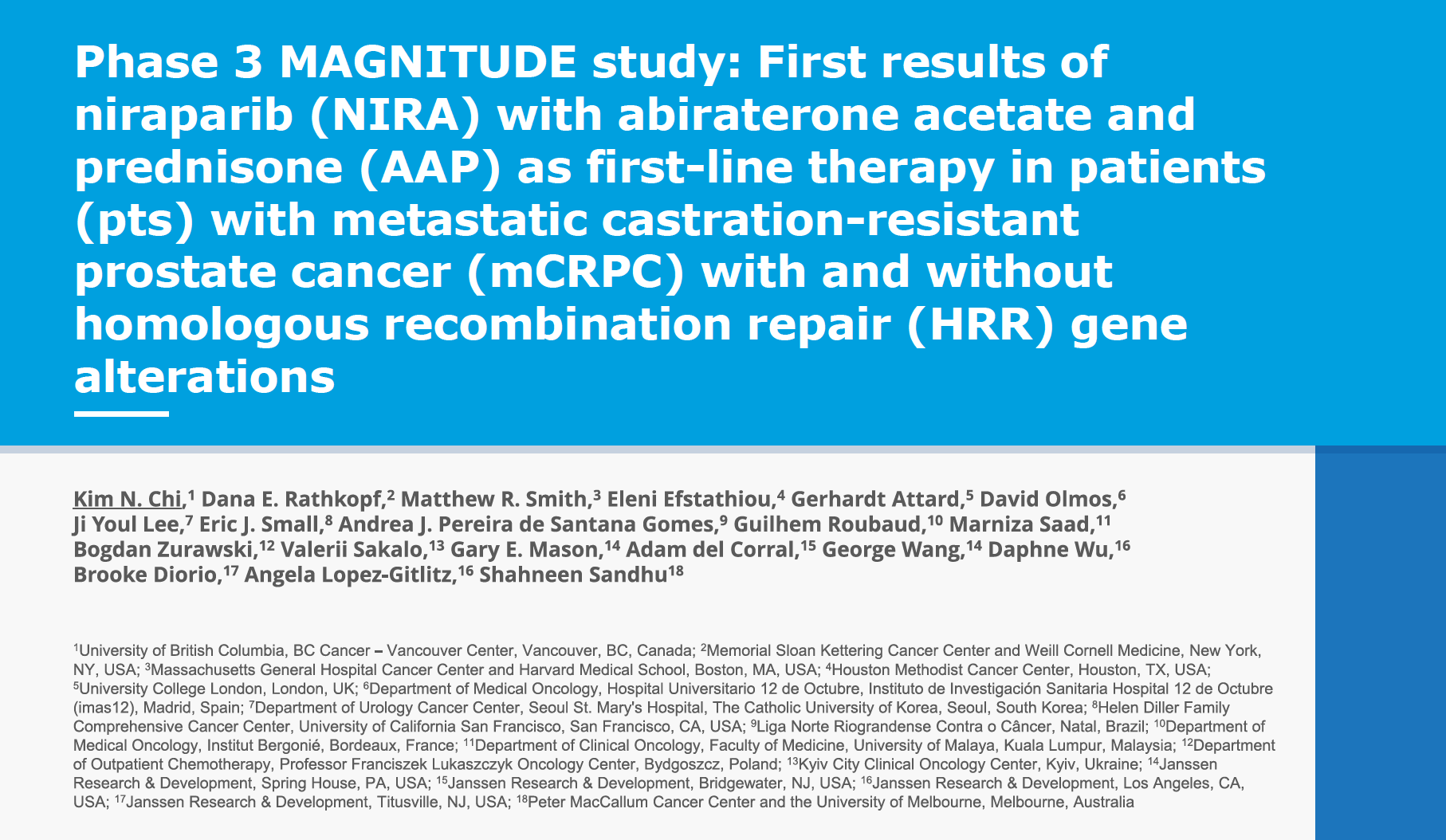 Genitourinary Cancers Symposium 2022;Abstract 12.
MAGNITUDE
Cohort 1: HRR mutated
Abiraterone with or without niraparib in the pre chemotherapy setting
765 patients
Tissue and Serum for genetic testing required for entry to study
HRR gene alteration as follows:
Cohort 1: positive for HRR gene alteration
population for presented data
Cohort 2: not positive for DRD
Halted for futility
Primary outcome: rPFS
Secondary outcome: OS not yet mature
Courtesy of Alan H Bryce, MD
SummaryPropel and Magnitude
Very Different studies- meaningful cross study comparisons are not possible
Overall survival data will be critical
The studies have not established that concurrent will be better than sequential
Prolonged treatment with a myelosuppressive drug can impact later lines of therapy
Study populations are very different on the basis of prior treatment with 1st generation API in the first line
Reflected in the striking difference in rPFS on the control arms
Method of assessing HRR status is likely to make a difference
Review of more detailed data in the respective publications will be crucial- what treatments did patients receive for mHSPC?
Courtesy of Alan H Bryce, MD
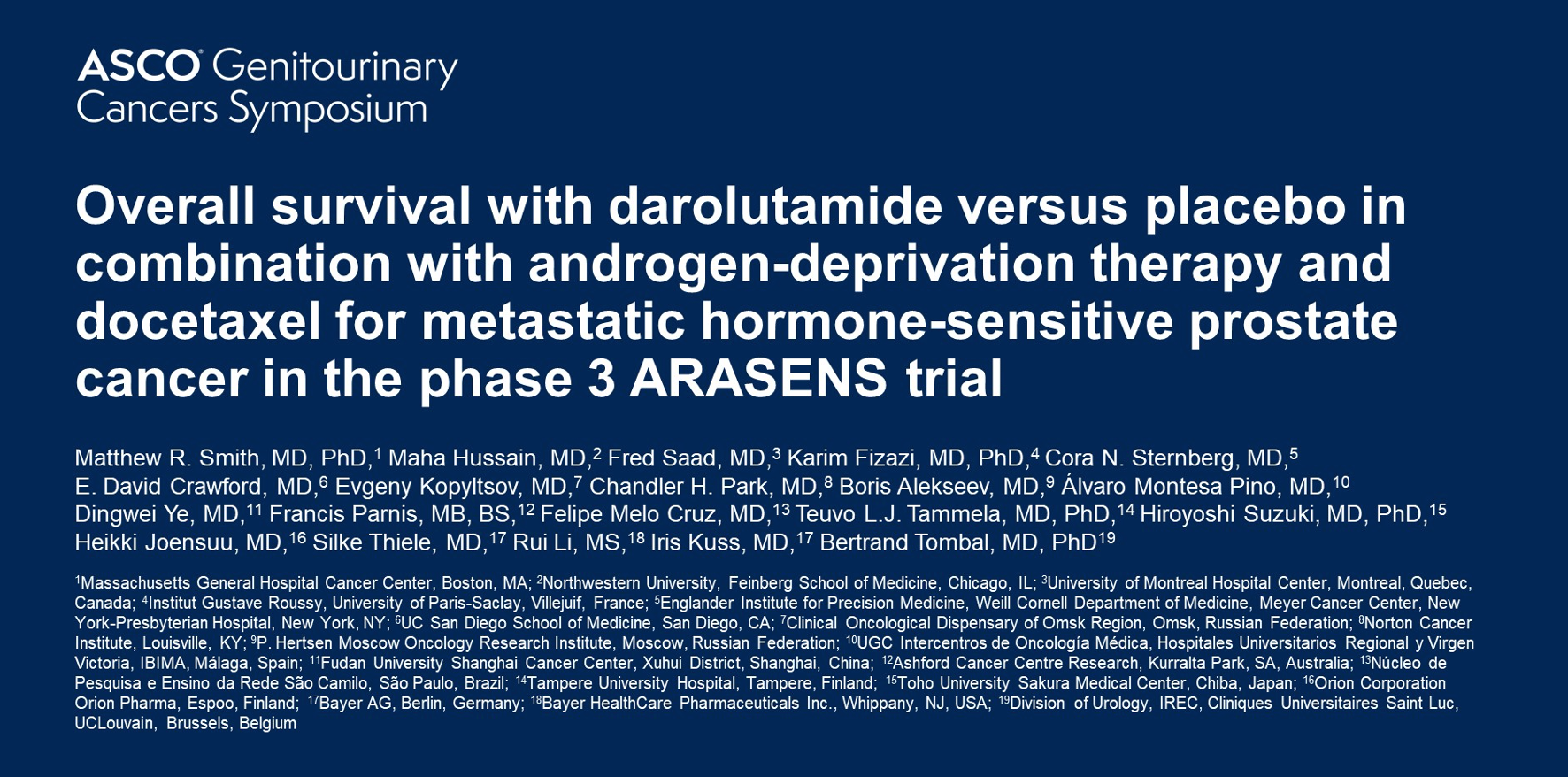 Genitourinary Cancers Symposium 2022;Abstract 13.
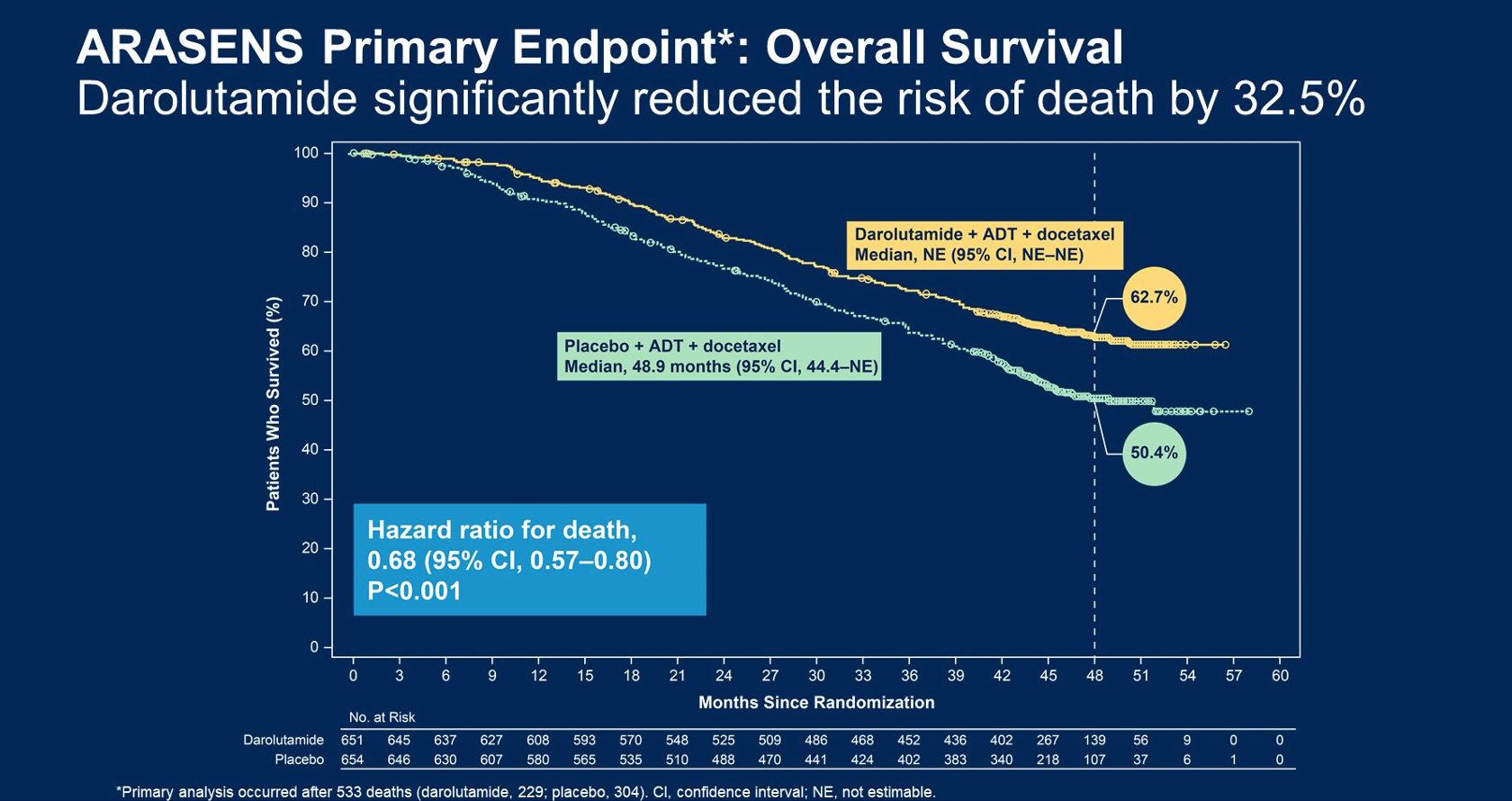 Smith MR et al. Genitourinary Cancers Symposium 2022;Abstract 13.
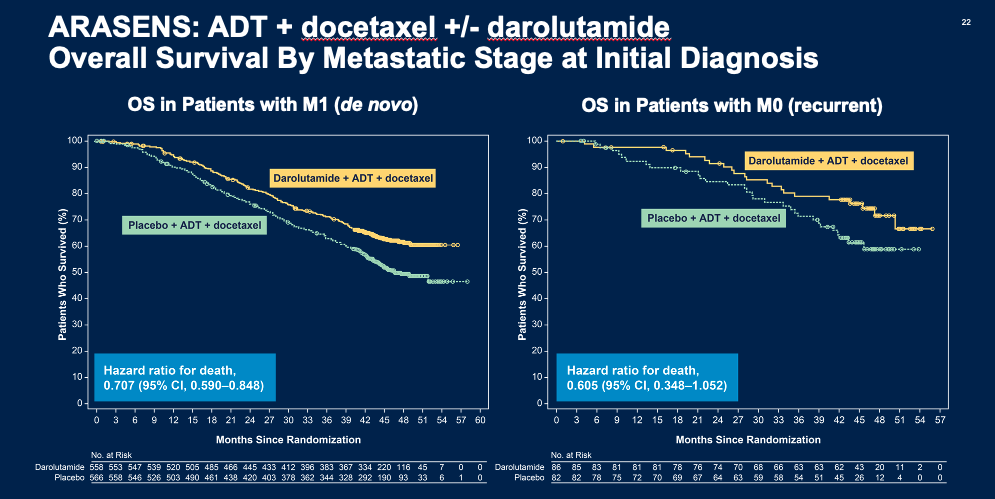 Smith MR et al. Genitourinary Cancers Symposium 2022;Abstract 13.
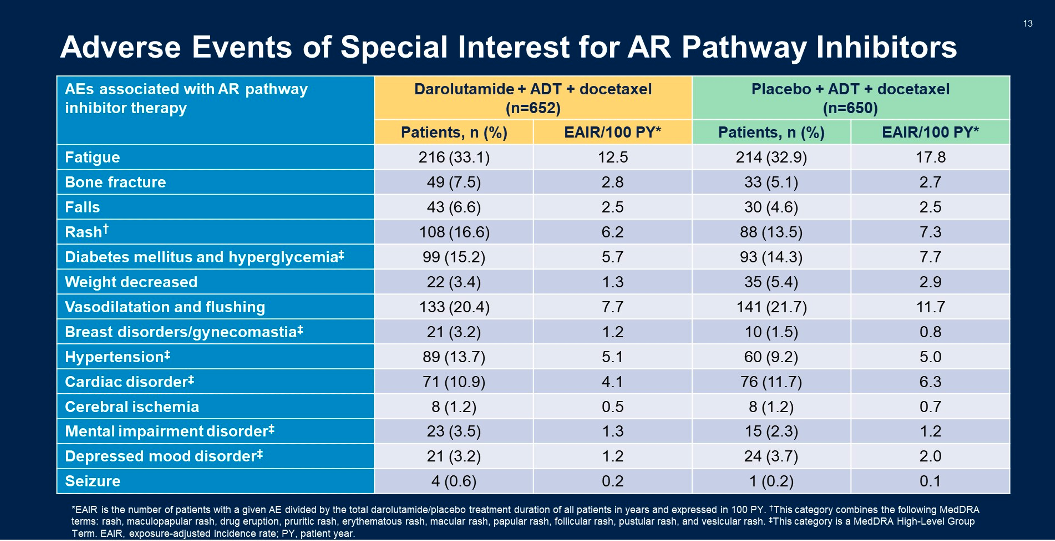 Smith MR et al. Genitourinary Cancers Symposium 2022;Abstract 13.
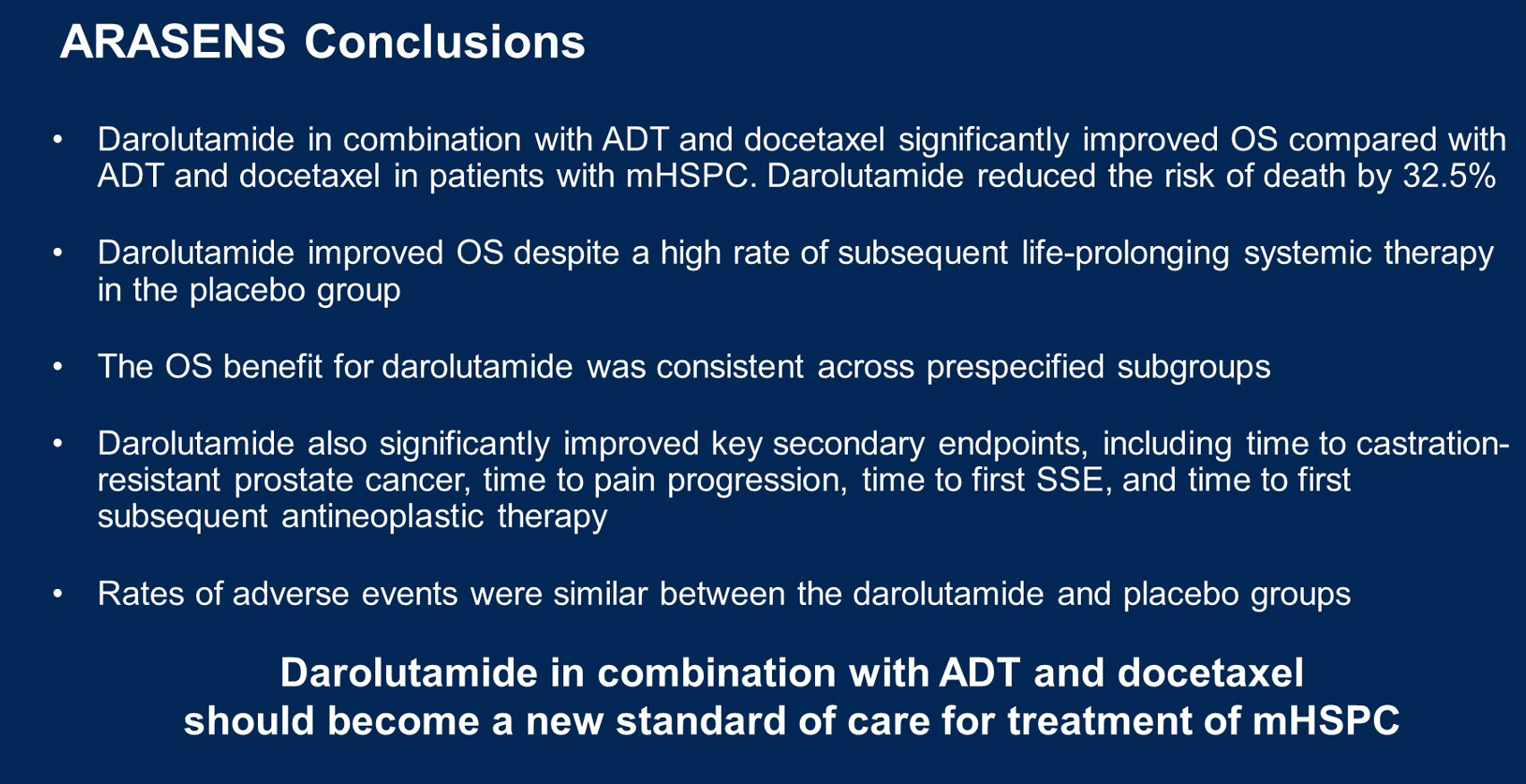 Smith MR et al. Genitourinary Cancers Symposium 2022;Abstract 13.
ODENZA: A Phase II Crossover Trial Evaluating Preference Between Darolutamide and Enzalutamide in Men with Asymptomatic or Mildly Symptomatic mCRPC
Main reasons for patient preference between treatments
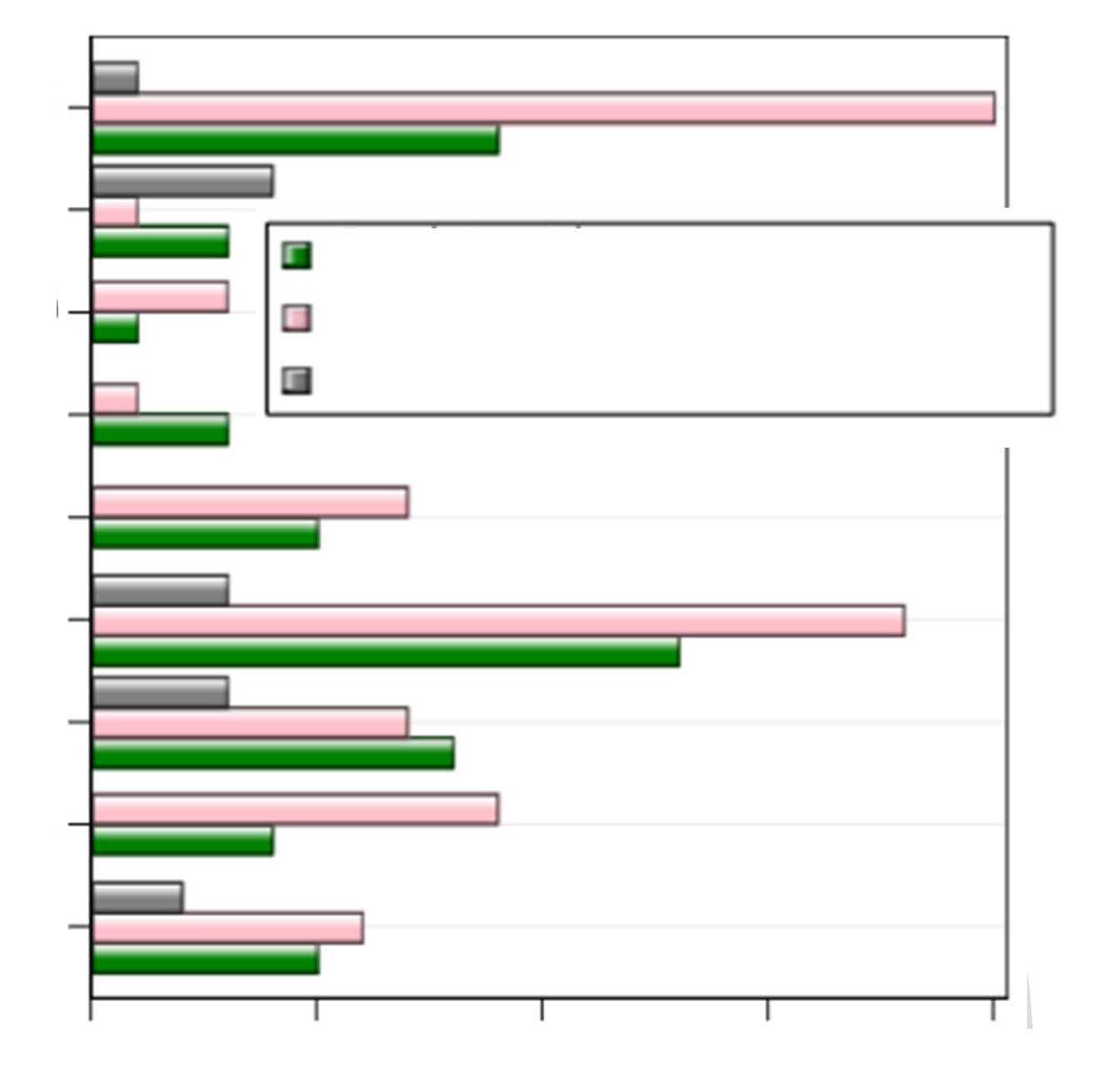 Less tired
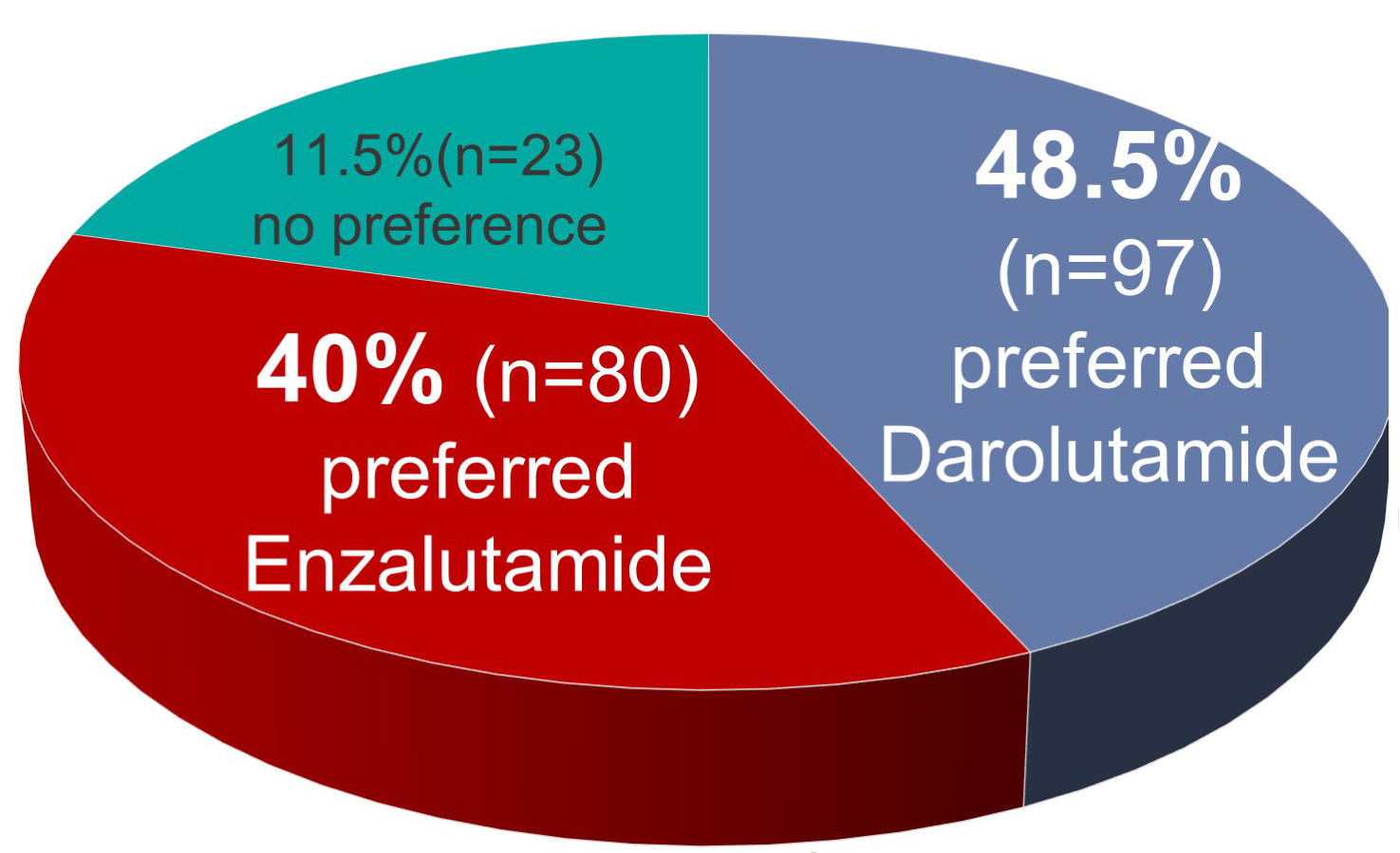 Easier to concentrate
Enzalutadime
Fell down less often
Darolutamide
No preference between treatments
Could do more things
Better quality of life
Medicine easier to take
Another advantage of the treatment
A side effect of the non-chosen treatment
Non-concerned
0
5
10
15
20
Colomba E et al. ASCO 2021;Abstract 5046.
Meet The Professor with Dr Armstrong
Introduction: Genitourinary Cancers Symposium 2022
MODULE 1: Dr Saylors — A 58-year-old man with metastatic hormone-sensitive prostate cancer, a history of breast cancer and a germline BRCA1 mutation 
MODULE 2: Dr Ibrahim — A 70-year-old man with multiple prior therapies for metastatic prostate cancer, including lutetium on the VISION trial
MODULE 3: Dr Ma — An 88-year-old man with metastatic prostate cancer who received leuprolide/enzalutamide/denosumab and sipuleucel-T
MODULE 4: Dr Bachow — A 55-year-old man with metastatic adenocarcinoma of the prostate with neuroendocrine differentiation (genomic LOH high, germline PALB2 VUS)
MODULE 5: Dr Kumar — A 74-year-old man with metastatic castration-resistant prostate cancer and Lynch syndrome (BRCA VUS, MSH6 and BRAF V601E mutations)
MODULE 6: Dr Ibrahim — An 89-year-old man with mCRPC and a CHEK2 mutation
MODULE 7: Journal Club with Dr Armstrong 
MODULE 8: Relevant Data Sets
Case Presentation: A 58-year-old man with metastatic hormone-sensitive prostate cancer, a history of breast cancer and a germline BRCA1 mutation
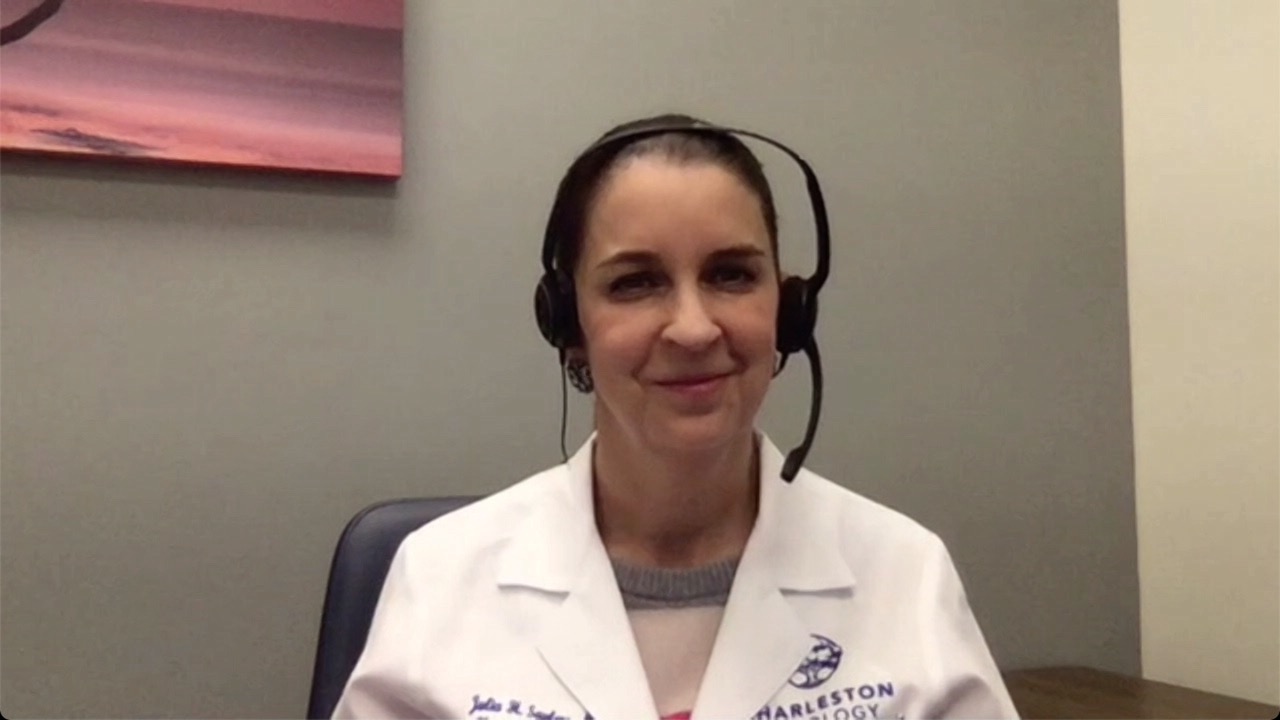 Dr Julia Saylors (North Charleston, South Carolina)
At what point, if any, do you generally recommend a PARP inhibitor to a patient with metastatic prostate cancer and a germline BRCA mutation?
After 1 line of hormonal therapy
After at least 1 line of both hormonal therapy and chemotherapy
After 1 line of hormonal therapy
After 1 line of hormonal therapy
After 1 line of hormonal therapy
After 1 line of hormonal therapy
A 65-year-old man with MSS prostate cancer metastatic to the bone and a germline BRCA2 mutation who is receiving abiraterone/dexamethasone for hormone-sensitive metastatic disease develops new low-volume asymptomatic bone metastases. Which systemic treatment would you most likely recommend?
Olaparib
Sipuleucel-T followed byolaparib or docetaxel at further progression
Olaparib
Olaparib
Olaparib
Olaparib
A 65-year-old man receiving androgen deprivation therapy (ADT) for M0 disease after radical prostatectomy (RP) is found to have asymptomatic bone metastases. Genetic testing is negative for homologous recombination repair (HRR) mutations. Regulatory and reimbursement issues aside, what systemic treatment would you most likely recommend?
Abiraterone
Enzalutamide
Docetaxel
Sipuleucel-T
Abiraterone + olaparib
Other
A 65-year-old man receiving ADT for M0 disease after RP is found to have asymptomatic bone metastases. Genetic testing is negative for homologous recombination repair (HRR) mutations. Regulatory and reimbursement issues aside, what systemic treatment would you most likely recommend?
11
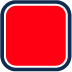 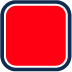 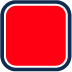 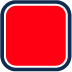 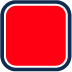 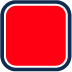 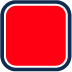 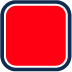 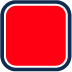 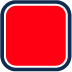 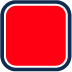 Abiraterone
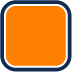 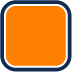 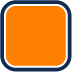 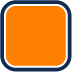 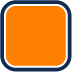 5
Enzalutamide
3
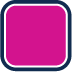 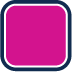 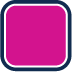 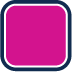 Sipuleucel-T
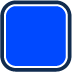 Abiraterone + olaparib
1
Survey of genitourinary cancer clinical investigators
Beyond the Guidelines: Clinical Investigator Perspectives on the Management of Prostate Cancer(Part 1 of a 2-Part Series)Thursday, February 17, 20227:00 PM – 9:00 PM PT
Faculty
Neeraj Agarwal, MD
Himisha Beltran, MD
Fred Saad, MD
A Oliver Sartor, MD
Moderator
Alan H Bryce, MD
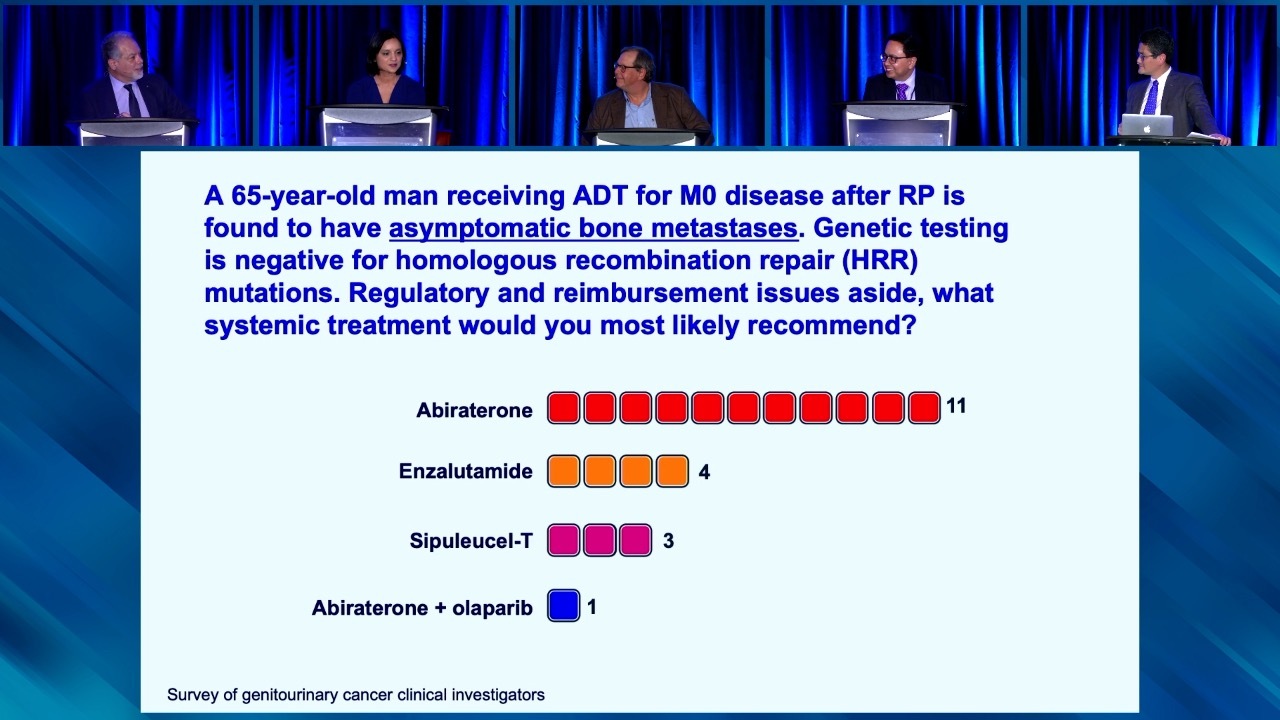 Meet The Professor with Dr Armstrong
Introduction: Genitourinary Cancers Symposium 2022
MODULE 1: Dr Saylors — A 58-year-old man with metastatic hormone-sensitive prostate cancer, a history of breast cancer and a germline BRCA1 mutation 
MODULE 2: Dr Ibrahim — A 70-year-old man with multiple prior therapies for metastatic prostate cancer, including lutetium on the VISION trial
MODULE 3: Dr Ma — An 88-year-old man with metastatic prostate cancer who received leuprolide/enzalutamide/denosumab and sipuleucel-T
MODULE 4: Dr Bachow — A 55-year-old man with metastatic adenocarcinoma of the prostate with neuroendocrine differentiation (genomic LOH high, germline PALB2 VUS)
MODULE 5: Dr Kumar — A 74-year-old man with metastatic castration-resistant prostate cancer and Lynch syndrome (BRCA VUS, MSH6 and BRAF V601E mutations)
MODULE 6: Dr Ibrahim — An 89-year-old man with mCRPC and a CHEK2 mutation
MODULE 7: Journal Club with Dr Armstrong 
MODULE 8: Relevant Data Sets
Case Presentation: A 70-year-old man with multiple prior therapies for metastatic prostate cancer, including lutetium on the VISION trial
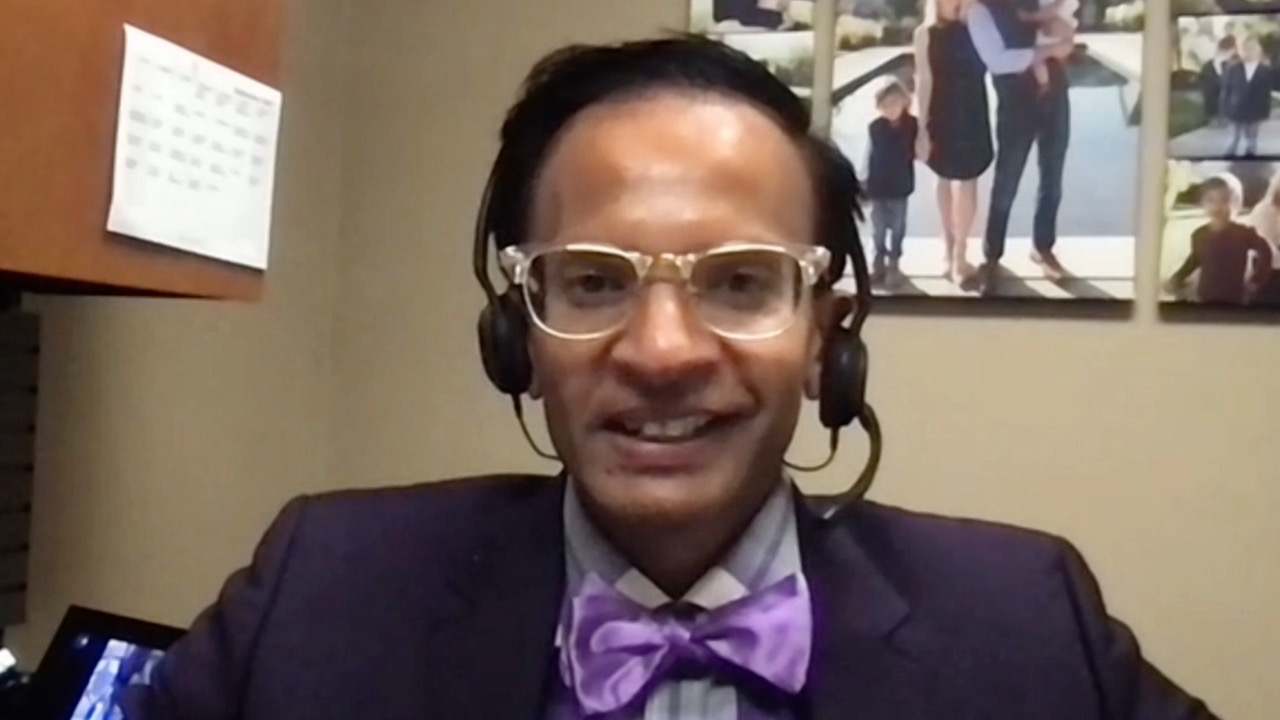 Dr Sulfi Ibrahim (Richmond, Indiana)
Regulatory and reimbursement issues aside, in which line of therapy would you administer 177Lu-PSMA-617 for patients with metastatic prostate cancer?
Third line
Third line or beyond
Third line
Third line
First line and beyond
Third line
If 177Lu-PSMA-617 were available, in what line of therapy would you like to offer it to your patients with PSMA-positive mCRPC?
3
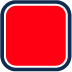 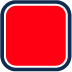 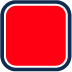 Second line
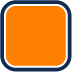 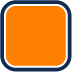 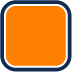 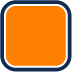 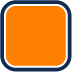 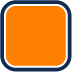 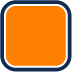 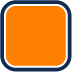 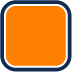 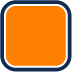 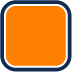 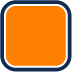 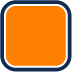 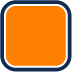 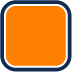 17
Third line
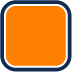 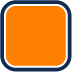 Survey of genitourinary cancer clinical investigators
If 177Lu-PSMA-617 were available, which of the following would you generally recommend first for a patient with PSMA-positive mCRPC?
17
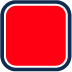 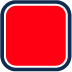 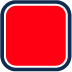 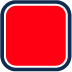 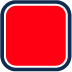 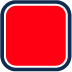 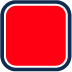 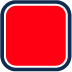 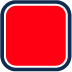 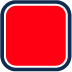 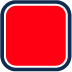 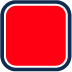 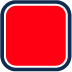 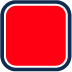 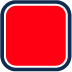 177Lu-PSMA-617
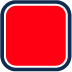 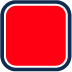 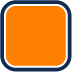 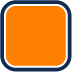 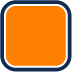 3
Cabazitaxel
Survey of genitourinary cancer clinical investigators
If 177Lu-PSMA-617 were available, which of the following would you generally prefer for a patient with PSMA-positive mCRPC and bone-only metastases?
19
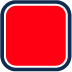 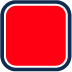 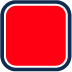 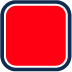 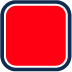 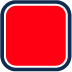 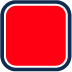 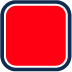 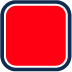 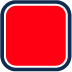 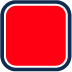 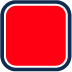 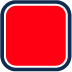 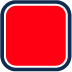 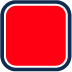 177Lu-PSMA-617
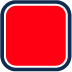 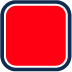 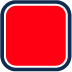 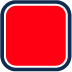 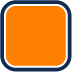 1
Radium-223
Survey of genitourinary cancer clinical investigators
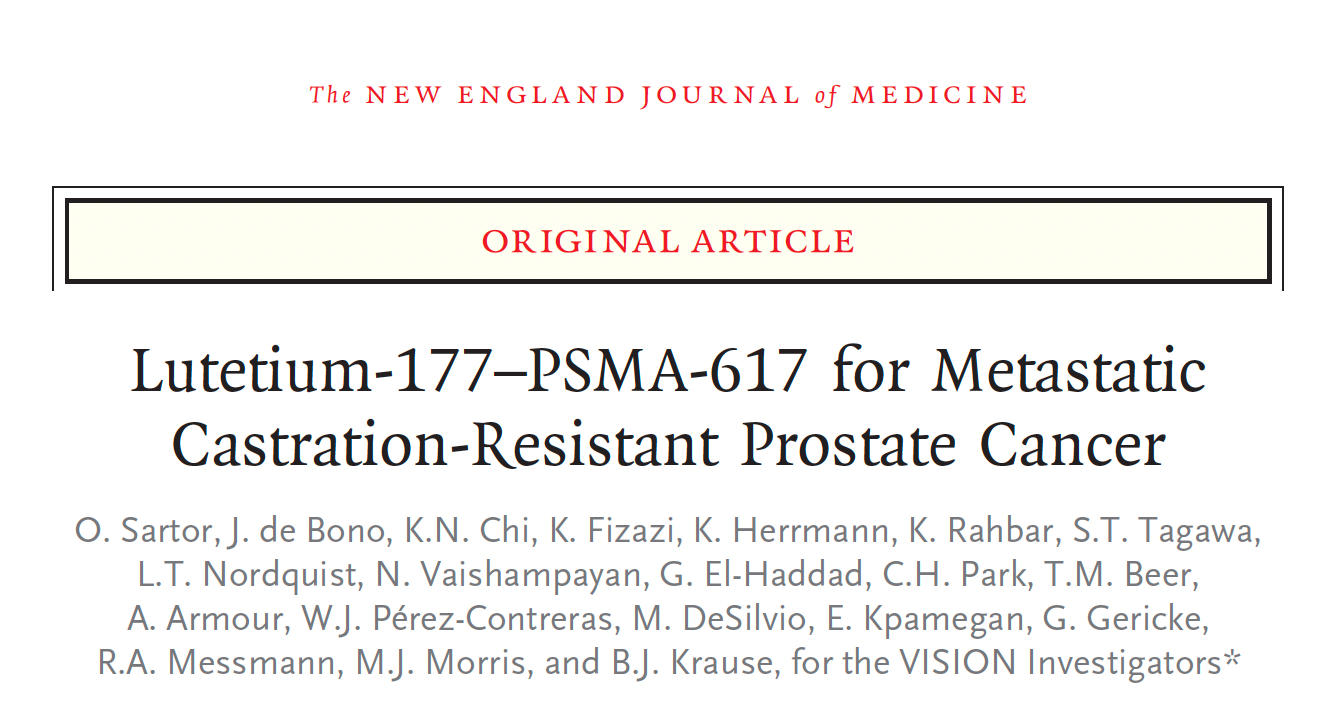 N Engl J Med 2021;385:1091-103
VISION: Imaging-Based Progression-Free Survival
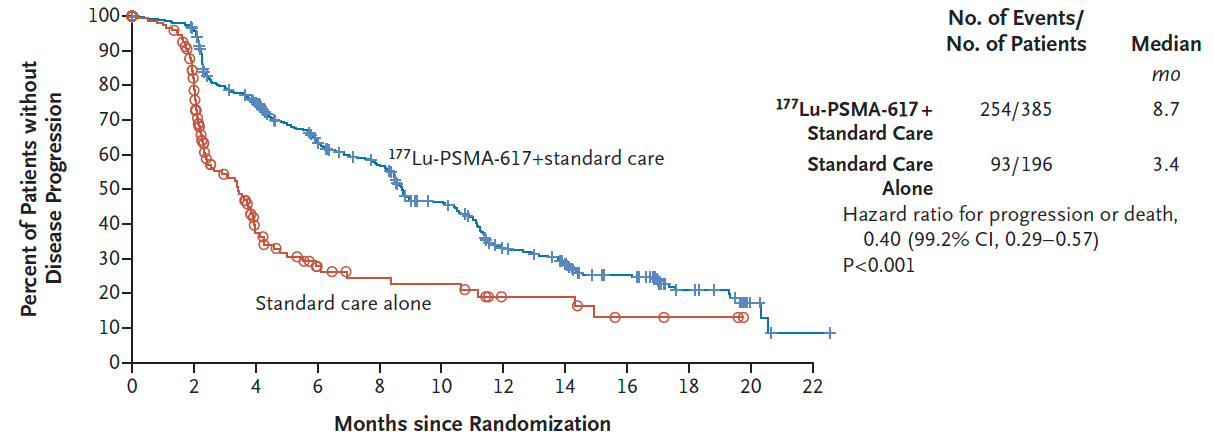 Sartor O et al. N Engl J Med 2021;385:1091-103.
VISION: Overall Survival
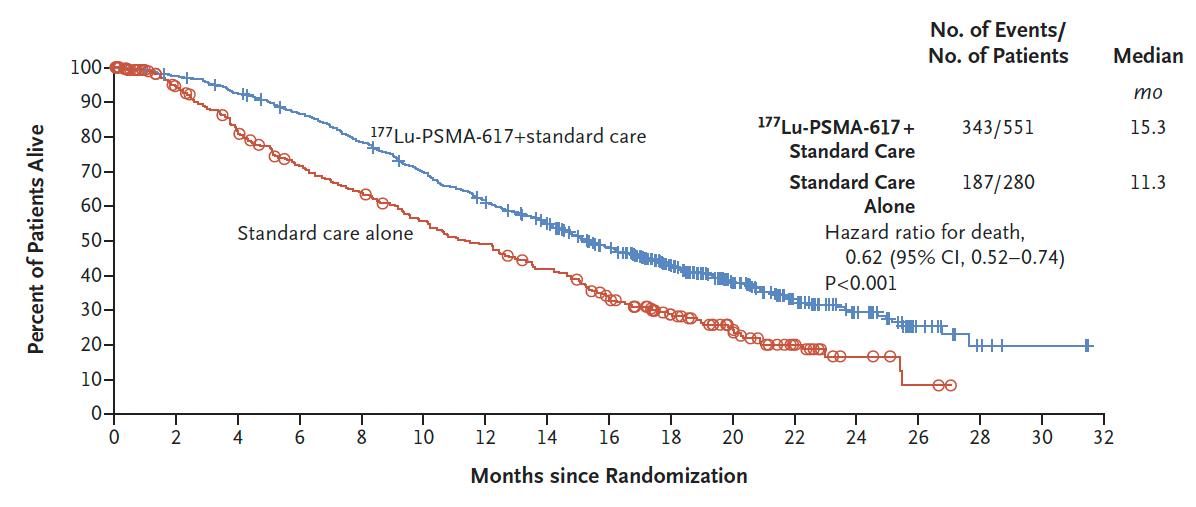 Sartor O et al. N Engl J Med 2021;385:1091-103.
VISION: Time to First Symptomatic Skeletal Event
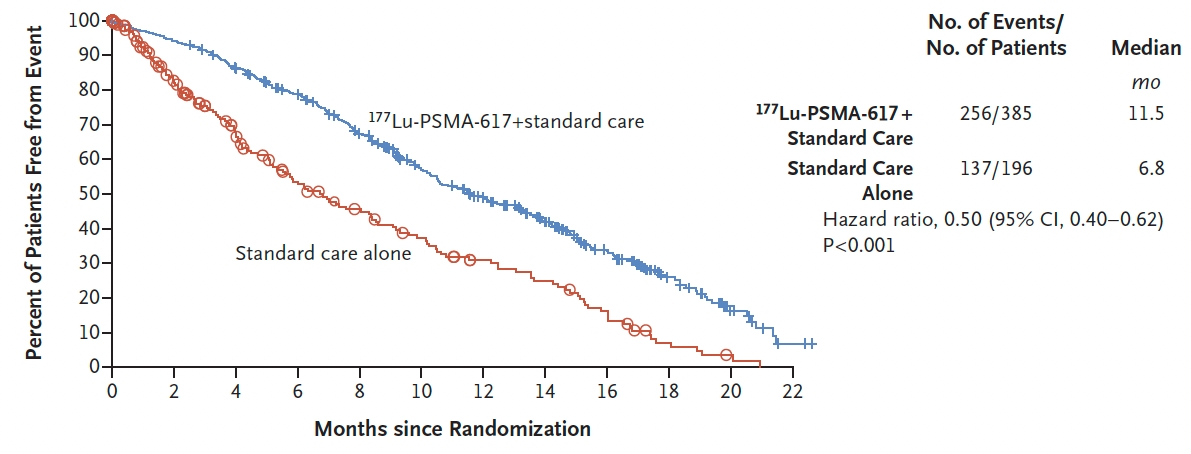 Sartor O et al. N Engl J Med 2021;385:1091-103.
177Lu-PSMA-617 (LuPSMA) versus Cabazitaxel in Metastatic Castration-Resistant Prostate Cancer (mCRPC) Progressing After Docetaxel: Updated Results Including Progression-Free Survival (PFS) and Patient-Reported Outcomes (PROs) (TheraP ANZUP 1603)1
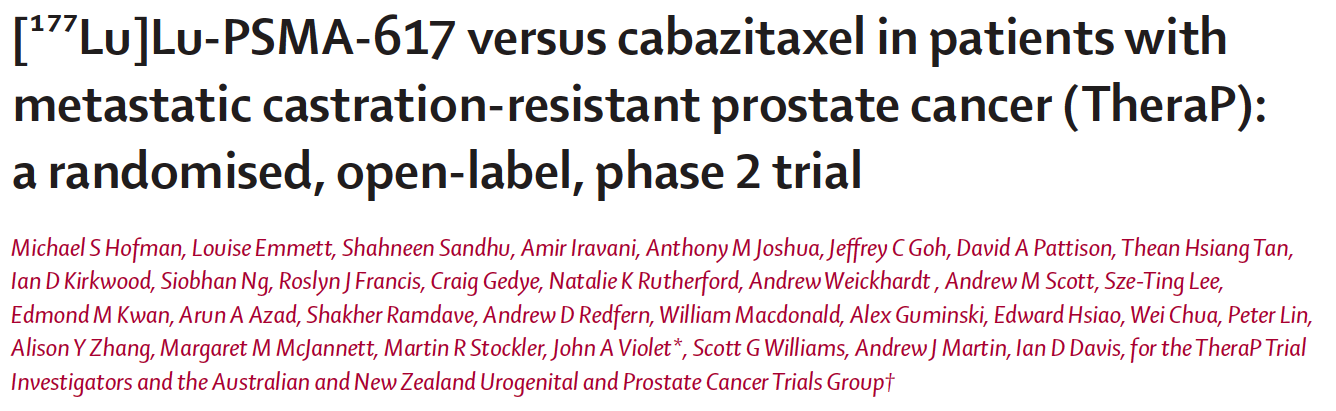 2
1 Hofman MS et al. Genitourinary Cancers Symposium 2021;Abstract 6.
2 Hofman MS et al. Lancet 2021;397(10276):797-804.
TheraP ANZUP 1603: PSA Response and PFS
PSA response
Radiographic or PSA progression-free survival
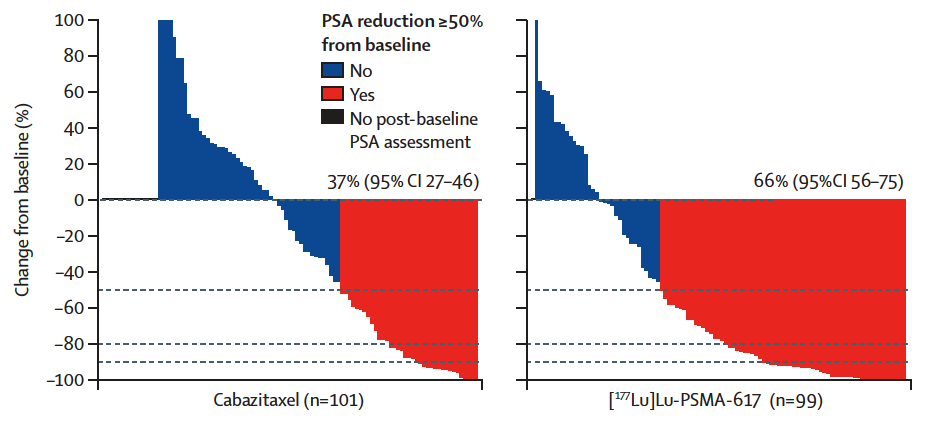 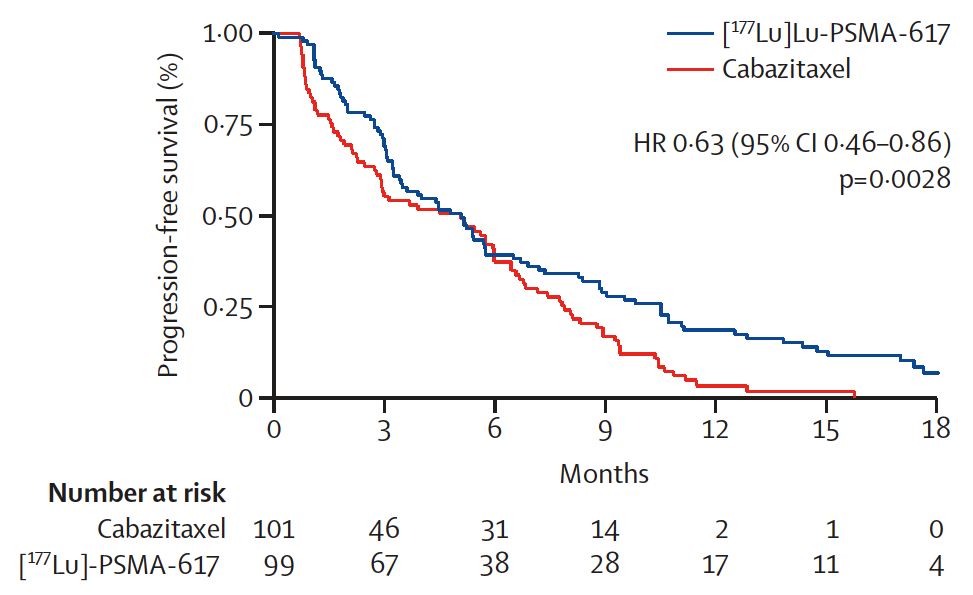 Hofman MS et al. Genitourinary Cancers Symposium 2021;Abstract 6; Hofman MS et al. Lancet 2021;397(10276):797-804.
TheraP ANZUP 1603: Adverse Events
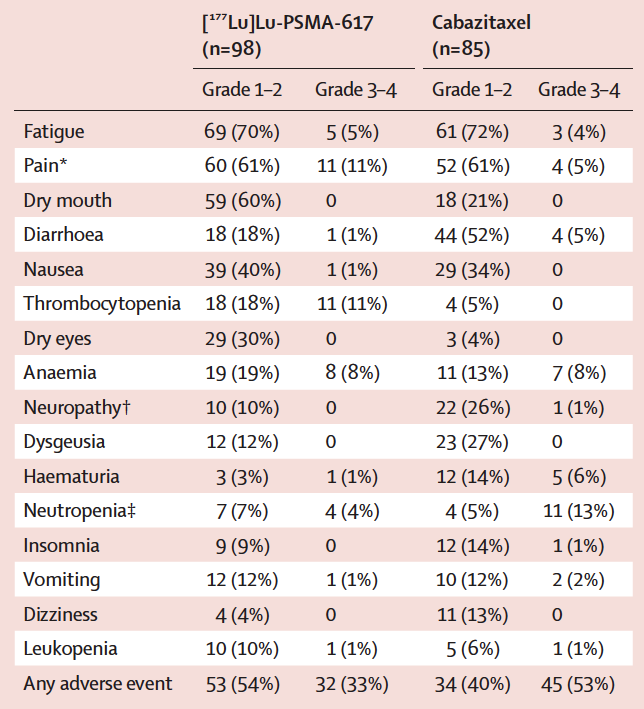 Hofman MS et al. Genitourinary Cancers Symposium 2021;Abstract 6; Hofman MS et al. Lancet 2021;397(10276):797-804.
CARD: Imaging-Based PFS and OS with Cabazitaxel versus Abiraterone or Enzalutamide for mCRPC
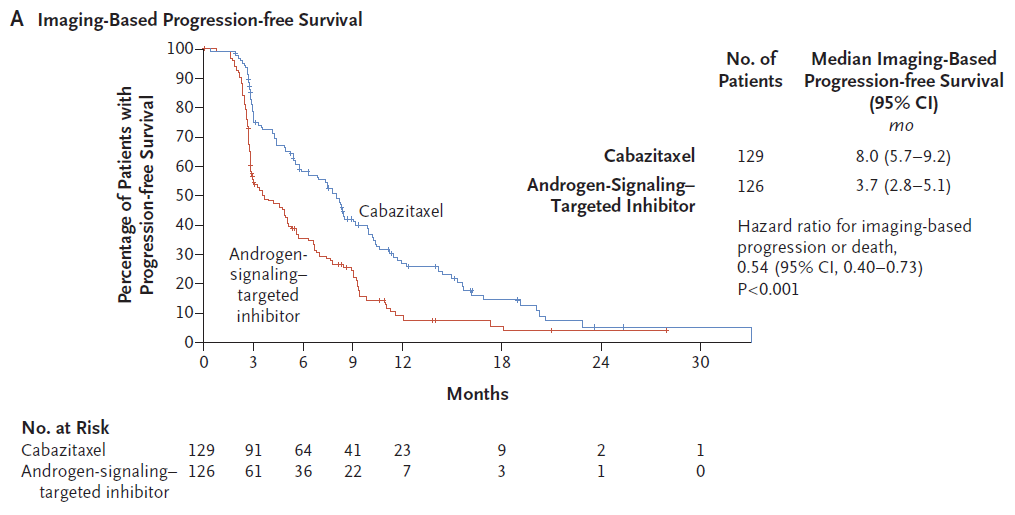 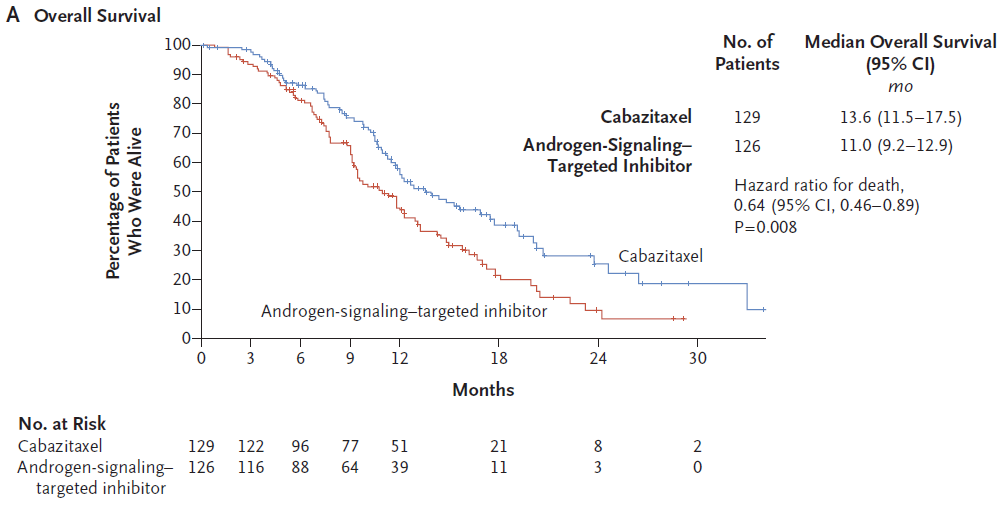 de Wit R. et al. NEJM 2019;381:2506-18.
Meet The Professor with Dr Armstrong
Introduction: Genitourinary Cancers Symposium 2022
MODULE 1: Dr Saylors — A 58-year-old man with metastatic hormone-sensitive prostate cancer, a history of breast cancer and a germline BRCA1 mutation 
MODULE 2: Dr Ibrahim — A 70-year-old man with multiple prior therapies for metastatic prostate cancer, including lutetium on the VISION trial
MODULE 3: Dr Ma — An 88-year-old man with metastatic prostate cancer who received leuprolide/enzalutamide/denosumab and sipuleucel-T
MODULE 4: Dr Bachow — A 55-year-old man with metastatic adenocarcinoma of the prostate with neuroendocrine differentiation (genomic LOH high, germline PALB2 VUS)
MODULE 5: Dr Kumar — A 74-year-old man with metastatic castration-resistant prostate cancer and Lynch syndrome (BRCA VUS, MSH6 and BRAF V601E mutations)
MODULE 6: Dr Ibrahim — An 89-year-old man with mCRPC and a CHEK2 mutation
MODULE 7: Journal Club with Dr Armstrong 
MODULE 8: Relevant Data Sets
Case Presentation: An 88-year-old man with metastatic prostate cancer who received leuprolide/enzalutamide/denosumab and sipuleucel-T
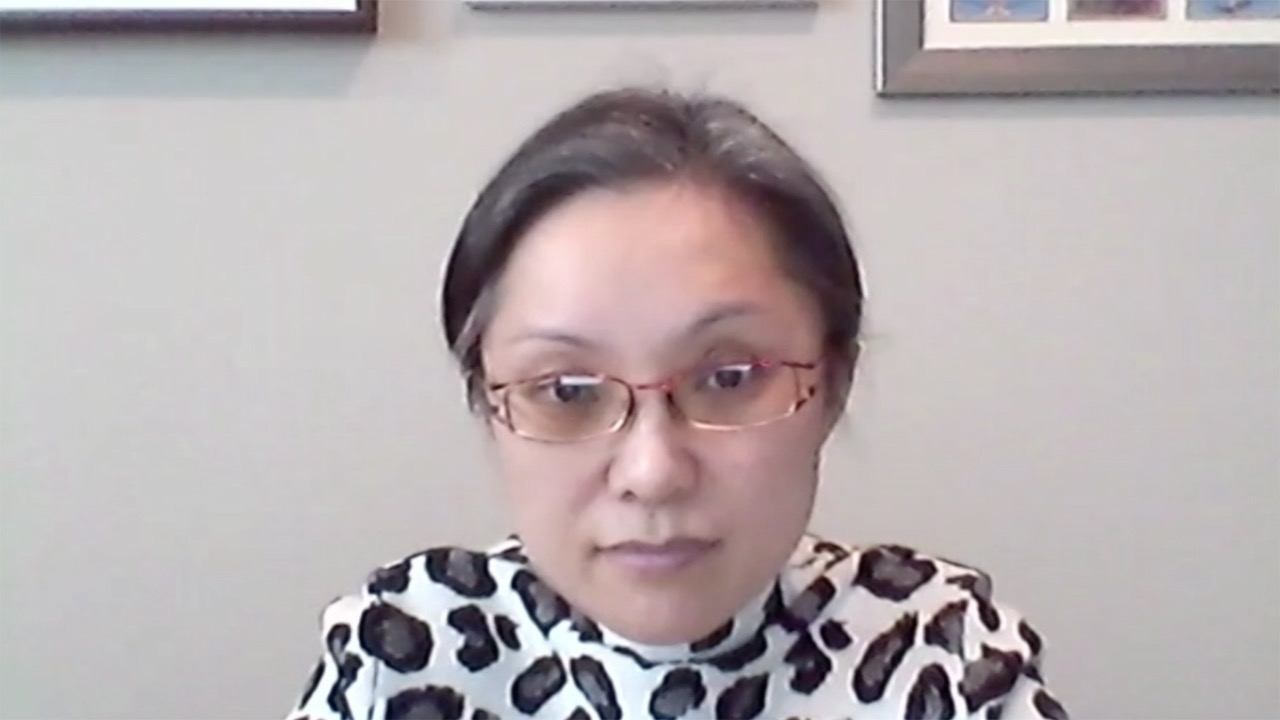 Dr Yanjun Ma (Murfreesboro, Tennessee)
Meet The Professor with Dr Armstrong
Introduction: Genitourinary Cancers Symposium 2022
MODULE 1: Dr Saylors — A 58-year-old man with metastatic hormone-sensitive prostate cancer, a history of breast cancer and a germline BRCA1 mutation 
MODULE 2: Dr Ibrahim — A 70-year-old man with multiple prior therapies for metastatic prostate cancer, including lutetium on the VISION trial
MODULE 3: Dr Ma — An 88-year-old man with metastatic prostate cancer who received leuprolide/enzalutamide/denosumab and sipuleucel-T
MODULE 4: Dr Bachow — A 55-year-old man with metastatic adenocarcinoma of the prostate with neuroendocrine differentiation (genomic LOH high, germline PALB2 VUS)
MODULE 5: Dr Kumar — A 74-year-old man with metastatic castration-resistant prostate cancer and Lynch syndrome (BRCA VUS, MSH6 and BRAF V601E mutations)
MODULE 6: Dr Ibrahim — An 89-year-old man with mCRPC and a CHEK2 mutation
MODULE 7: Journal Club with Dr Armstrong 
MODULE 8: Relevant Data Sets
Case Presentation: A 55-year-old man with metastatic adenocarcinoma of the prostate with neuroendocrine differentiation (genomic LOH high, germline PALB2 VUS)
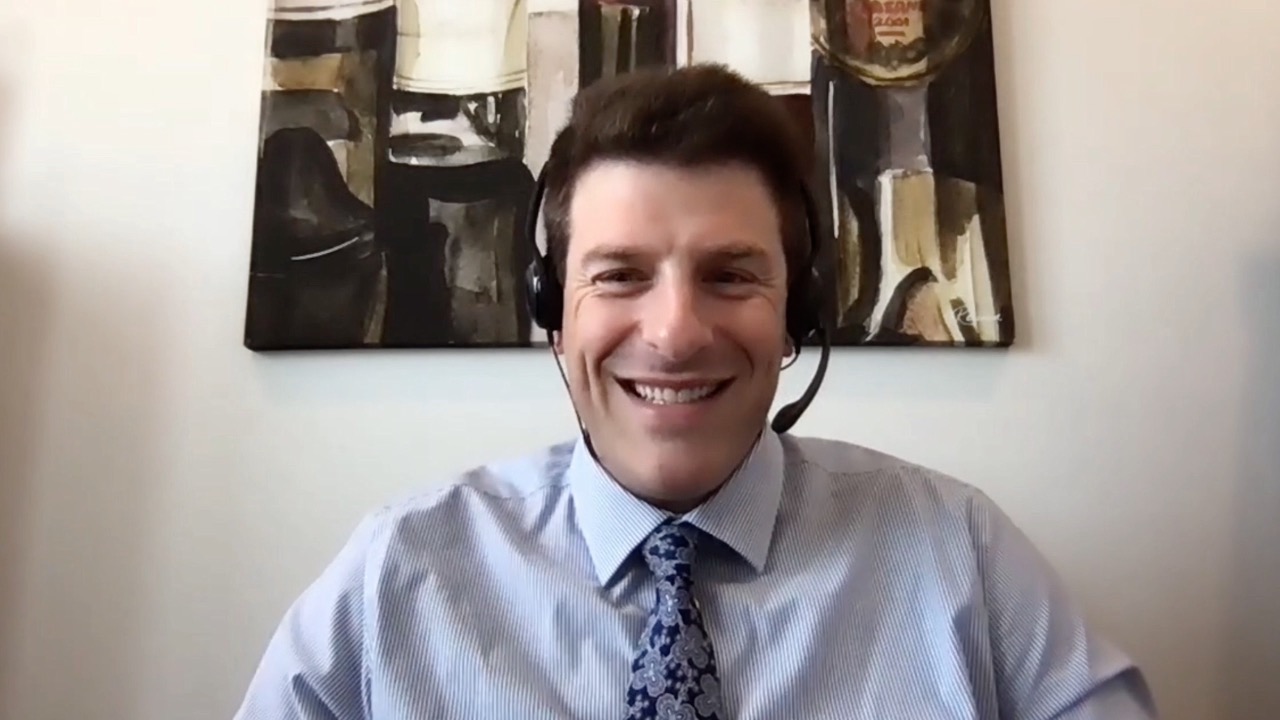 Dr Spencer Bachow (Boca Raton, Florida)
Meet The Professor with Dr Armstrong
Introduction: Genitourinary Cancers Symposium 2022
MODULE 1: Dr Saylors — A 58-year-old man with metastatic hormone-sensitive prostate cancer, a history of breast cancer and a germline BRCA1 mutation 
MODULE 2: Dr Ibrahim — A 70-year-old man with multiple prior therapies for metastatic prostate cancer, including lutetium on the VISION trial
MODULE 3: Dr Ma — An 88-year-old man with metastatic prostate cancer who received leuprolide/enzalutamide/denosumab and sipuleucel-T
MODULE 4: Dr Bachow — A 55-year-old man with metastatic adenocarcinoma of the prostate with neuroendocrine differentiation (genomic LOH high, germline PALB2 VUS)
MODULE 5: Dr Kumar — A 74-year-old man with metastatic castration-resistant prostate cancer and Lynch syndrome (BRCA VUS, MSH6 and BRAF V601E mutations)
MODULE 6: Dr Ibrahim — An 89-year-old man with mCRPC and a CHEK2 mutation
MODULE 7: Journal Club with Dr Armstrong 
MODULE 8: Relevant Data Sets
Case Presentation: A 74-year-old man with mCRPC and Lynch syndrome (BRCA VUS, MSH6 and BRAF V601E mutations)
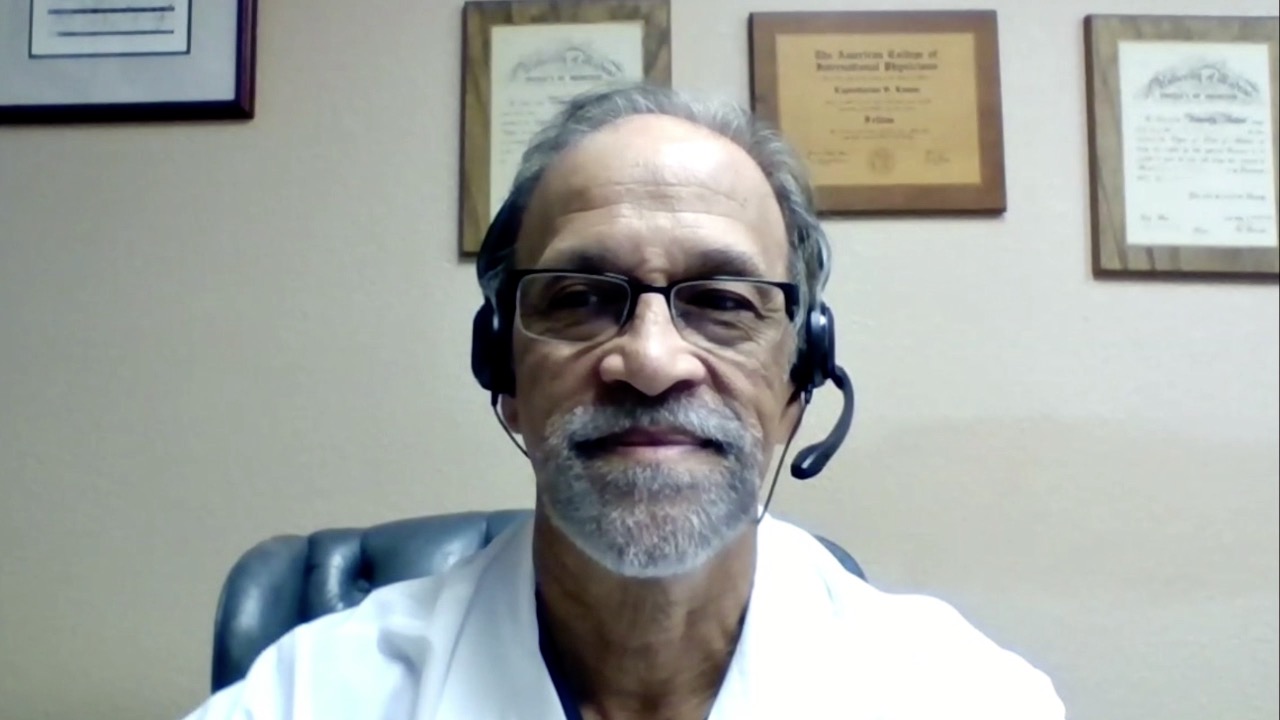 Dr KS Kumar (New Port Richey, Florida)
Immune Checkpoint Inhibitors in mCRPC
aJCO 2020: 38(5) 395-405. bPresented at the 2021 ASCO Annual Meeting – Virtual; June 4-8, 2021. cSweeney C. AACR 2020. IMbassador250. dAgarwal ASCO 2020. COSMIC-021
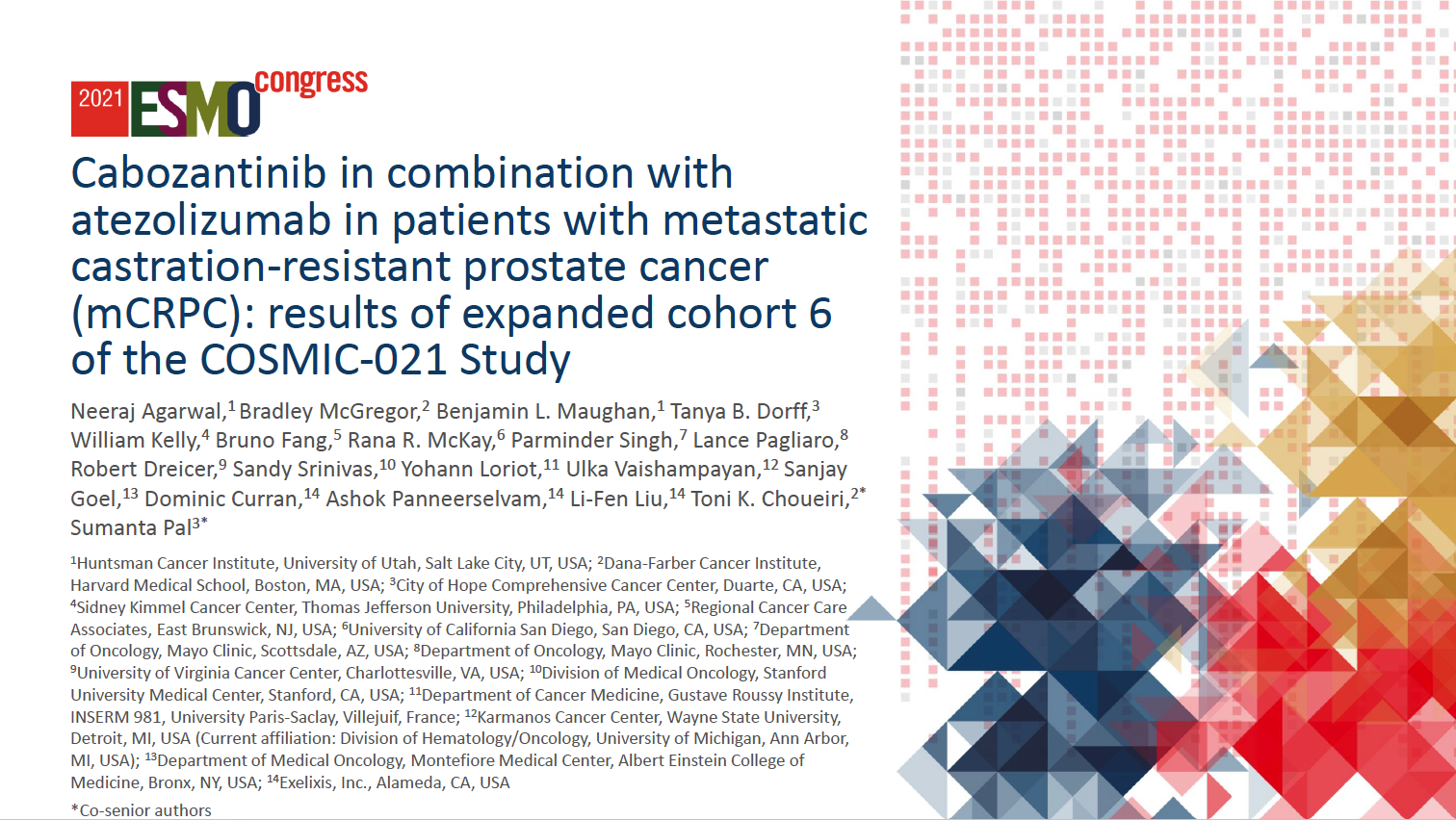 Abstract LBA24
Cabozantinib Targets Pathways Associated with Tumor Immune Suppression
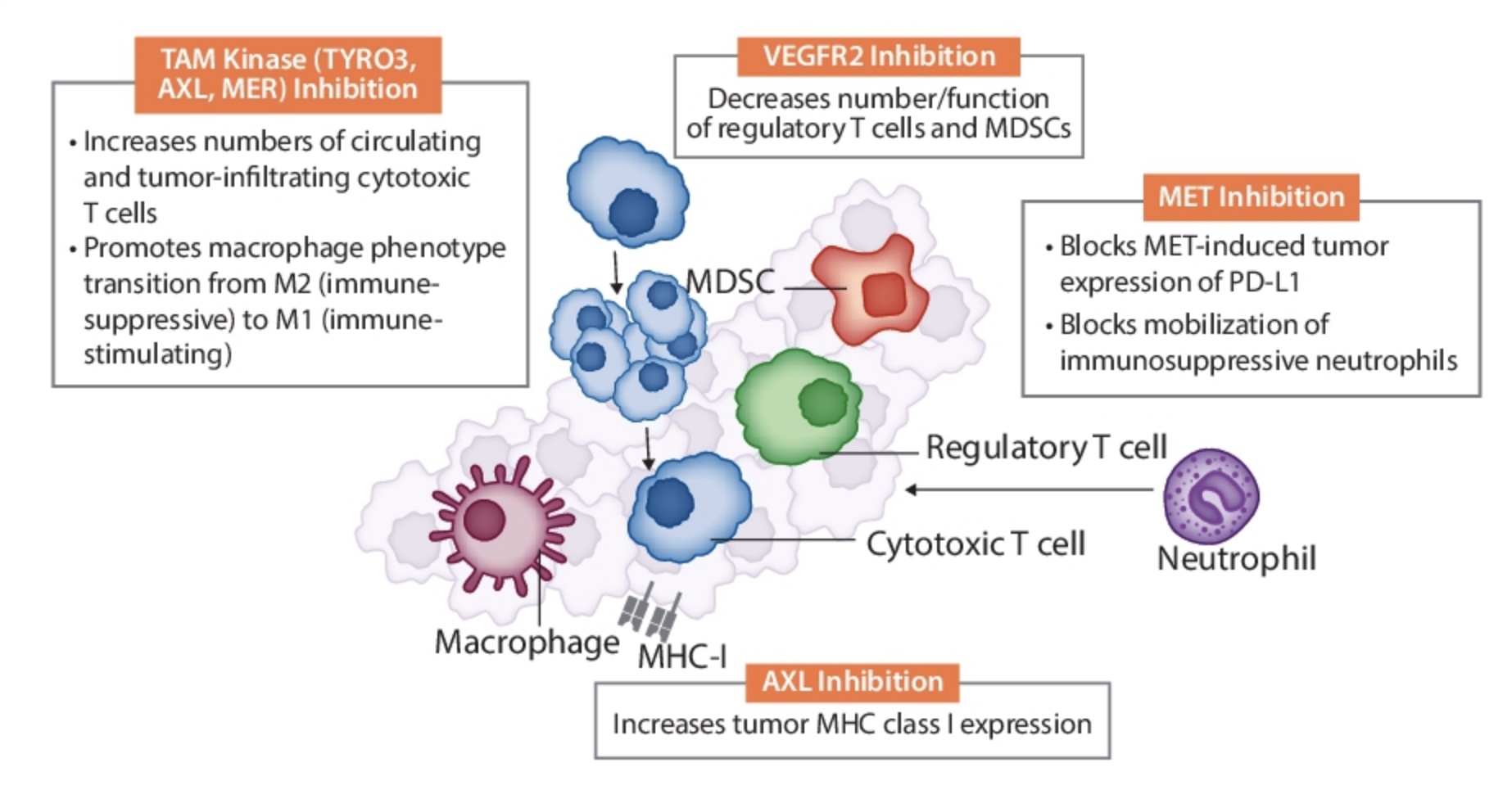 Agarwal N et al. ASCO 2020;Abstract 5564.
COSMIC-021: Best Change from Baseline in Sum of Target Lesions
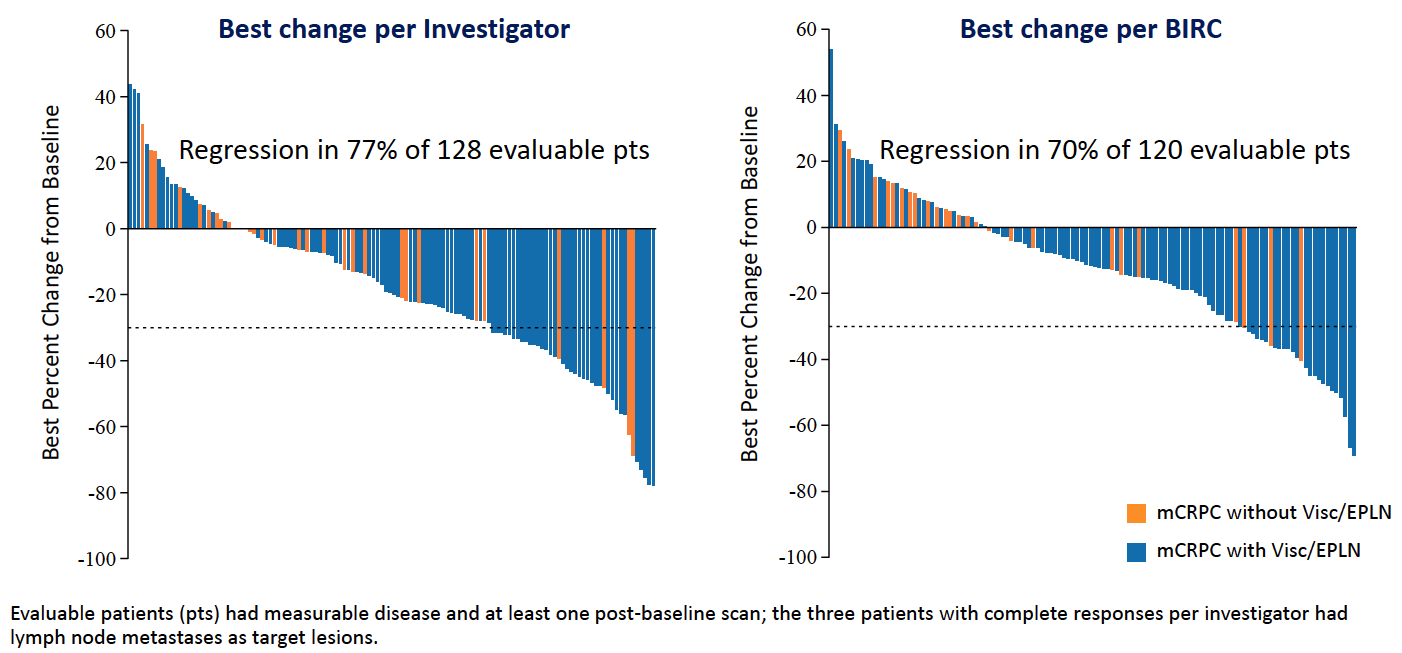 Agarwal et al. ESMO 2021;Abstract LBA24.
COSMIC-021: Best Change in PSA from Baseline
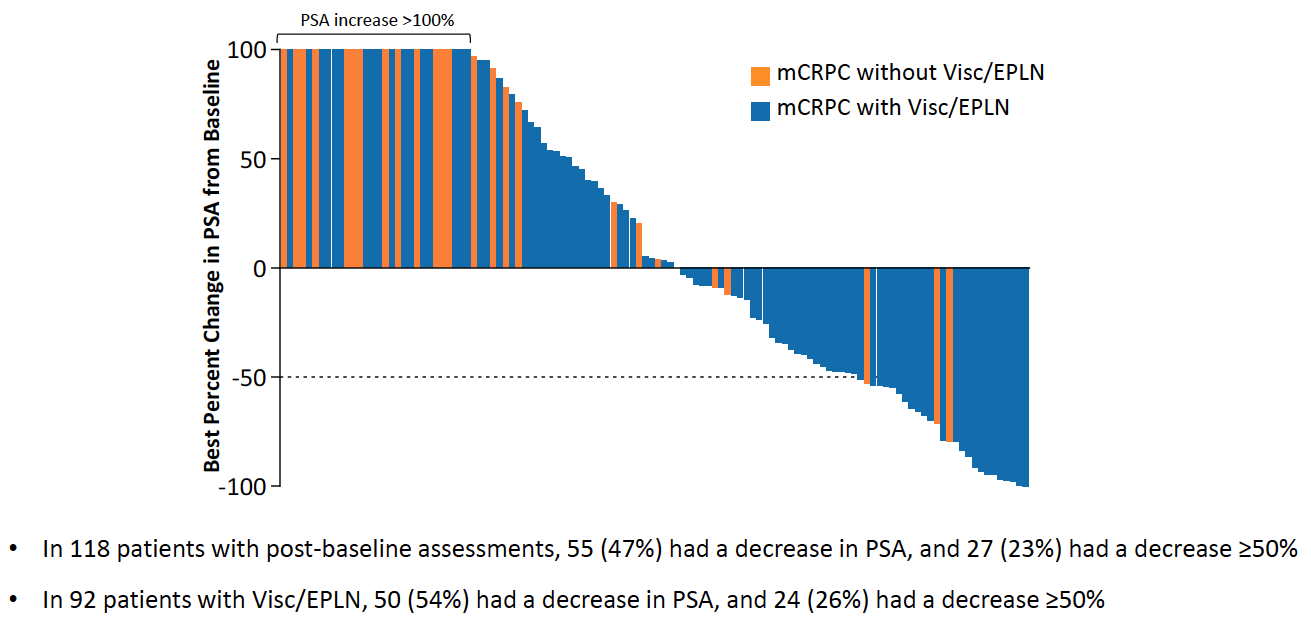 Agarwal et al. ESMO 2021;Abstract LBA24.
CONTACT-02: Phase III Trial Schema
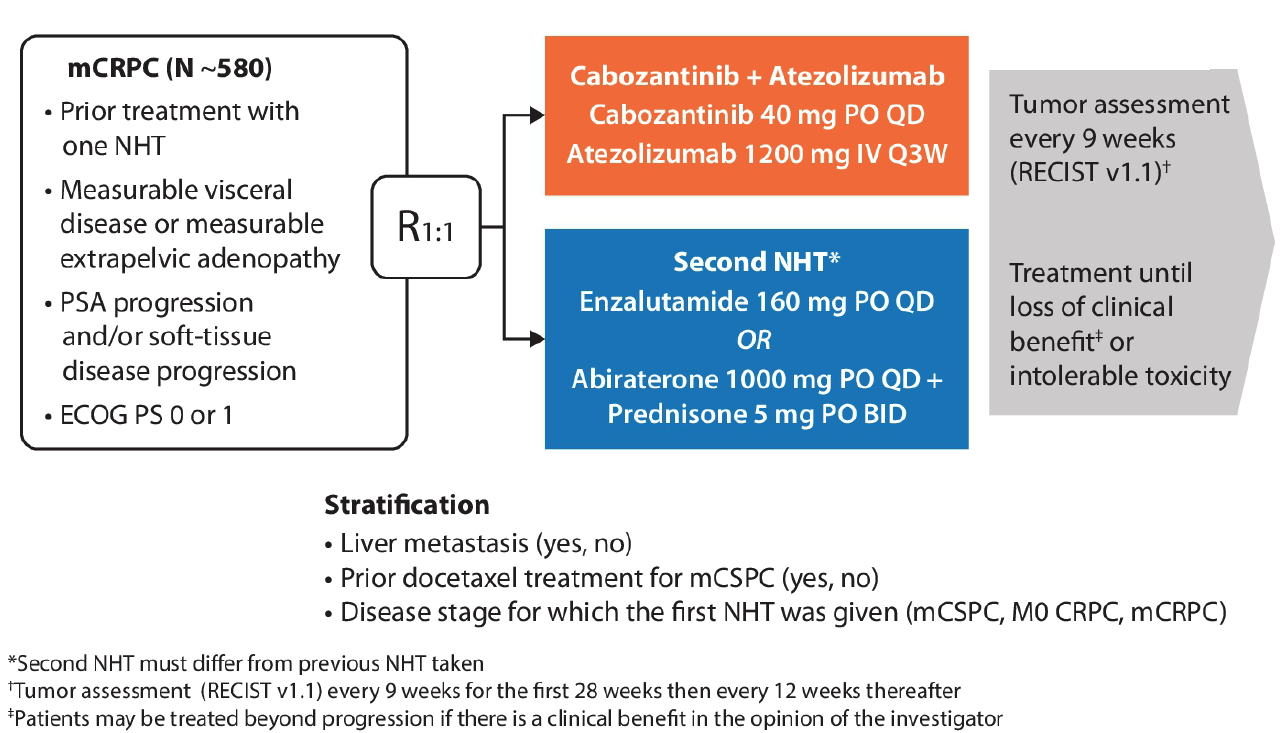 Primary Endpoints:
PFS per RECIST v1.1 by BIRC
OS

Secondary Endpoint:
ORR per RECIST v1.1 by BIRC
Agarwal N et al. Genitourinary Cancers Symposium 2021;Abstract TPS190.
Meet The Professor with Dr Armstrong
Introduction: Genitourinary Cancers Symposium 2022
MODULE 1: Dr Saylors — A 58-year-old man with metastatic hormone-sensitive prostate cancer, a history of breast cancer and a germline BRCA1 mutation 
MODULE 2: Dr Ibrahim — A 70-year-old man with multiple prior therapies for metastatic prostate cancer, including lutetium on the VISION trial
MODULE 3: Dr Ma — An 88-year-old man with metastatic prostate cancer who received leuprolide/enzalutamide/denosumab and sipuleucel-T
MODULE 4: Dr Bachow — A 55-year-old man with metastatic adenocarcinoma of the prostate with neuroendocrine differentiation (genomic LOH high, germline PALB2 VUS)
MODULE 5: Dr Kumar — A 74-year-old man with metastatic castration-resistant prostate cancer and Lynch syndrome (BRCA VUS, MSH6 and BRAF V601E mutations)
MODULE 6: Dr Ibrahim — An 89-year-old man with mCRPC and a CHEK2 mutation
MODULE 7: Journal Club with Dr Armstrong 
MODULE 8: Relevant Data Sets
Case Presentation: An 89-year-old man with mCRPC and a CHEK2 mutation
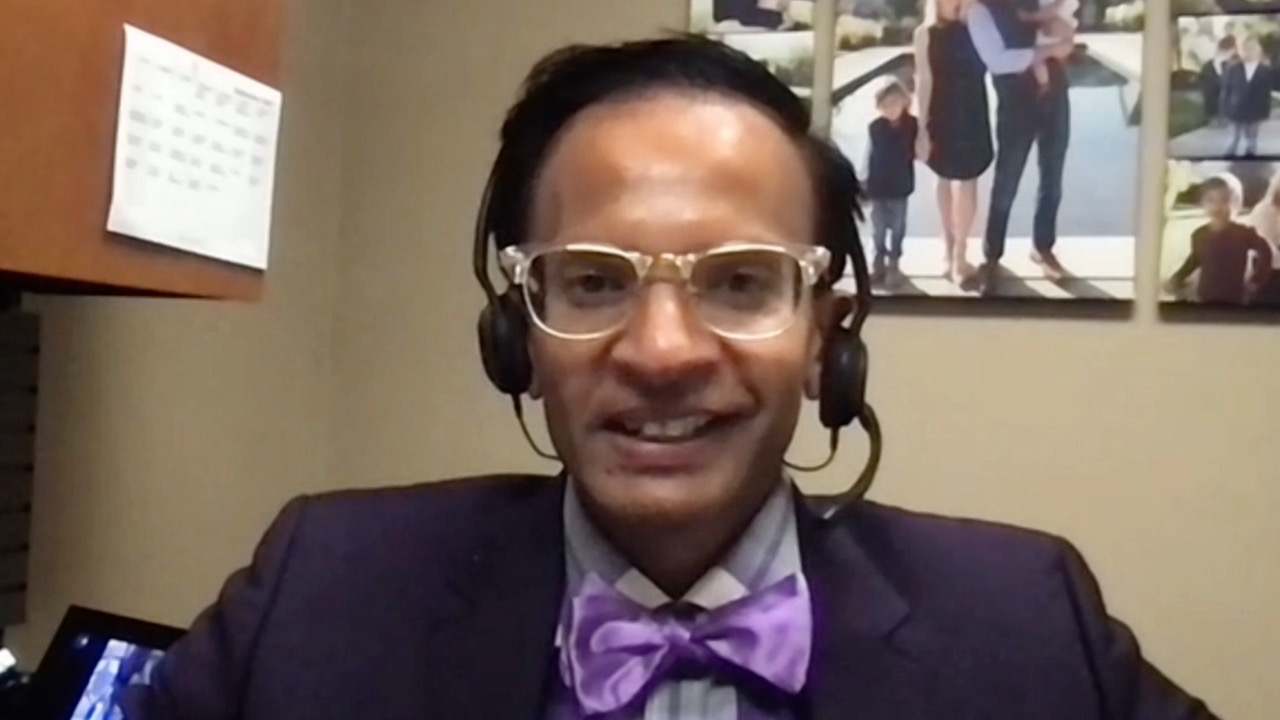 Dr Sulfi Ibrahim (Richmond, Indiana)
Meet The Professor with Dr Armstrong
Introduction: Genitourinary Cancers Symposium 2022
MODULE 1: Dr Saylors — A 58-year-old man with metastatic hormone-sensitive prostate cancer, a history of breast cancer and a germline BRCA1 mutation 
MODULE 2: Dr Ibrahim — A 70-year-old man with multiple prior therapies for metastatic prostate cancer, including lutetium on the VISION trial
MODULE 3: Dr Ma — An 88-year-old man with metastatic prostate cancer who received leuprolide/enzalutamide/denosumab and sipuleucel-T
MODULE 4: Dr Bachow — A 55-year-old man with metastatic adenocarcinoma of the prostate with neuroendocrine differentiation (genomic LOH high, germline PALB2 VUS)
MODULE 5: Dr Kumar — A 74-year-old man with metastatic castration-resistant prostate cancer and Lynch syndrome (BRCA VUS, MSH6 and BRAF V601E mutations)
MODULE 6: Dr Ibrahim — An 89-year-old man with mCRPC and a CHEK2 mutation
MODULE 7: Journal Club with Dr Armstrong 
MODULE 8: Relevant Data Sets
Exposure-Adjusted Safety Analyses of the VISION Phase 3 Trial of 177Lu-PSMA-617 in Patients with Metastatic Castration-Resistant Prostate Cancer
Chi KN et al.
Genitourinary Cancers Symposium 2022;Abstract 85.
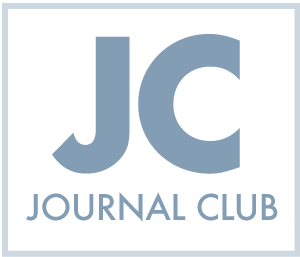 DNA Damaging Therapies in Patients (pts) with Prostate Cancer (PC) and Pathogenic Alterations in Homologous Recombination Repair (HRR) Genes
Graham L et al.
Genitourinary Cancers Symposium 2022;Abstract 129.
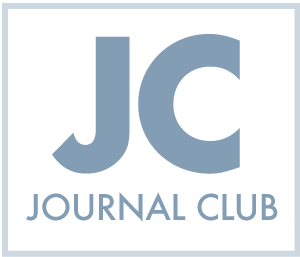 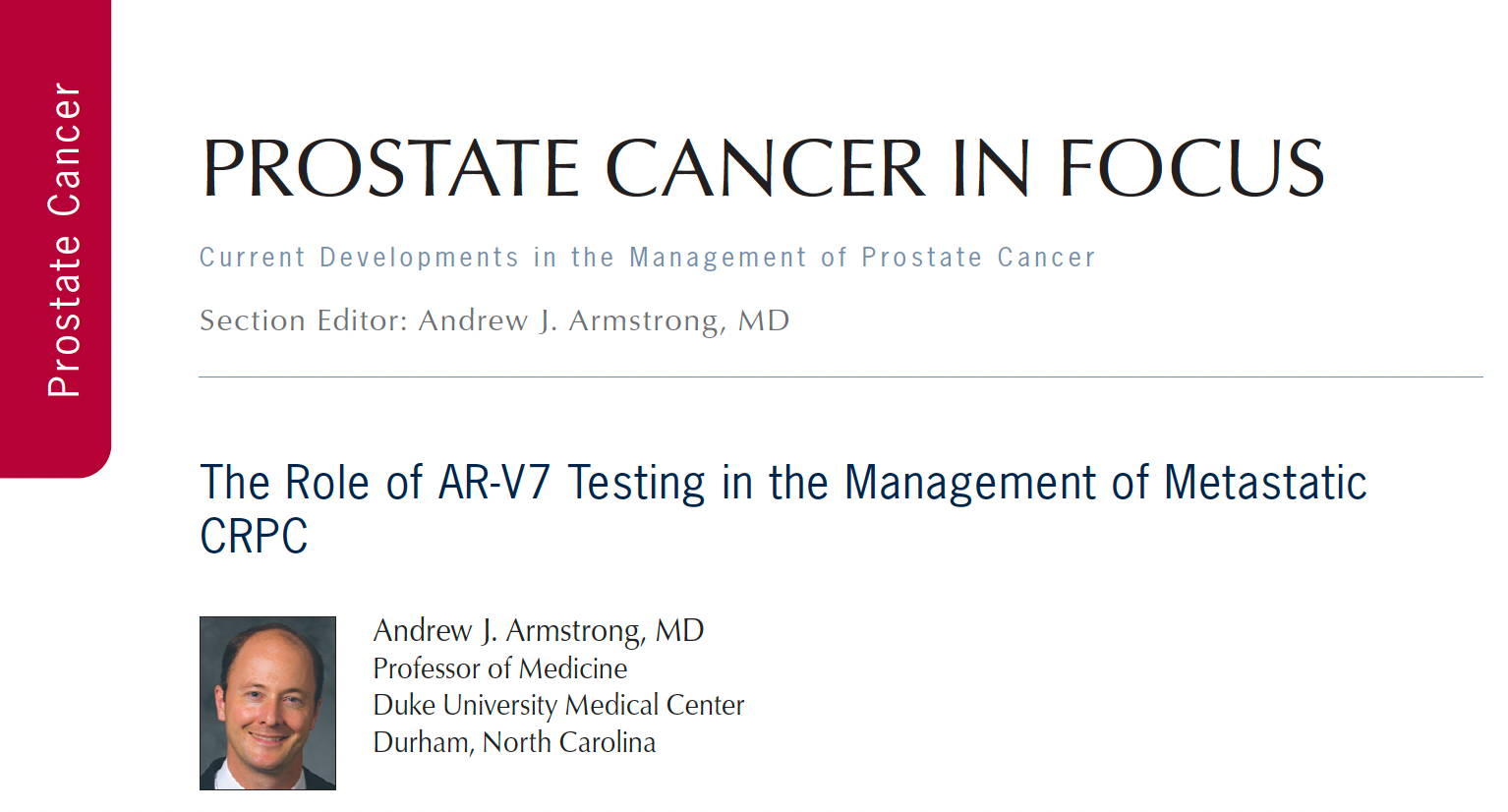 Clin Adv Hematol Oncol 2021;19(11):694-7.
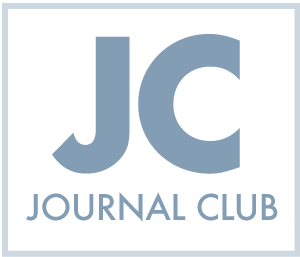 The Courage Study: A First-in-Human Phase 1 Study of the CBP/p300 Inhibitor FT-7051 in Men with Metastatic Castration-Resistant Prostate Cancer
Armstrong AJ et al.
ASCO 2021;Abstract TPS5085.
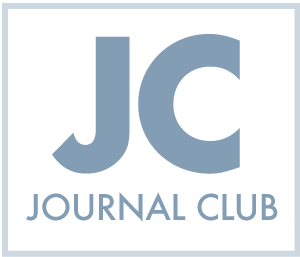 FT-7051 Mechanism of Action
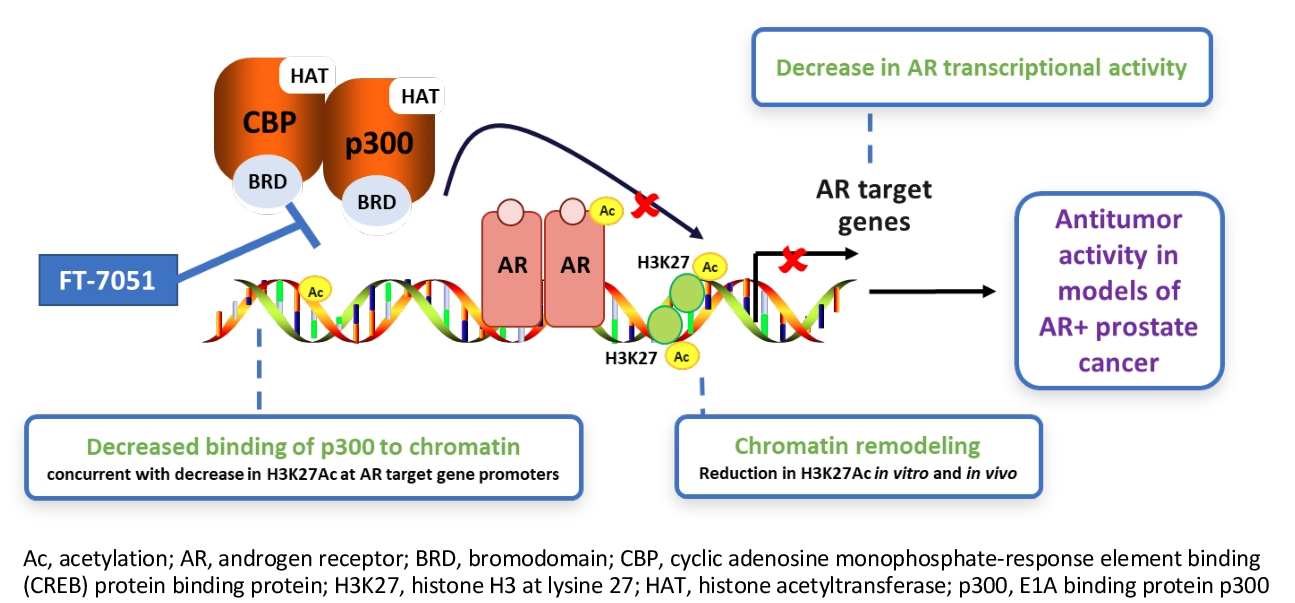 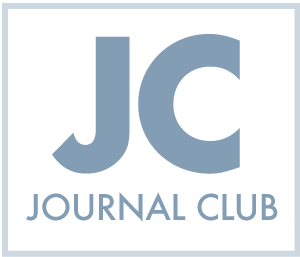 Armstrong AJ et al. ASCO 2021;Abstract TPS5085.
Efficacy of the PD-L1 Inhibitor Avelumab in Neuroendocrine or Aggressive Variant Prostate Cancer: Results from a Phase II, Single-Arm Study
Brown LC et al.
Genitourinary Cancers Symposium 2021;Abstract 89.
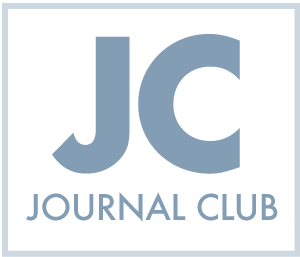 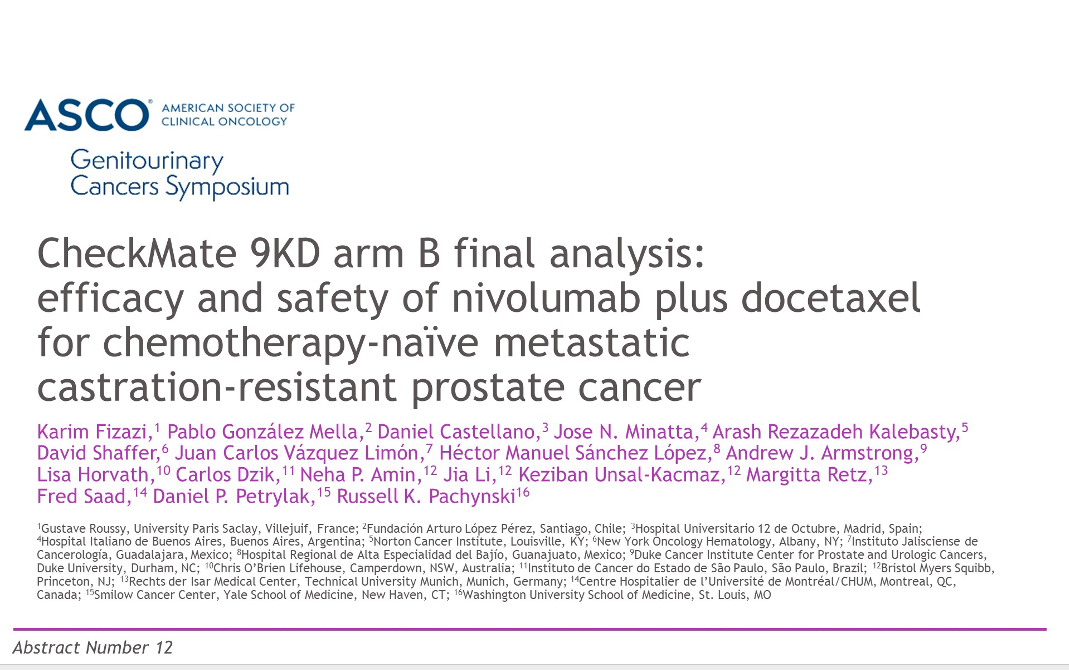 2021, Abstract Number 12
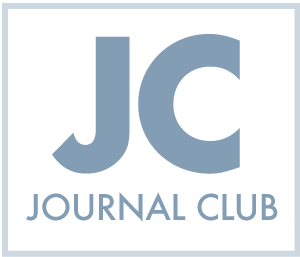 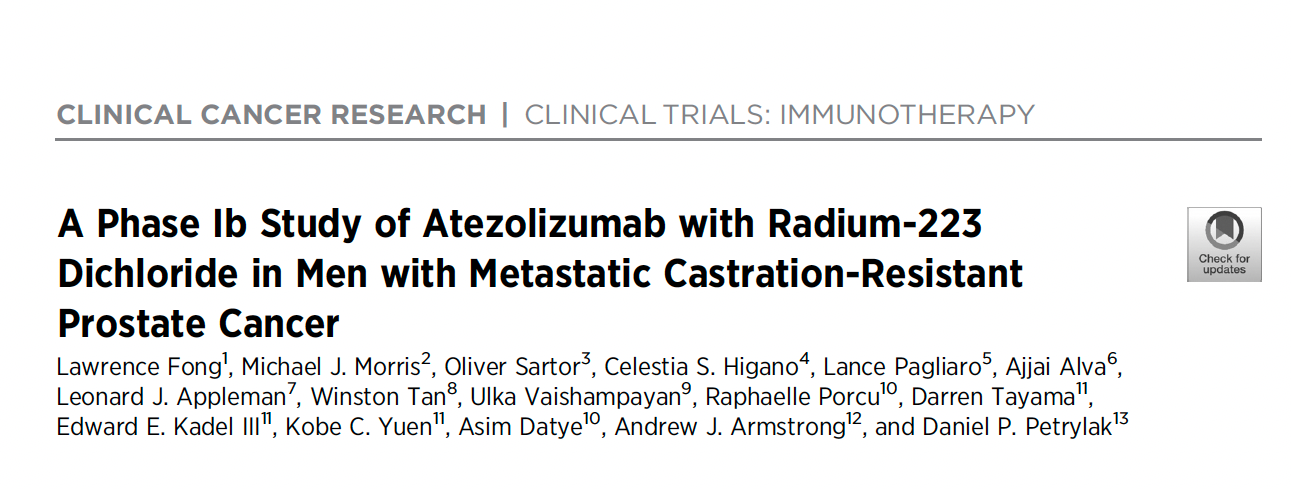 Clin Cancer Res 2021;27(17):4746-56.
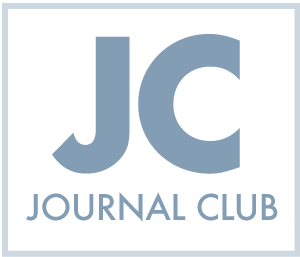 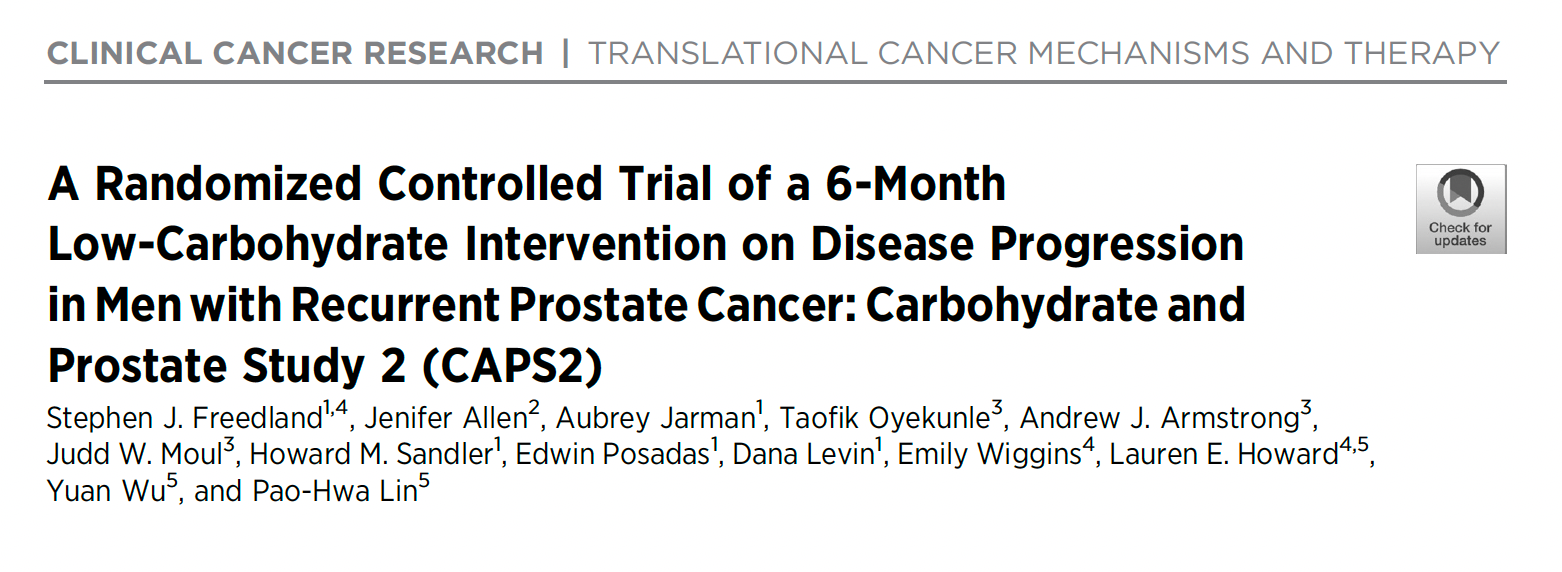 Clin Cancer Res 2021;27(6):1823
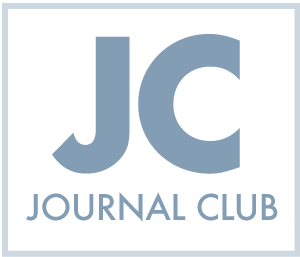 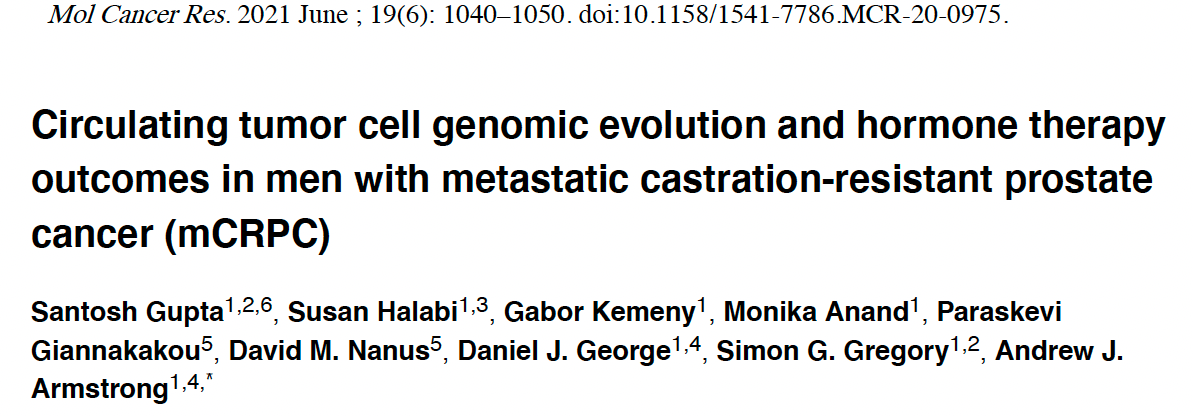 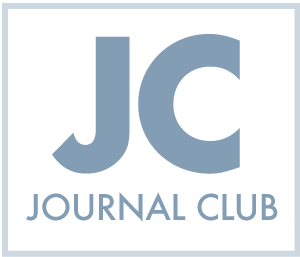 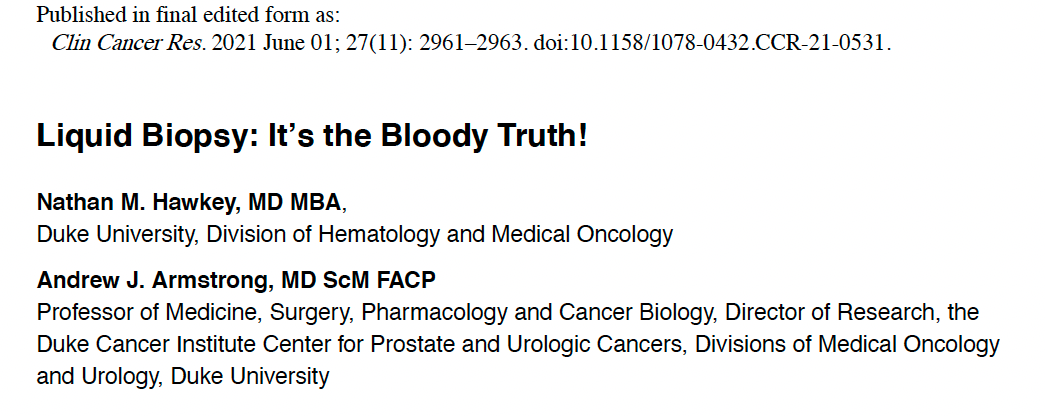 Comment on Tukachinsky H et al. Genomic analysis of circulating tumor DNA in patients with advanced prostate cancer identifies targetable BRCA alterations and AR resistance mechanisms. Clin Cancer Res 2021;27(11):3094-105.
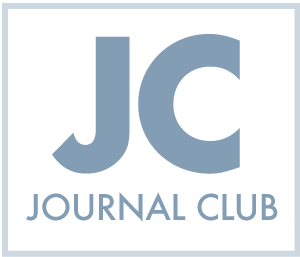 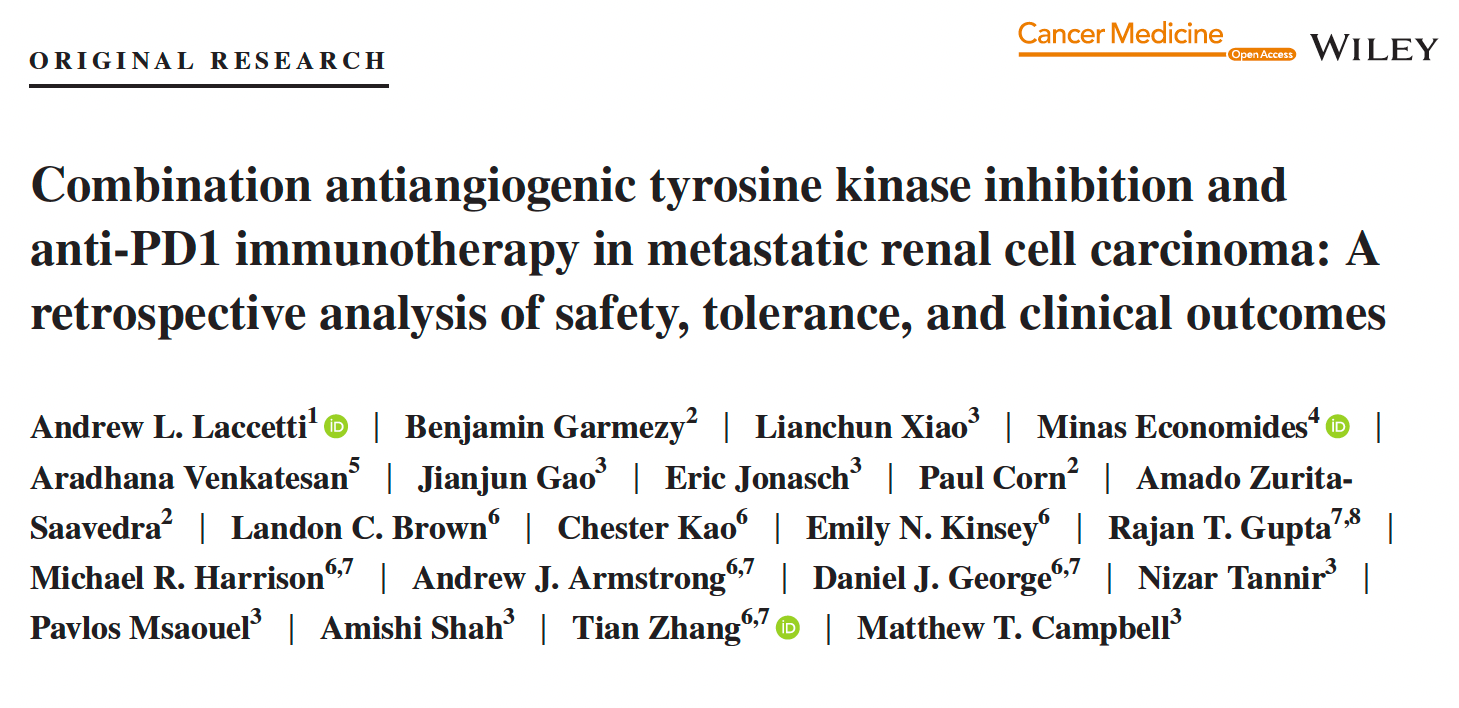 Cancer Med 2021;10(7):2341-9.
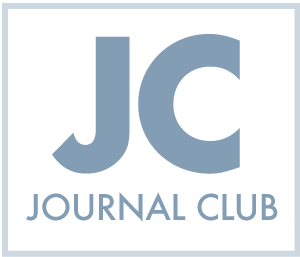 Development and Validation of Circulating Tumor Cell ... Enumeration as a Prognostic Biomarker in Men with Metastatic Castration-Resistant Prostate Cancer
Scher HI et al.
Genitourinary Cancers Symposium 2021;Abstract 157.
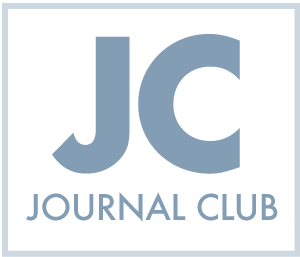 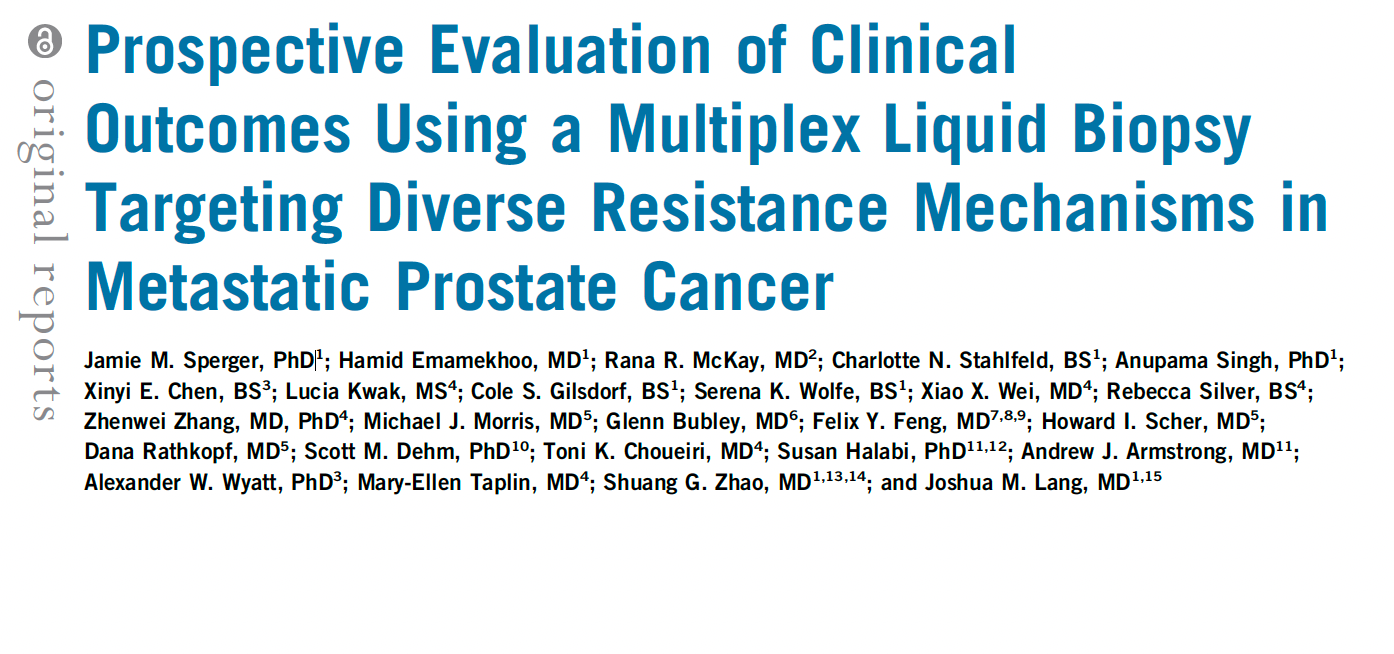 J Clin Oncol 2021;39(26):2926-37.
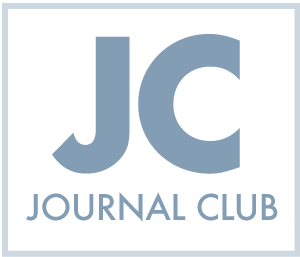 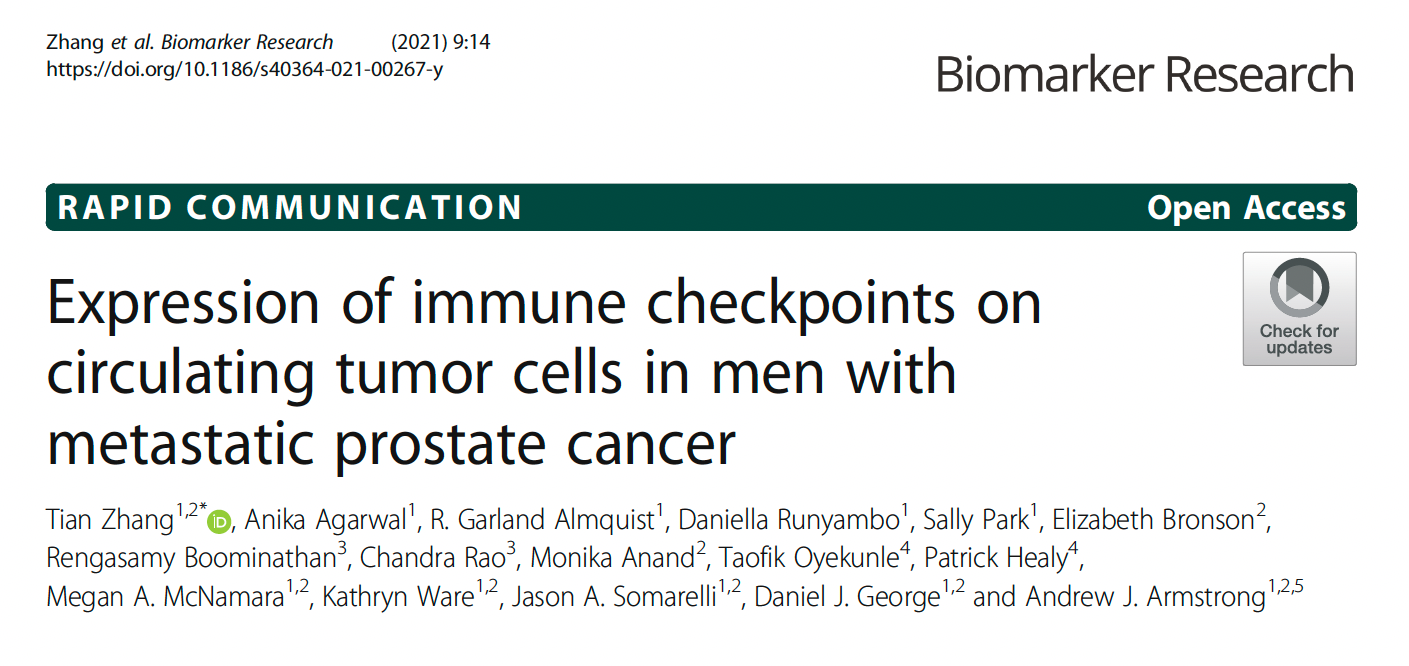 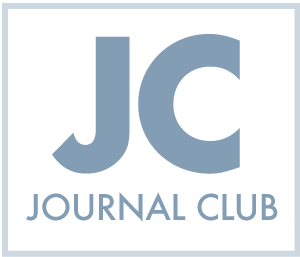 Meet The Professor with Dr Armstrong
Introduction: Genitourinary Cancers Symposium 2022
MODULE 1: Dr Saylors — A 58-year-old man with metastatic hormone-sensitive prostate cancer, a history of breast cancer and a germline BRCA1 mutation 
MODULE 2: Dr Ibrahim — A 70-year-old man with multiple prior therapies for metastatic prostate cancer, including lutetium on the VISION trial
MODULE 3: Dr Ma — An 88-year-old man with metastatic prostate cancer who received leuprolide/enzalutamide/denosumab and sipuleucel-T
MODULE 4: Dr Bachow — A 55-year-old man with metastatic adenocarcinoma of the prostate with neuroendocrine differentiation (genomic LOH high, germline PALB2 VUS)
MODULE 5: Dr Kumar — A 74-year-old man with metastatic castration-resistant prostate cancer and Lynch syndrome (BRCA VUS, MSH6 and BRAF V601E mutations)
MODULE 6: Dr Ibrahim — An 89-year-old man with mCRPC and a CHEK2 mutation
MODULE 7: Journal Club with Dr Armstrong 
MODULE 8: Relevant Data Sets
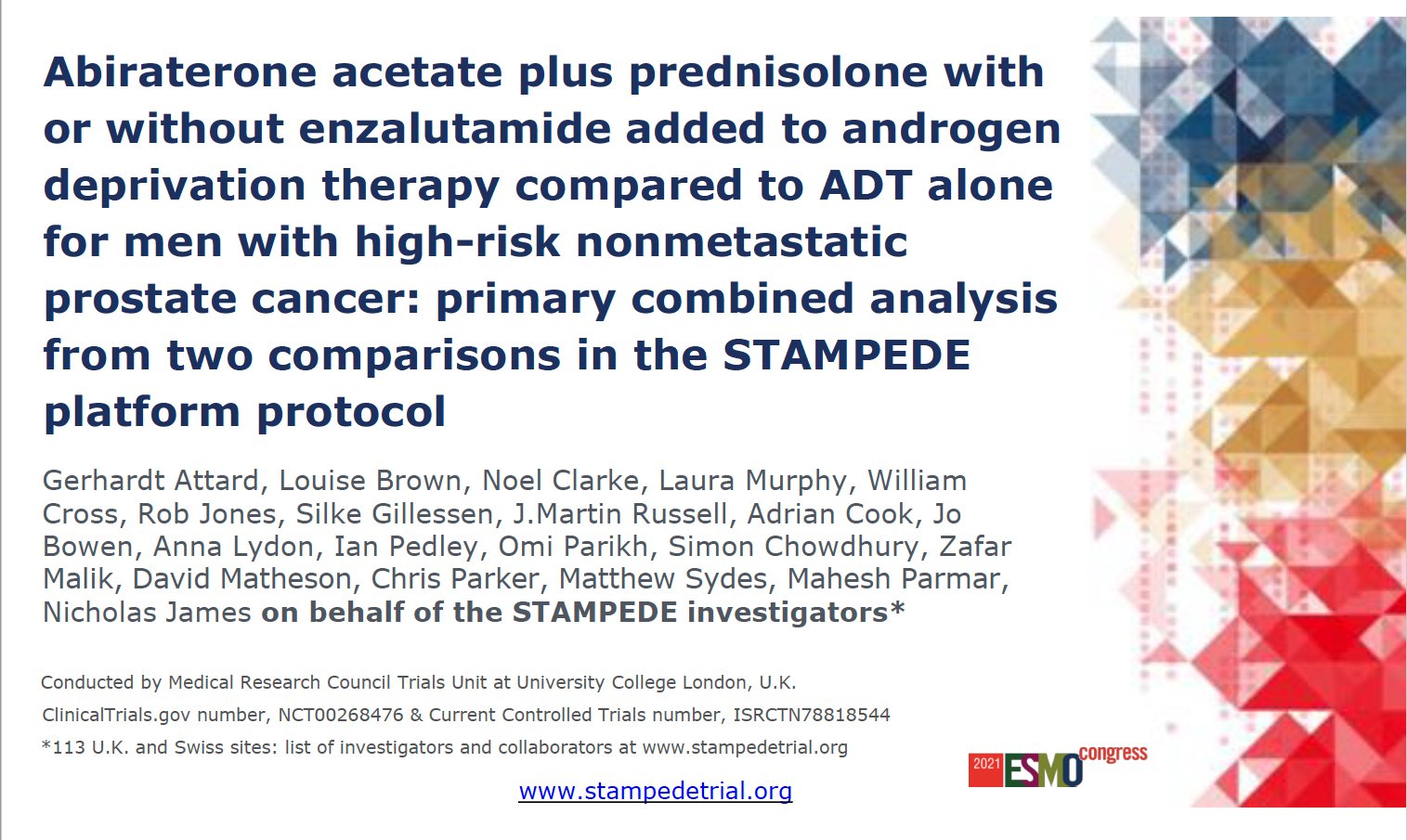 ESMO 2021;Abstract LBA4_PR.
Metastasis-Free Survival with the Addition of Abiraterone Acetate and Prednisolone with or without Enzalutamide to ADT for High-Risk M0 Prostate Cancer
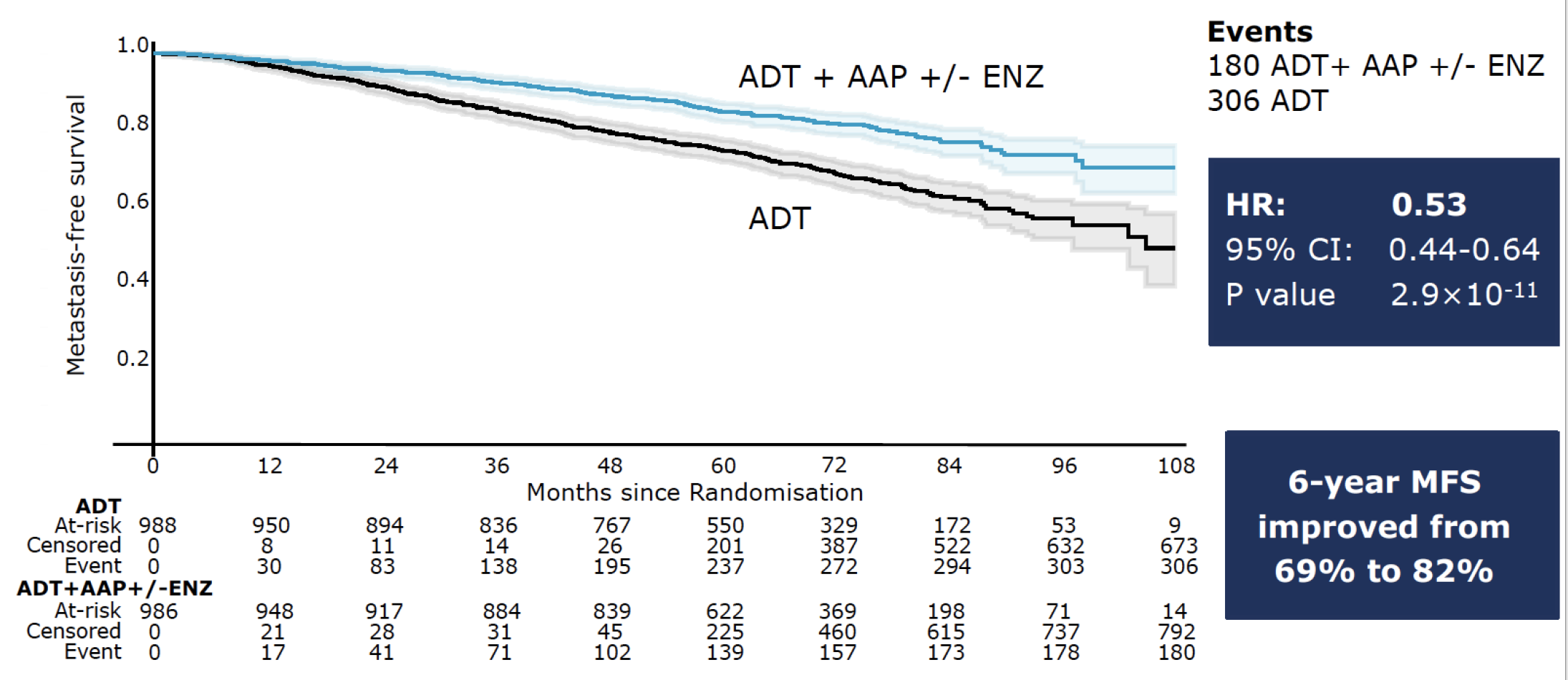 Attard G et al. ESMO 2021;Abstract LBA4_PR.
Overall Survival with the Addition of Abiraterone Acetate and Prednisolone with or without Enzalutamide to ADT for High-Risk M0 Prostate Cancer
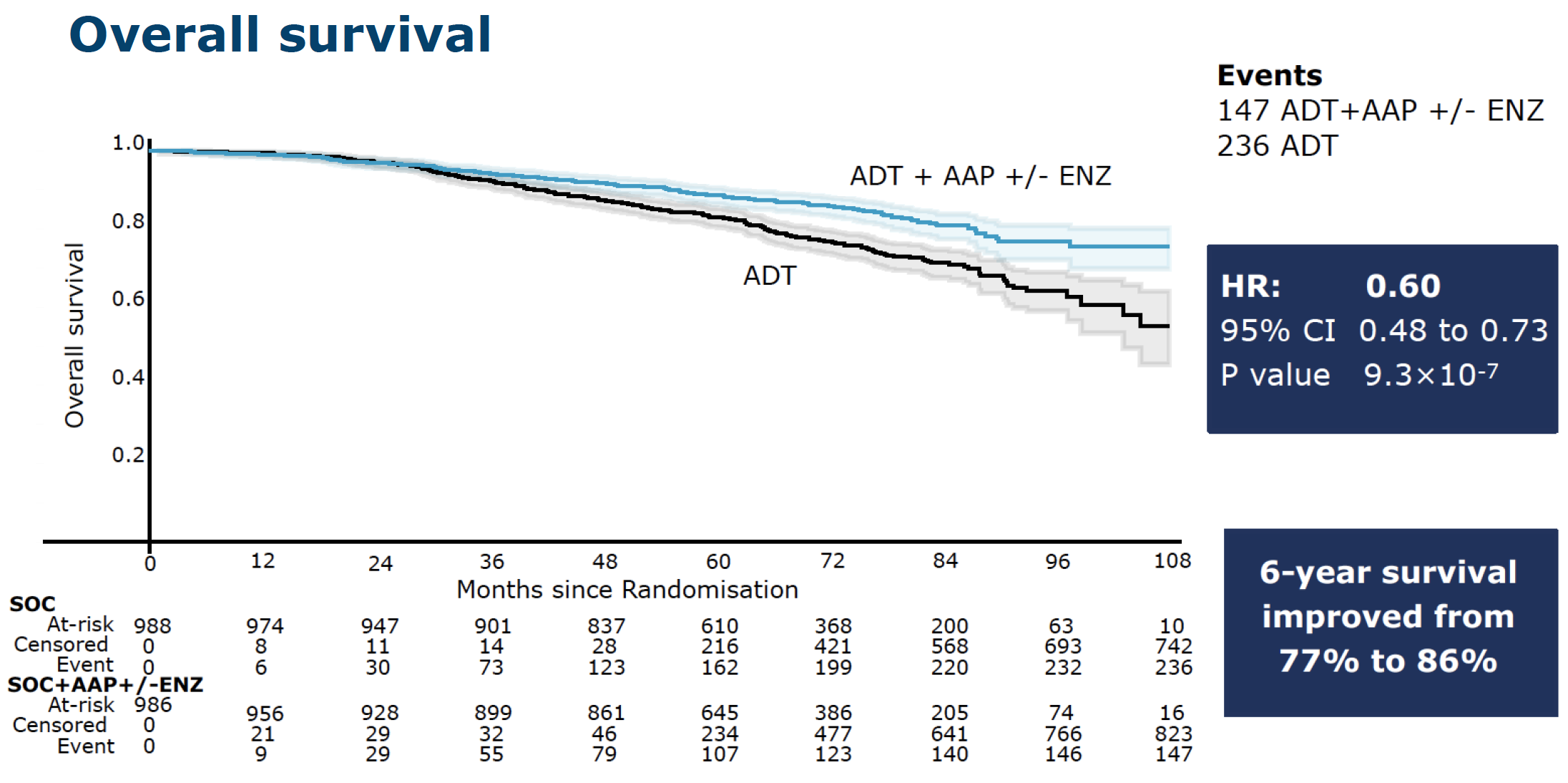 Attard G et al. ESMO 2021;Abstract LBA4_PR.
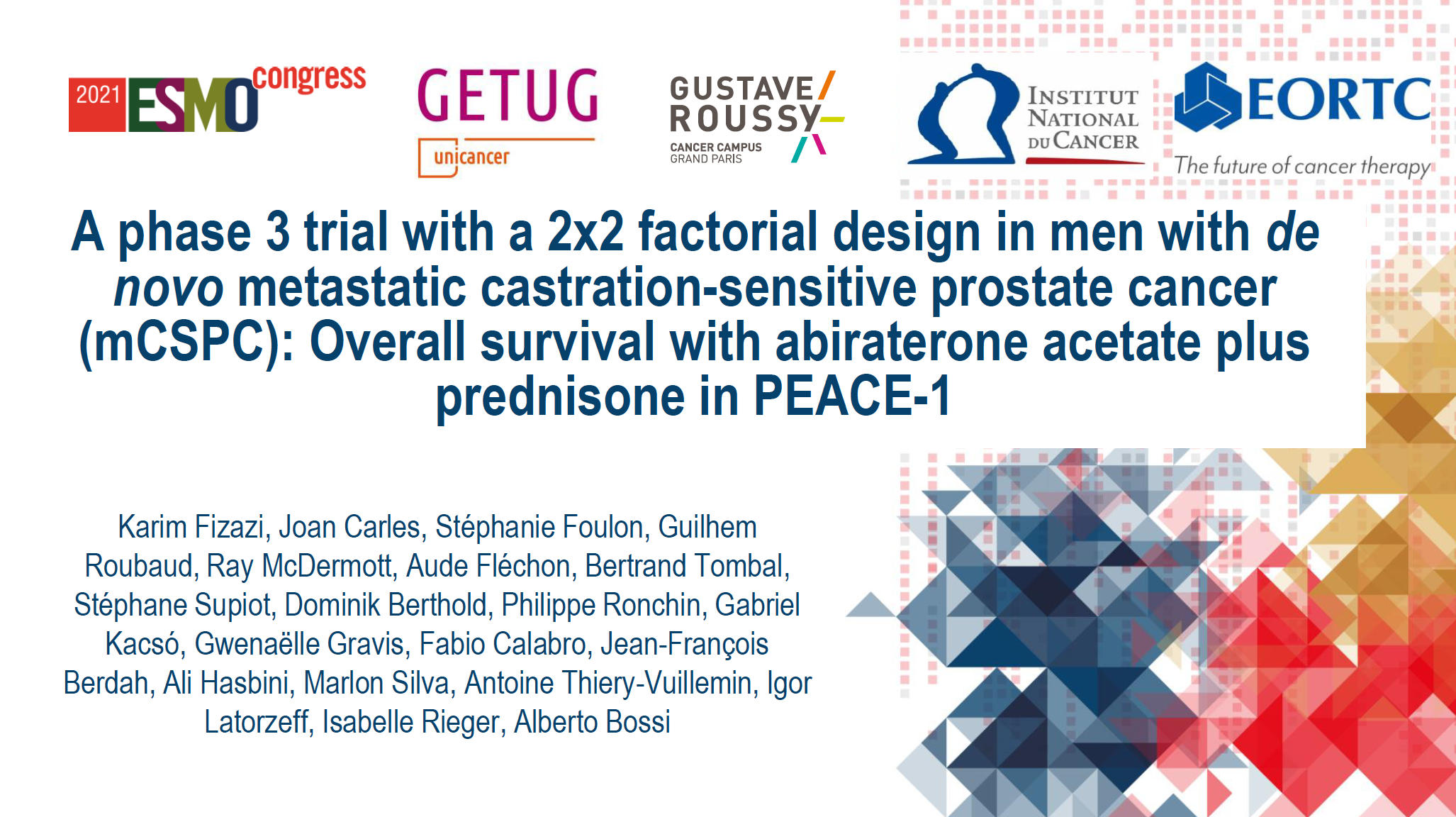 N Engl J Med 2021;385:1091-103
ESMO 2021;Abstract LBA5
PEACE-1: Radiographic PFS (rPFS) by Metastatic Burden
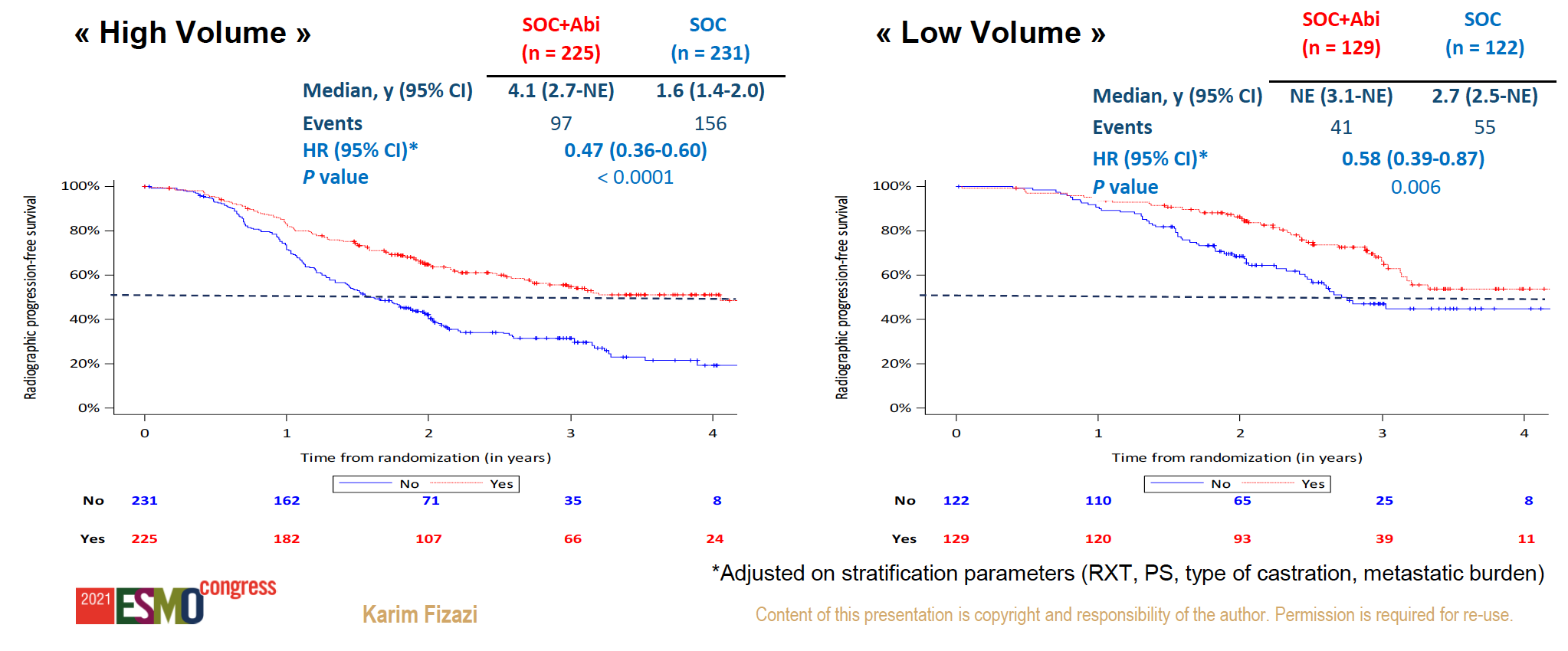 Fizazi K et al. ESMO 2021;Abstract LBA5.
PEACE-1: Grade 3-5 Adverse Events (ADT + Docetaxel Safety Population)
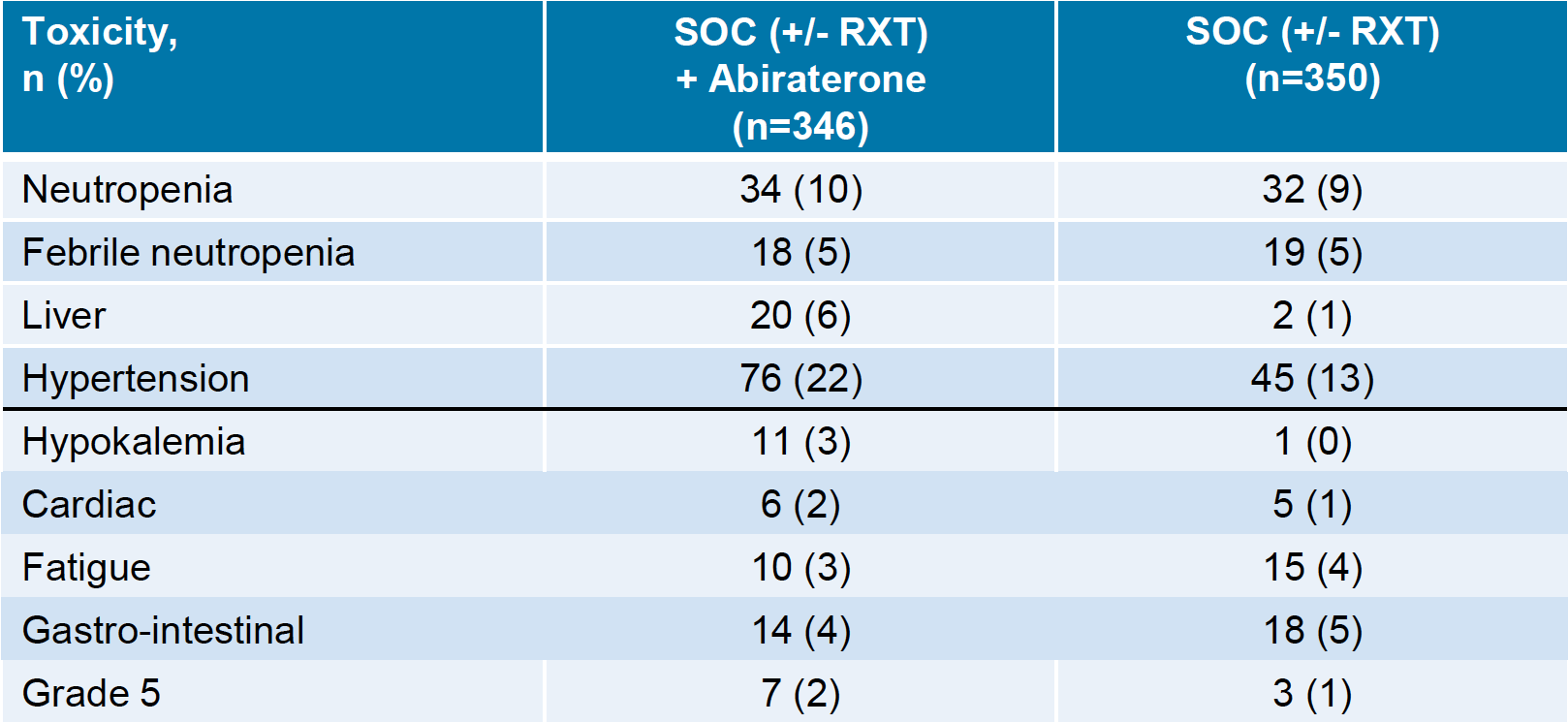 Fizazi K et al. ESMO 2021;Abstract LBA5.
177Lu-PSMA-617: Mechanism of Action
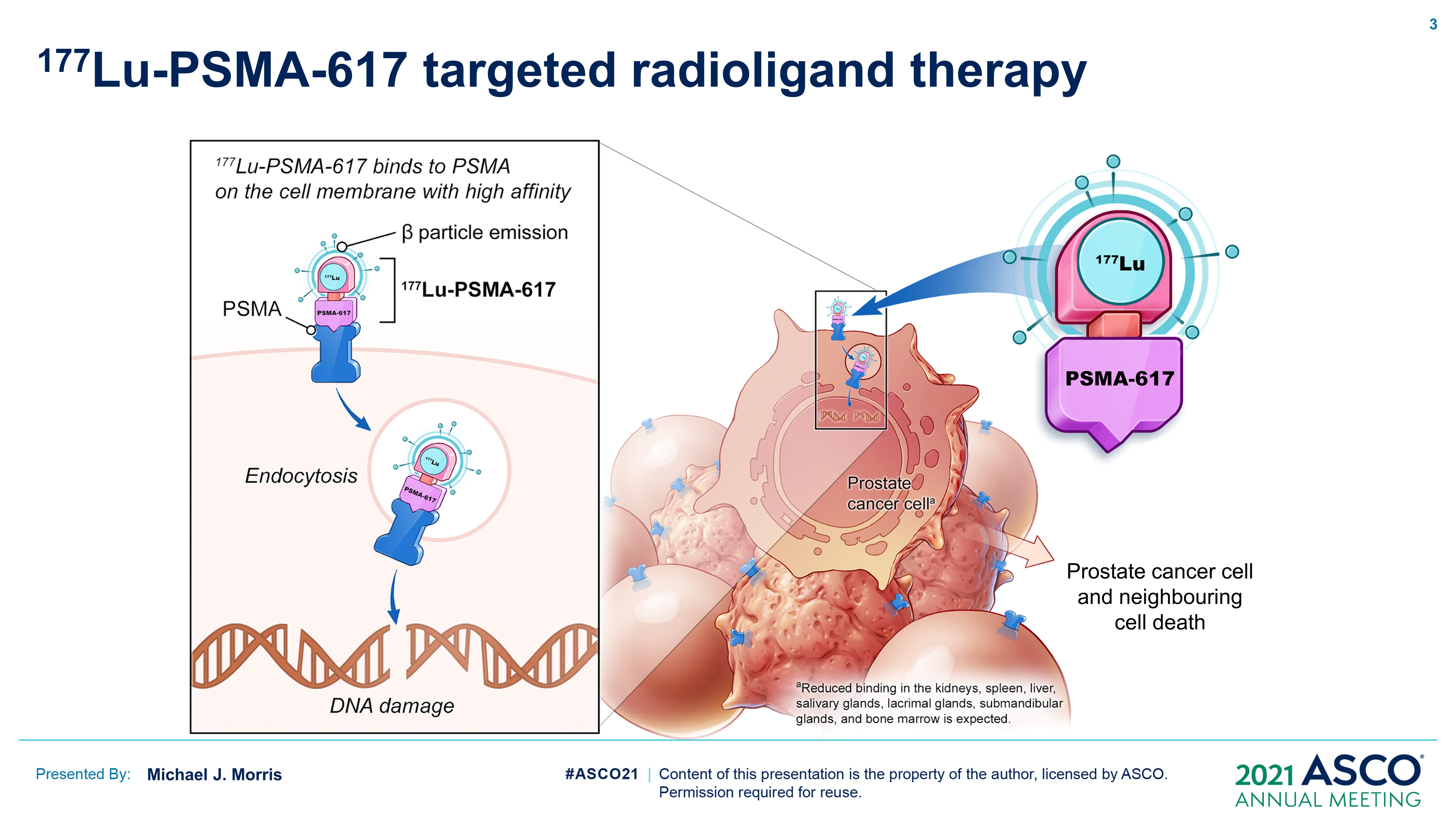 177Lu-PSMA-617 targeted radioligand therapy<br />
TARGETED TO PSMA
Morris MJ et al. ASCO 2021;Abstract LBA4.
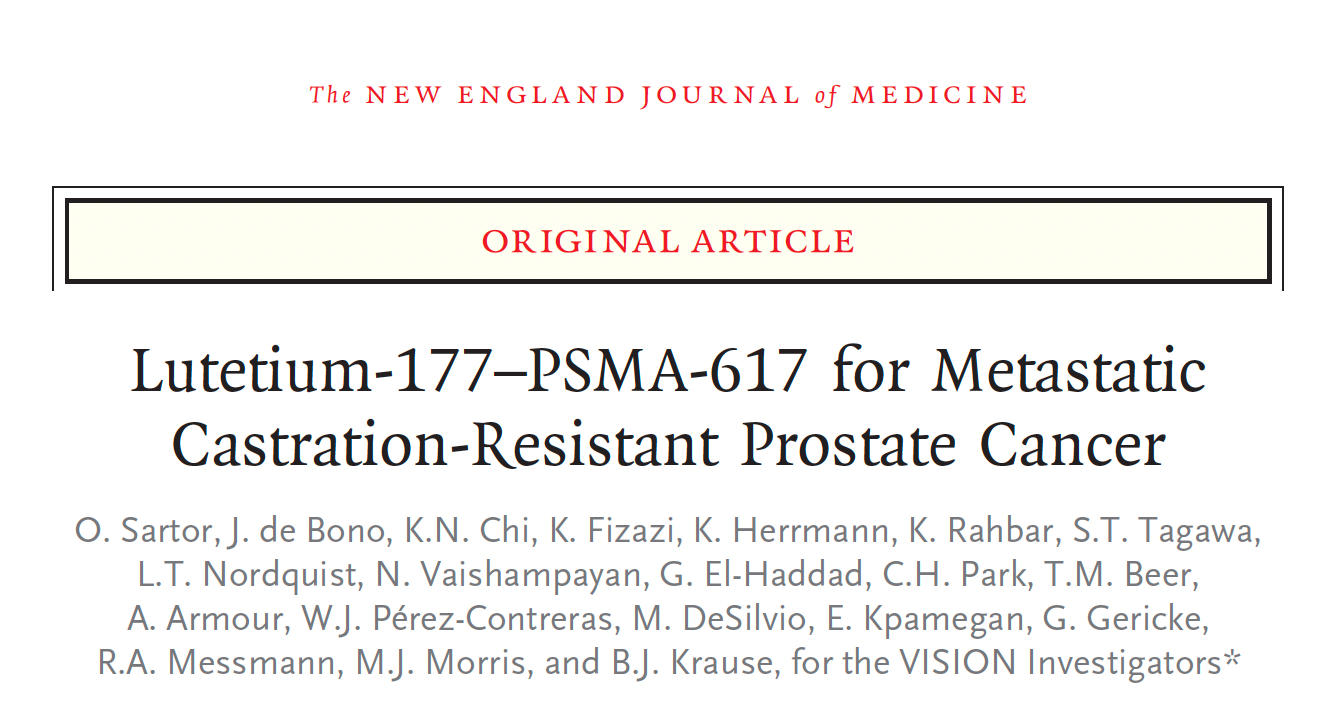 N Engl J Med 2021;385:1091-103
VISION: Imaging-Based Progression-Free Survival
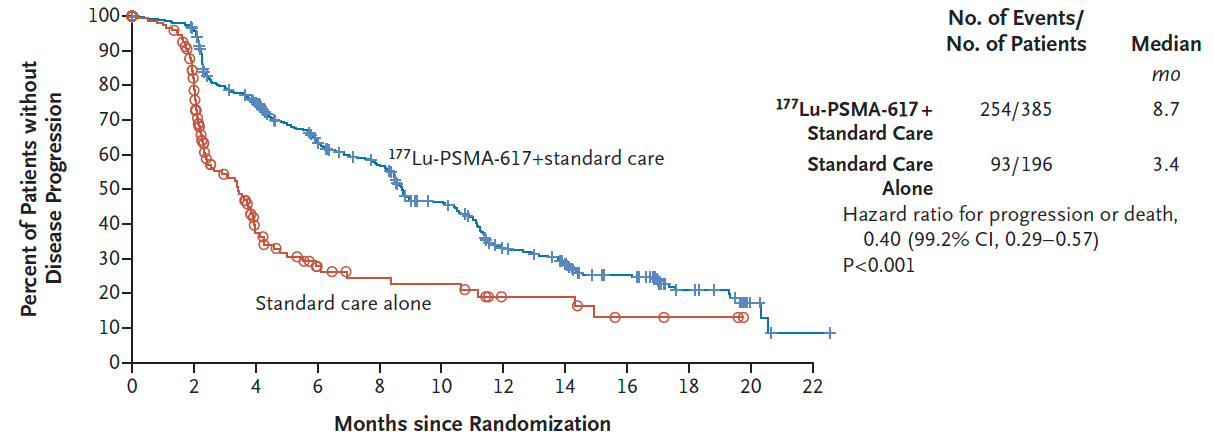 Sartor O et al. N Engl J Med 2021;385:1091-103.
VISION: Overall Survival
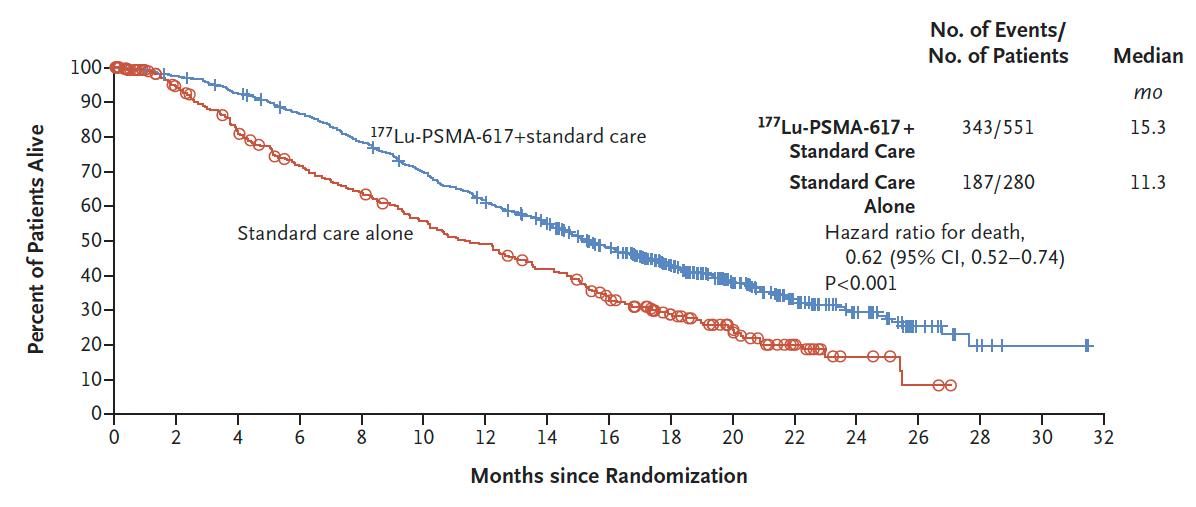 Sartor O et al. N Engl J Med 2021;385:1091-103.
VISION: Time to First Symptomatic Skeletal Event
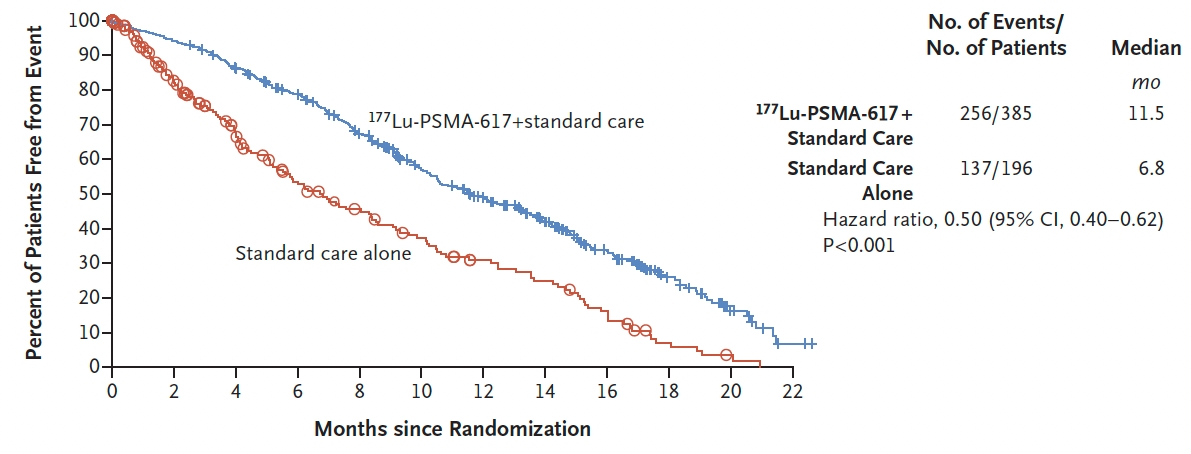 Sartor O et al. N Engl J Med 2021;385:1091-103.
VISION: Selected Adverse Events
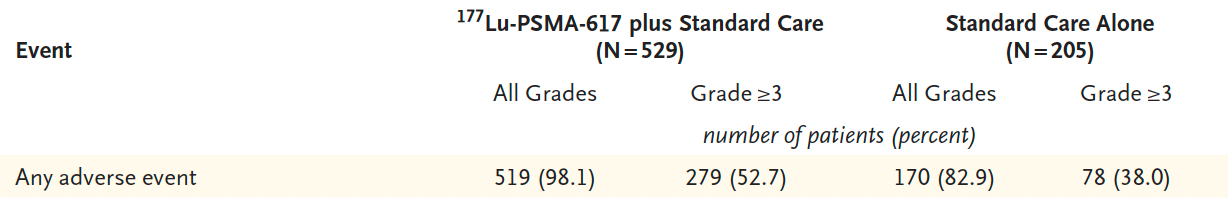 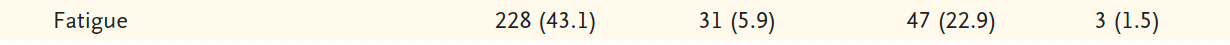 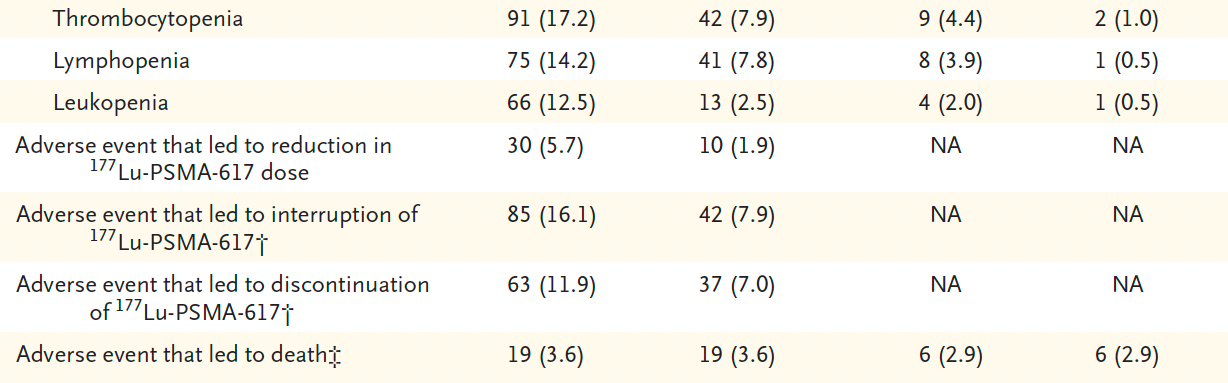 Sartor O et al. N Engl J Med 2021;385:1091-103.
177Lu-PSMA-617 (LuPSMA) versus Cabazitaxel in Metastatic Castration-Resistant Prostate Cancer (mCRPC) Progressing After Docetaxel: Updated Results Including Progression-Free Survival (PFS) and Patient-Reported Outcomes (PROs) (TheraP ANZUP 1603)1
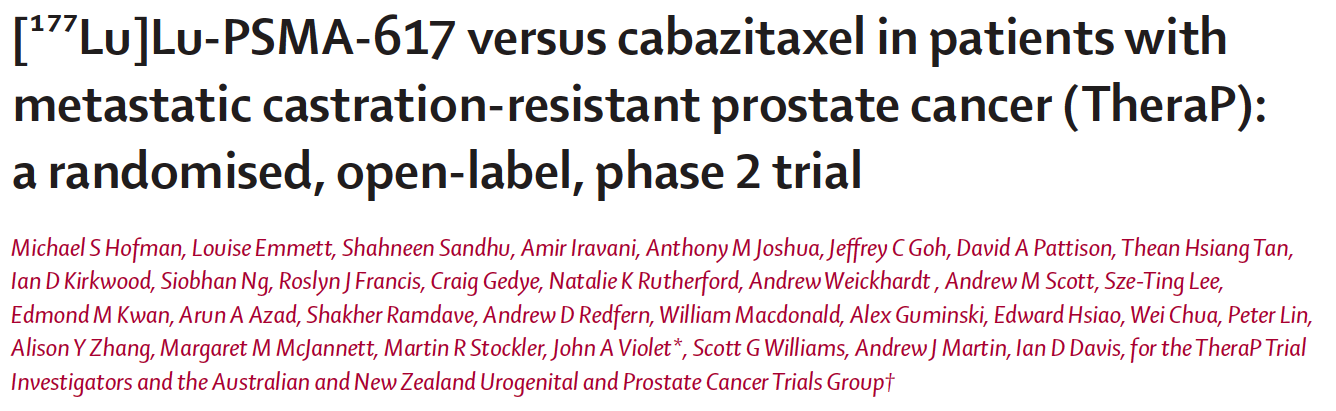 2
1 Hofman MS et al. Genitourinary Cancers Symposium 2021;Abstract 6.
2 Hofman MS et al. Lancet 2021;397(10276):797-804.
TheraP ANZUP 1603: PSA Response and PFS
PSA response
Radiographic or PSA progression-free survival
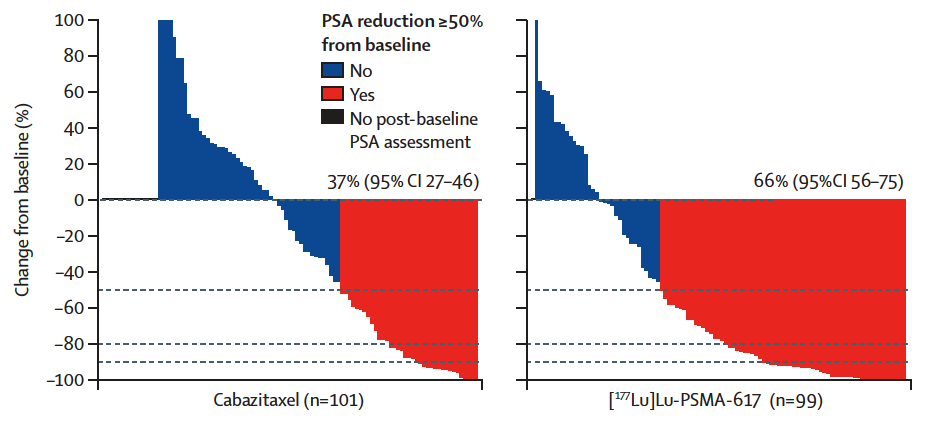 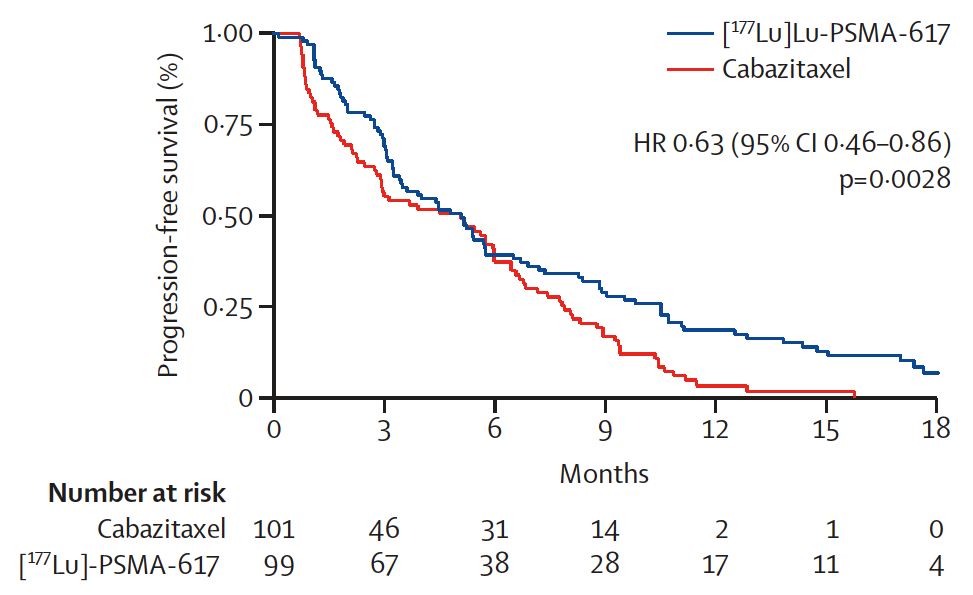 Hofman MS et al. Genitourinary Cancers Symposium 2021;Abstract 6; Hofman MS et al. Lancet 2021;397(10276):797-804.
TheraP ANZUP 1603: Adverse Events
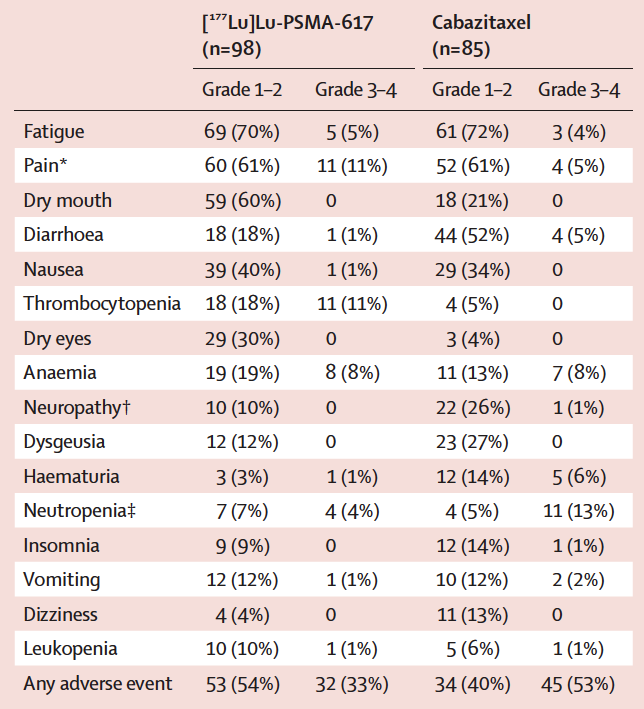 Hofman MS et al. Genitourinary Cancers Symposium 2021;Abstract 6; Hofman MS et al. Lancet 2021;397(10276):797-804.
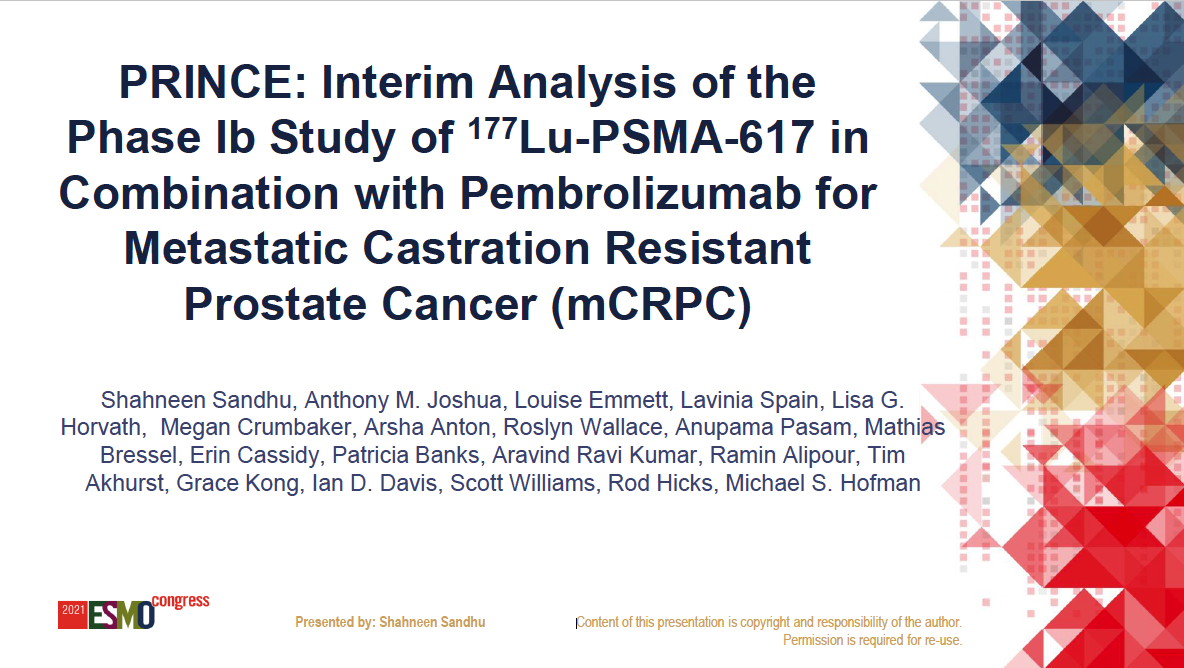 Abstract 577O
PSMA-Lutetium Radionuclide Therapy and ImmuNotherapy for Prostate CancEr (PRINCE) Trial Schema
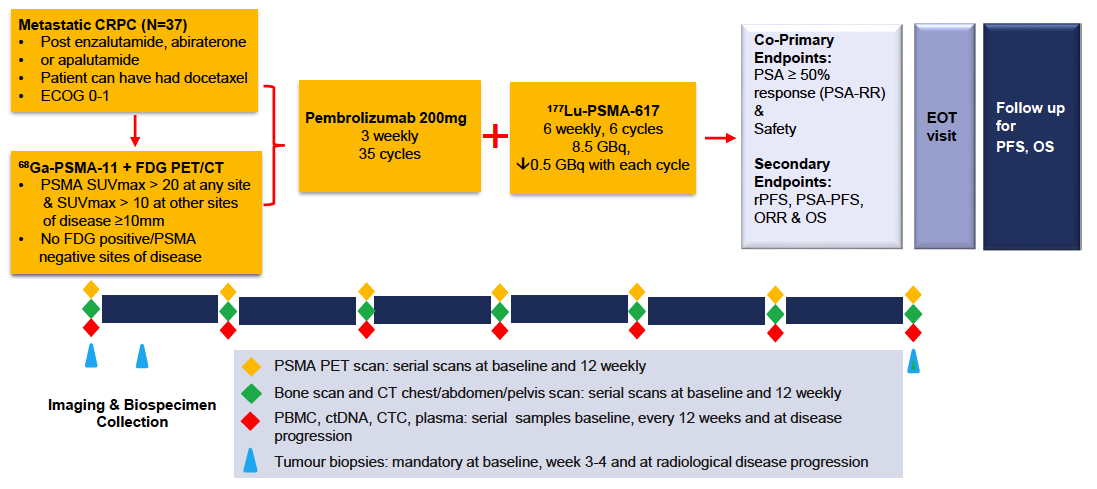 Sandhu S et al. ESMO 2021;Abstract 577O.
PRINCE: PSA Response Rate (Primary Endpoint)
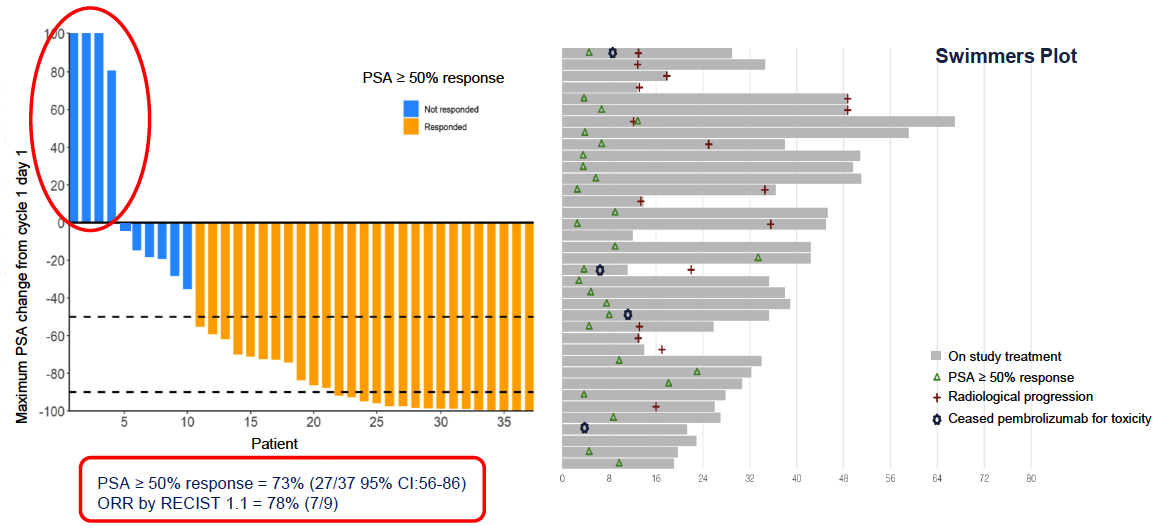 Sandhu S et al. ESMO 2021;Abstract 577O.
PRINCE: Treatment-Related Adverse Events
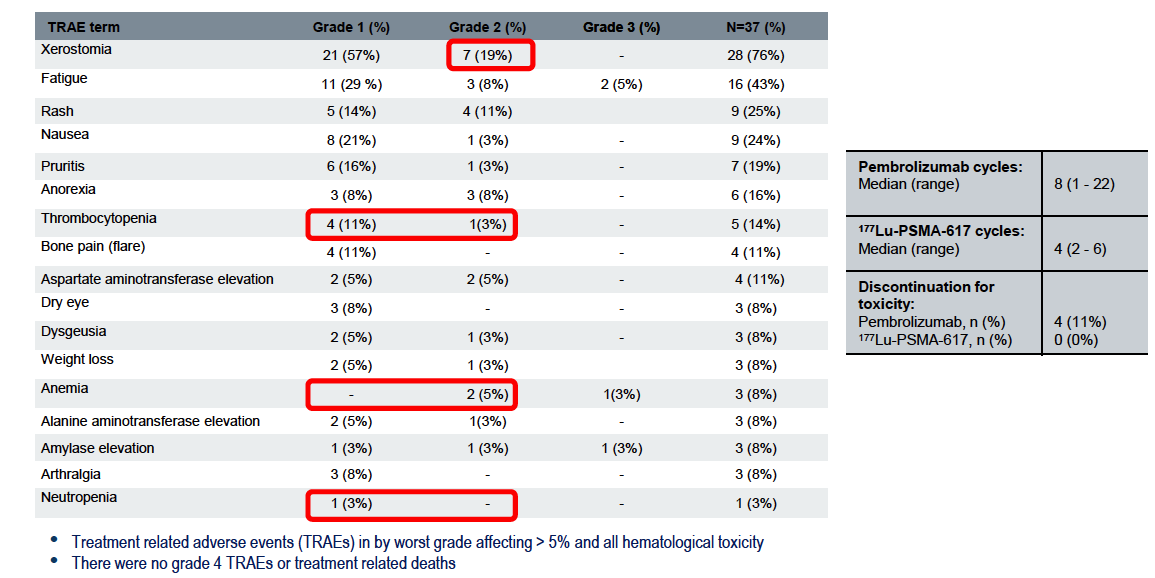 Sandhu S et al. ESMO 2021;Abstract 577O.
ODENZA: A Phase II Crossover Trial Evaluating Preference Between Darolutamide and Enzalutamide in Men with Asymptomatic or Mildly Symptomatic mCRPC
Main reasons for patient preference between treatments
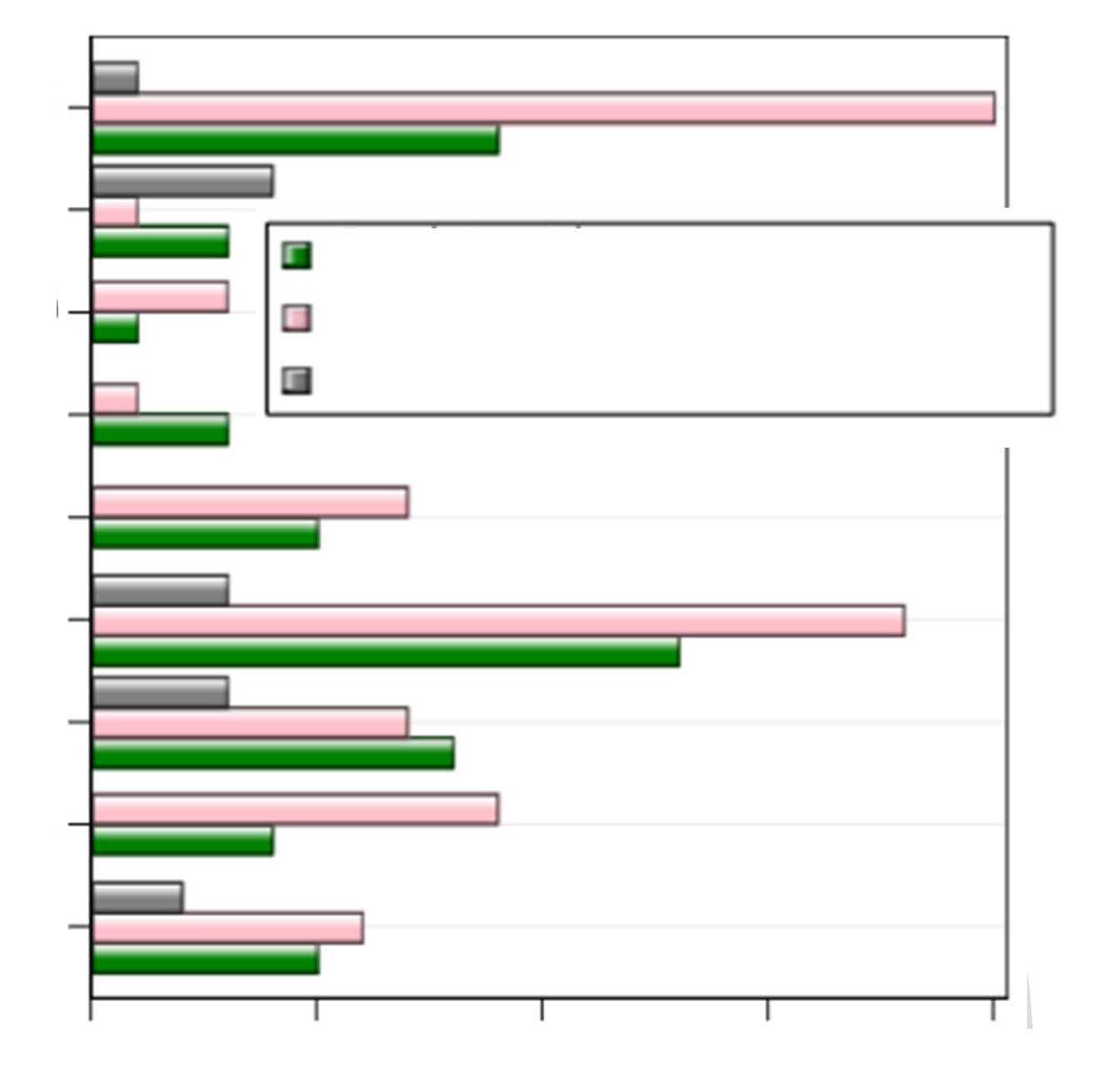 Less tired
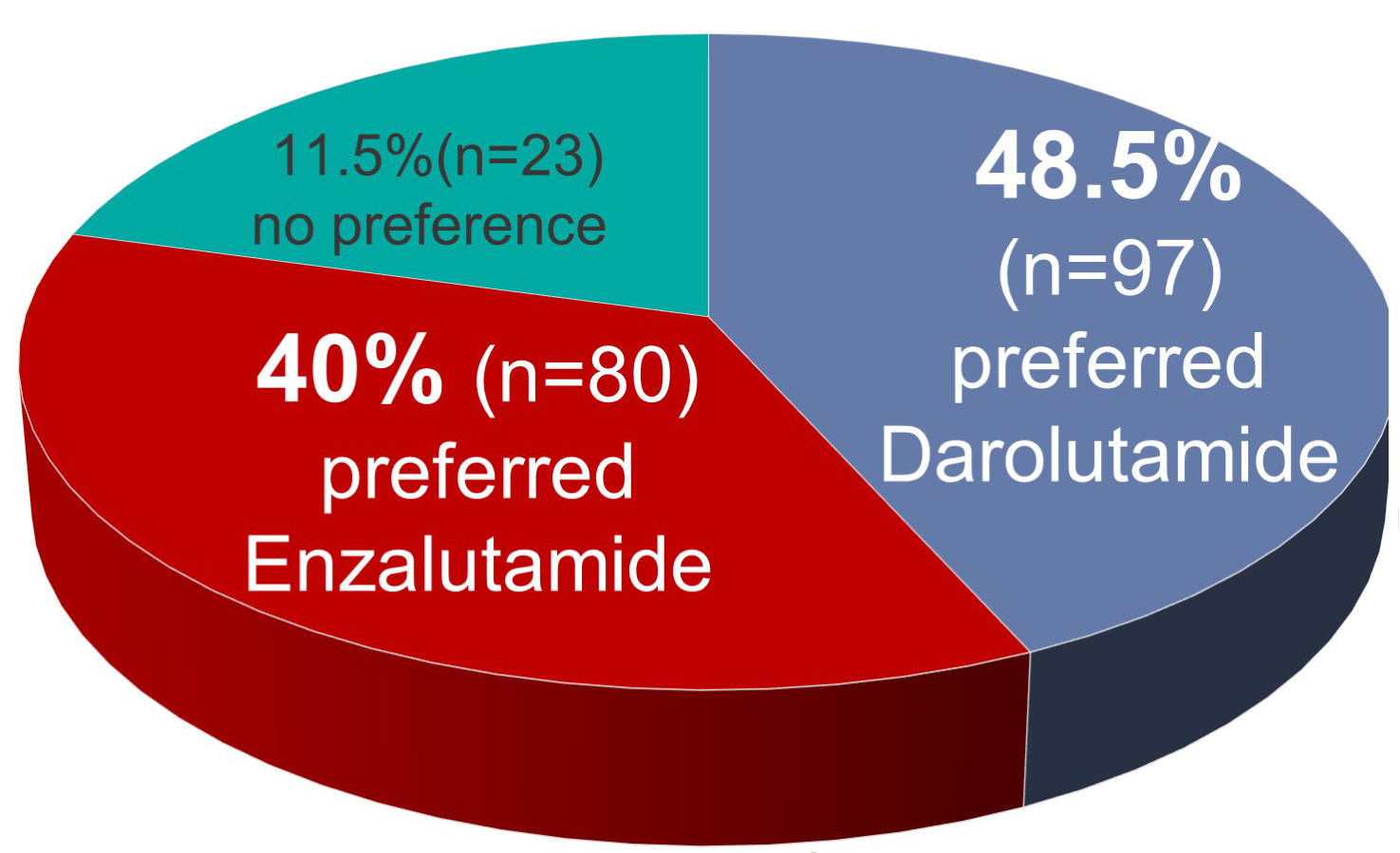 Easier to concentrate
Enzalutadime
Fell down less often
Darolutamide
No preference between treatments
Could do more things
Better quality of life
Medicine easier to take
Another advantage of the treatment
A side effect of the non-chosen treatment
Non-concerned
0
5
10
15
20
Colomba E et al. ASCO 2021;Abstract 5046.
CARD: Imaging-Based PFS and OS with Cabazitaxel versus Abiraterone or Enzalutamide for mCRPC
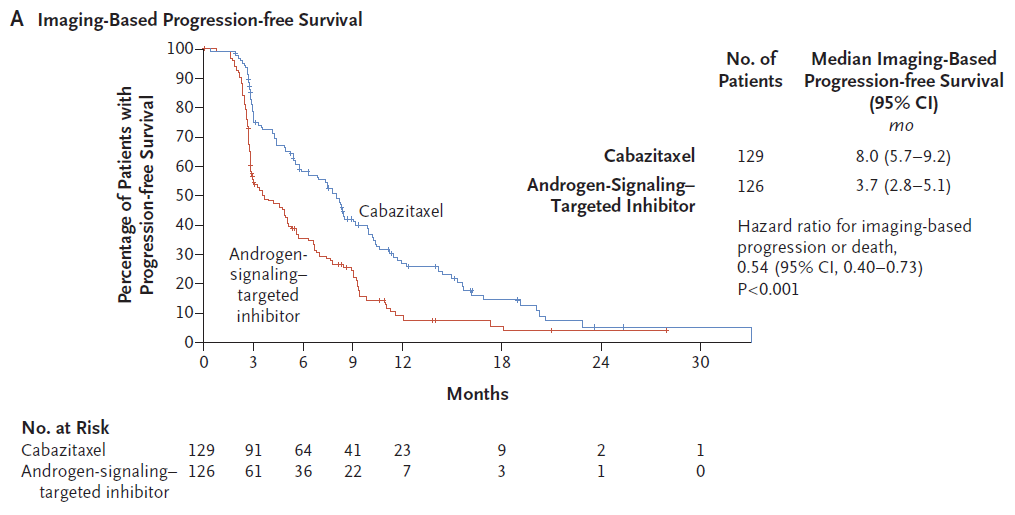 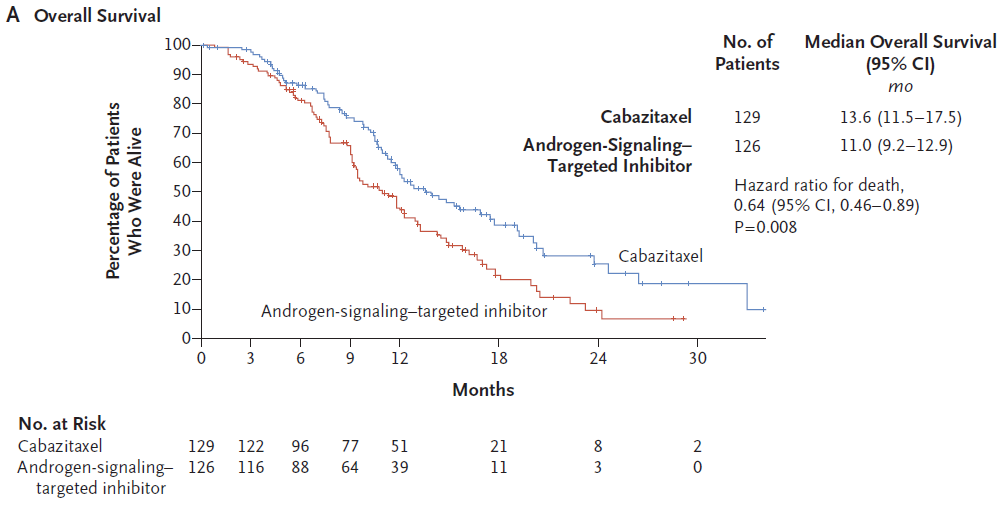 de Wit R. et al. NEJM 2019;381:2506-18.
CARD: Select Adverse Events
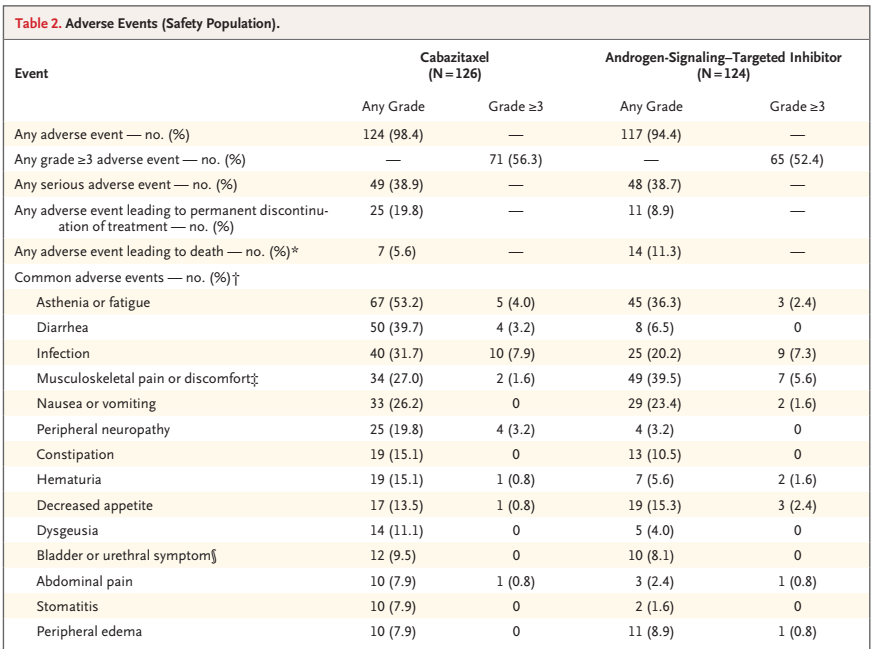 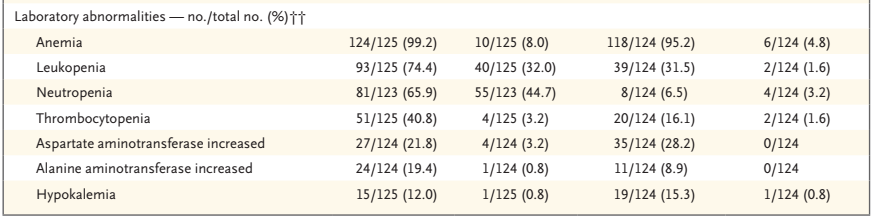 de Wit R et al. NEJM 2019;381:2506-18.
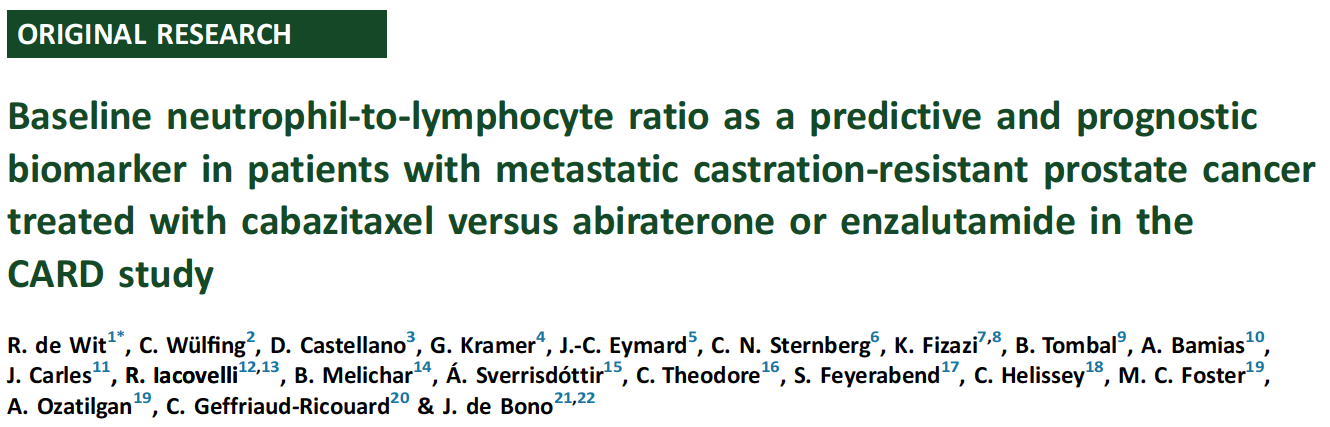 ESMO Open 2021;[Online ahead of print].
CARD: rPFS by Baseline Neutrophil-to-Lymphocyte Ratio (NLR)
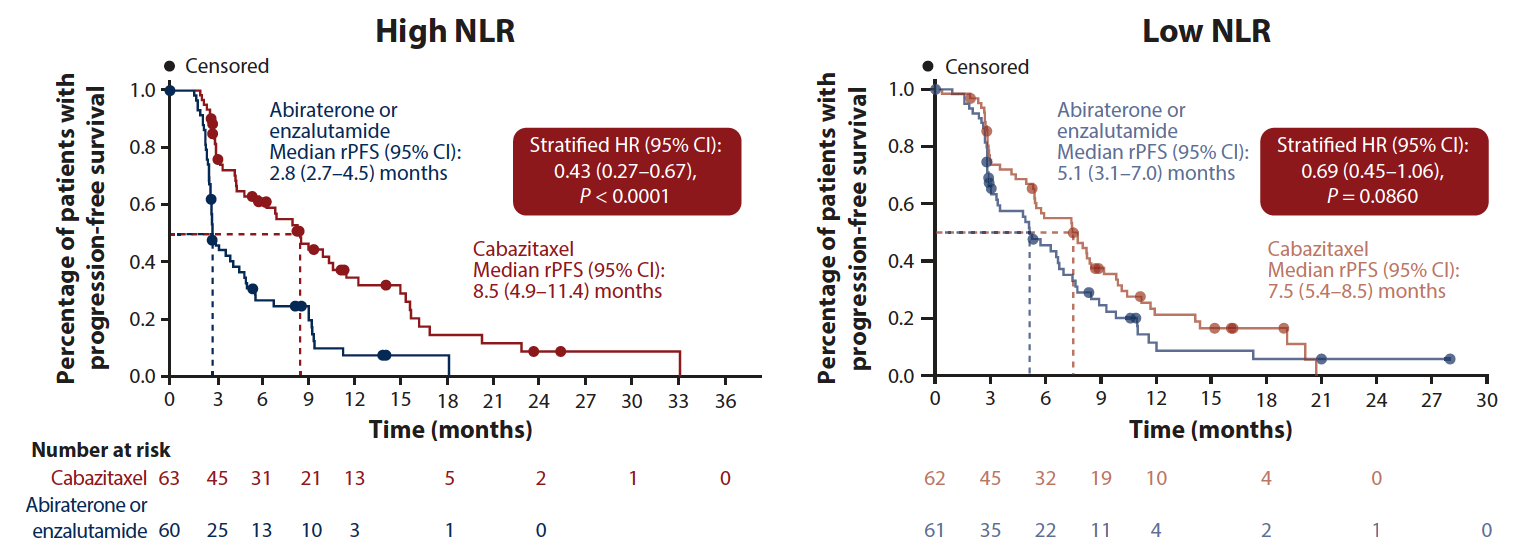 de Wit R et al. ESMO Open 2021;[Online ahead of print].
CARD: OS by Baseline NLR
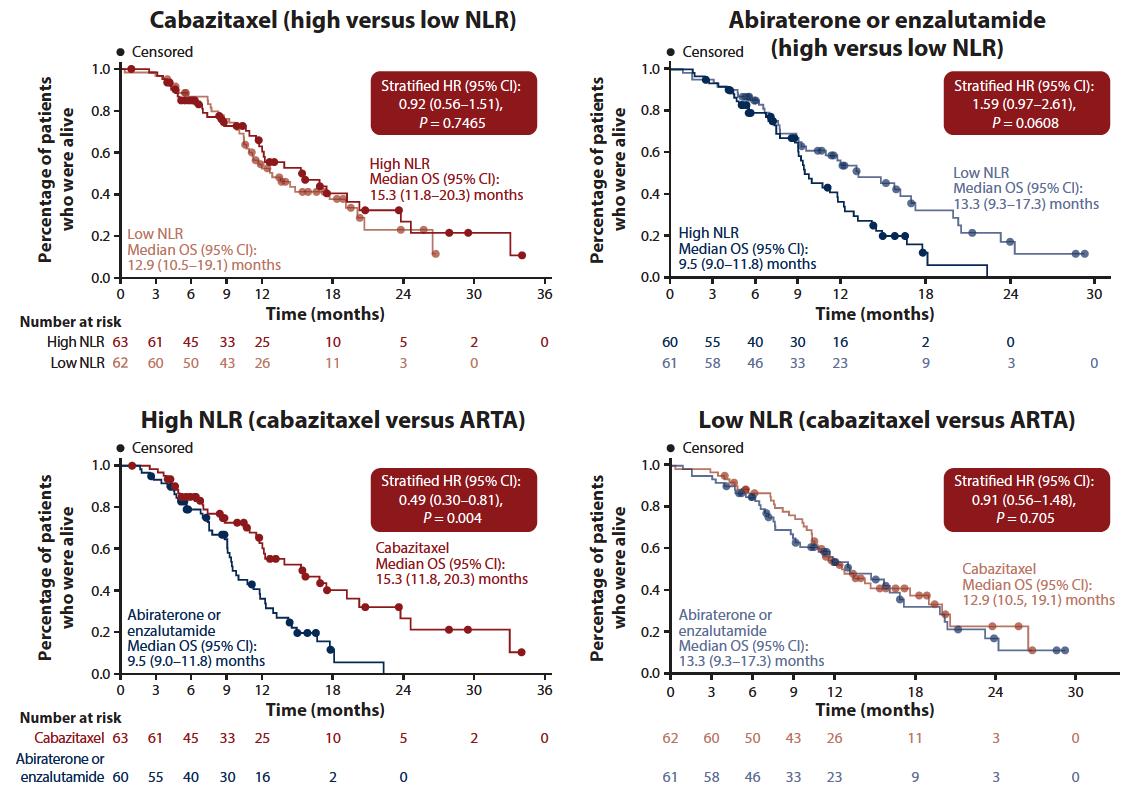 de Wit R et al. ESMO Open 2021;[Online ahead of print].
The Canadian Trial (Phase II OZM-054 Trial)
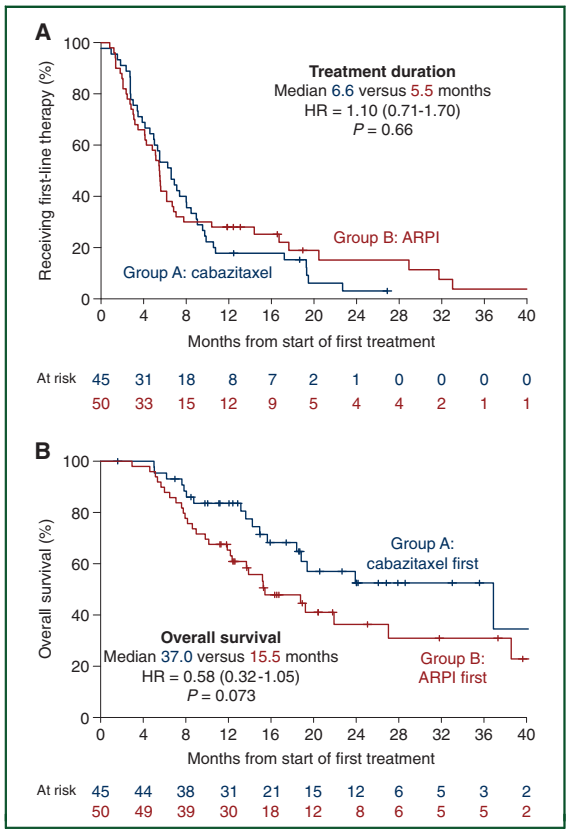 Poor prognosis: 
     liver mets, 
     CRPC <12 months, 
     or >3 of 6 (LDH, ECOG, visceral, albumin, ALP, <36 mo from Dx)
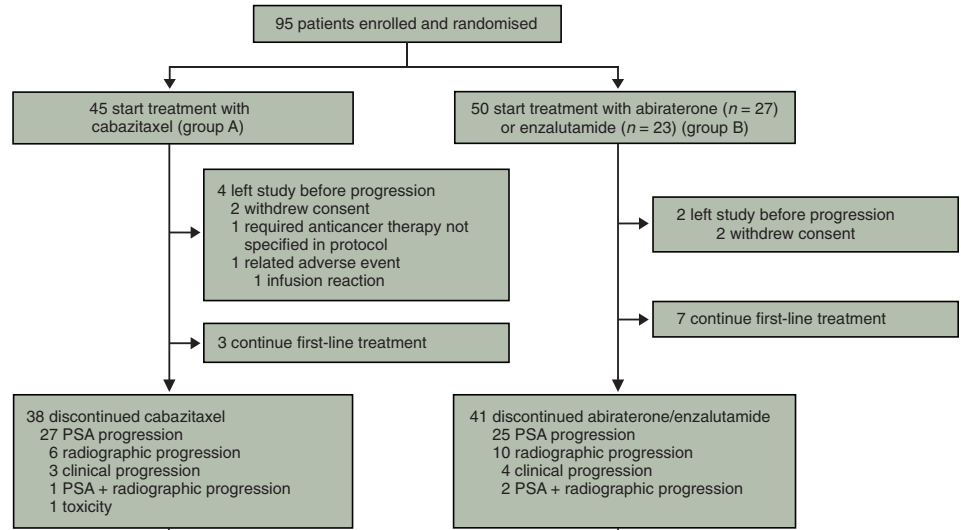 Annala M et al. Ann Oncol 2021;32:896-905.
Immune Checkpoint Inhibitors in mCRPC
aJCO 2020: 38(5) 395-405. bPresented at the 2021 ASCO Annual Meeting – Virtual; June 4-8, 2021. cSweeney C. AACR 2020. IMbassador250. dAgarwal ASCO 2020. COSMIC-021
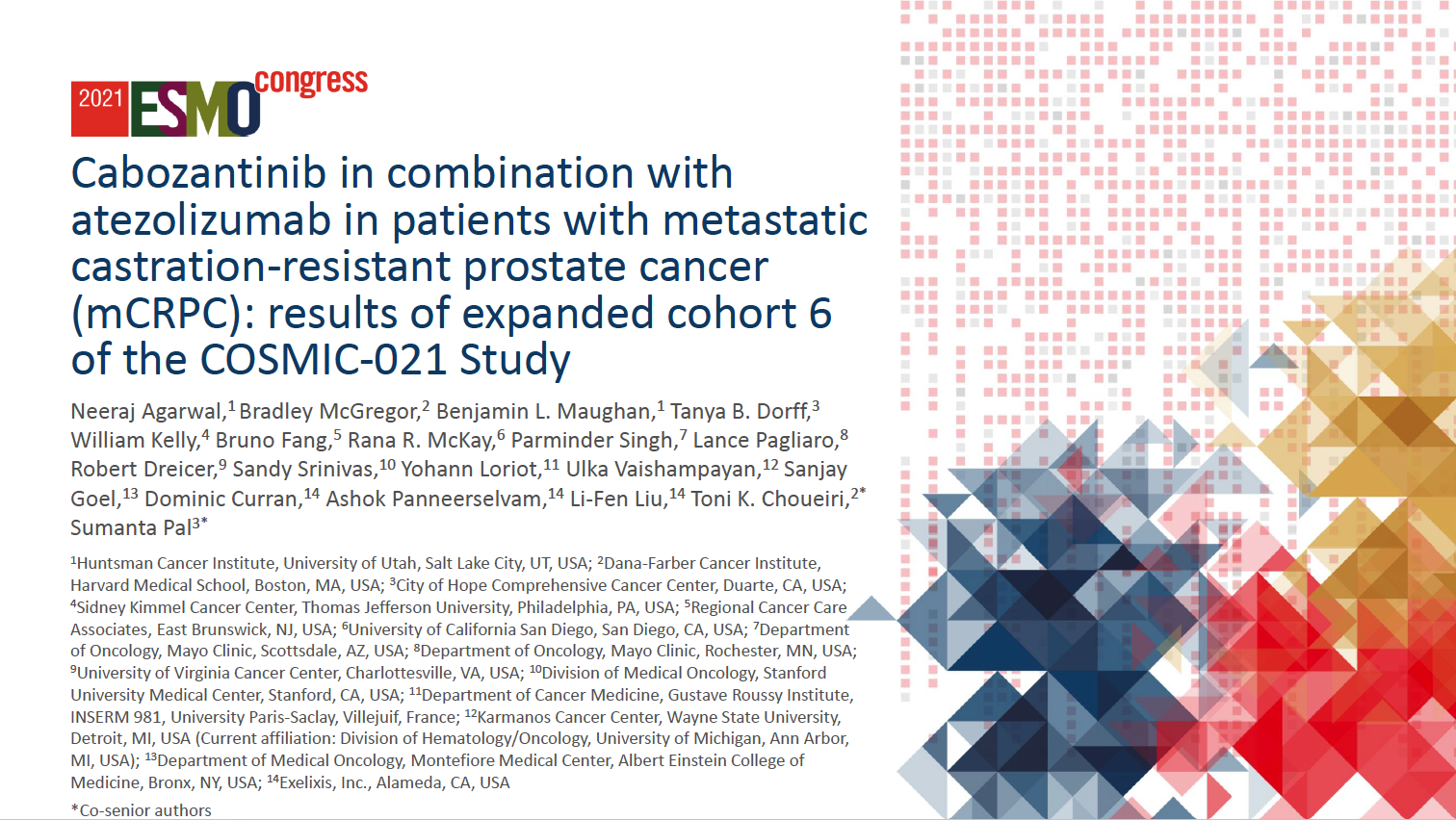 Abstract LBA24
Cabozantinib Targets Pathways Associated with Tumor Immune Suppression
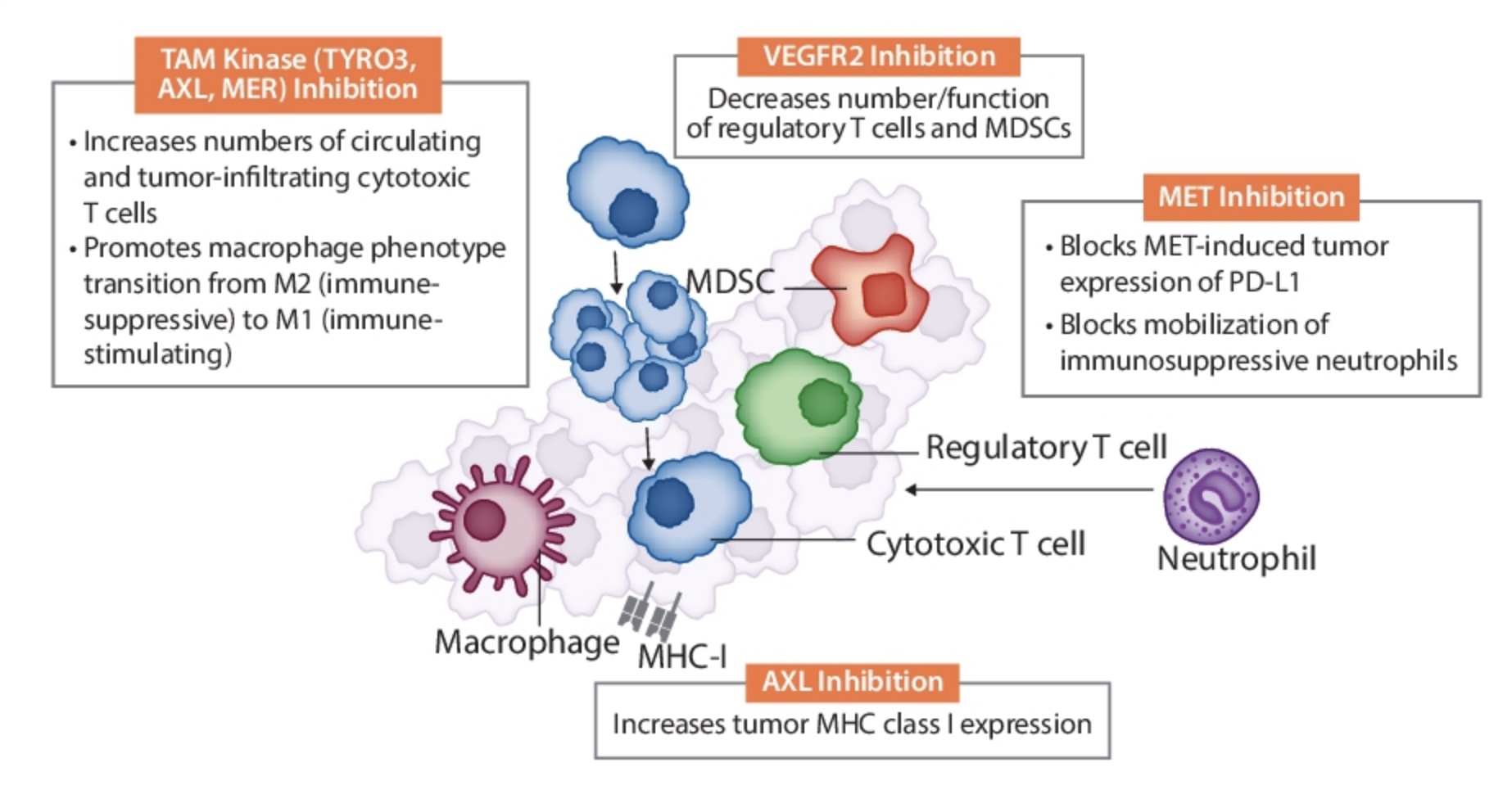 Agarwal N et al. ASCO 2020;Abstract 5564.
COSMIC-021: Best Change from Baseline in Sum of Target Lesions
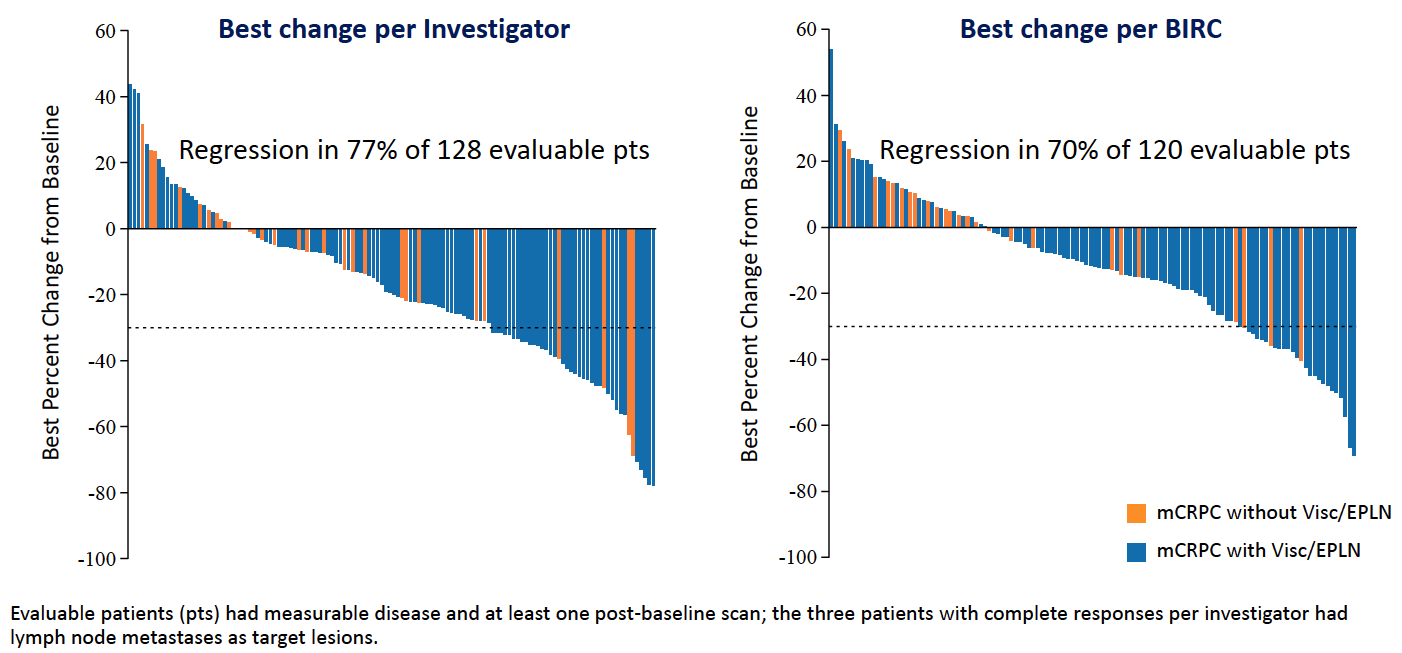 Agarwal et al. ESMO 2021;Abstract LBA24.
COSMIC-021: Best Change in PSA from Baseline
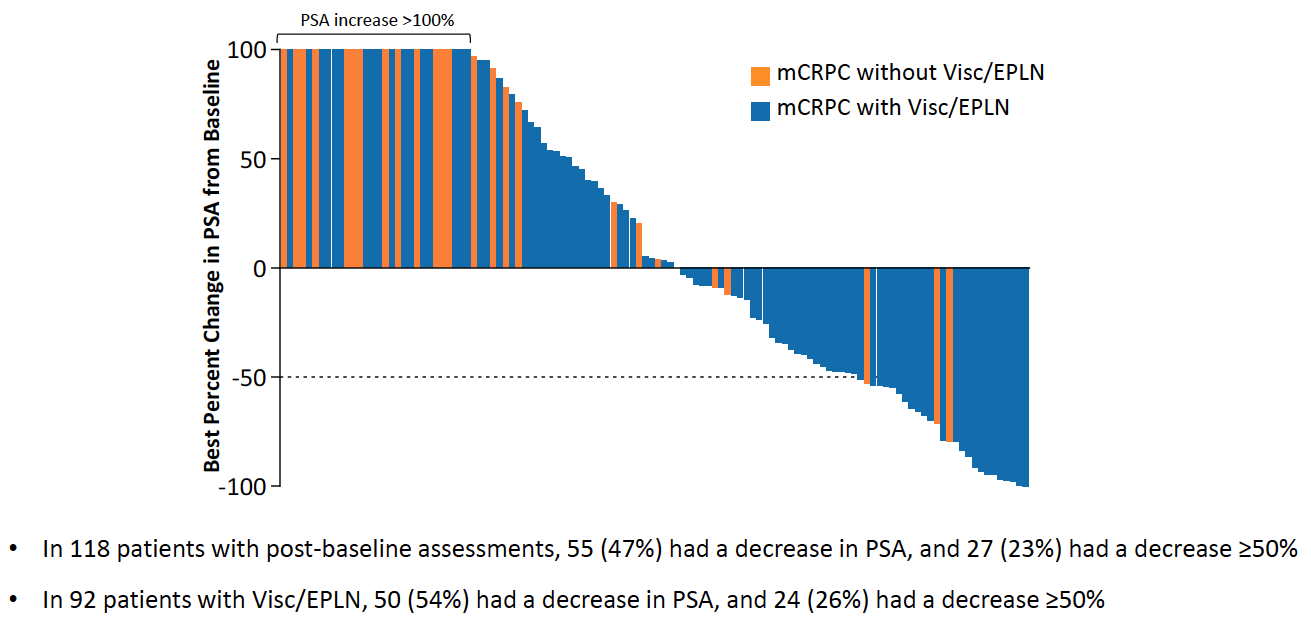 Agarwal et al. ESMO 2021;Abstract LBA24.
COSMIC-021: Select Treatment-Related Adverse Events
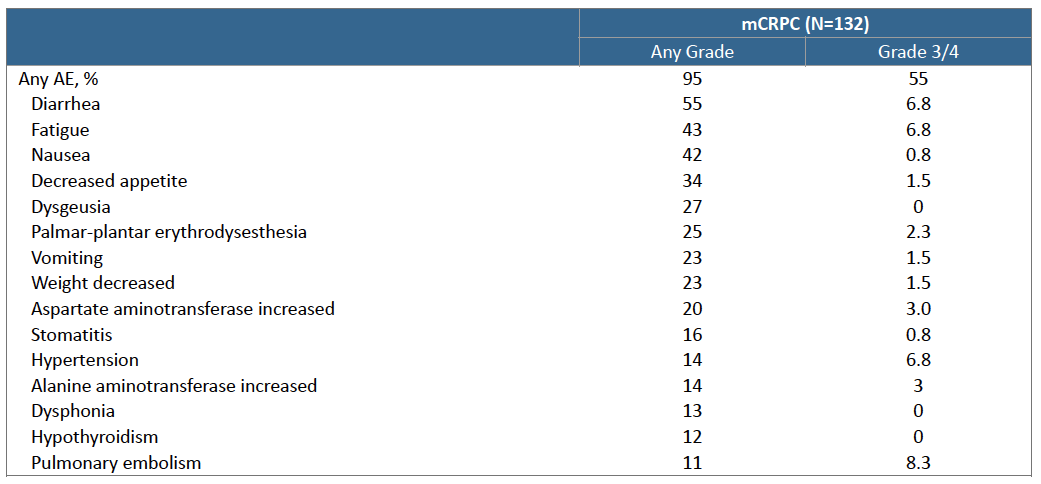 Agarwal et al. ESMO 2021;Abstract LBA24.
CONTACT-02: Phase III Trial Schema
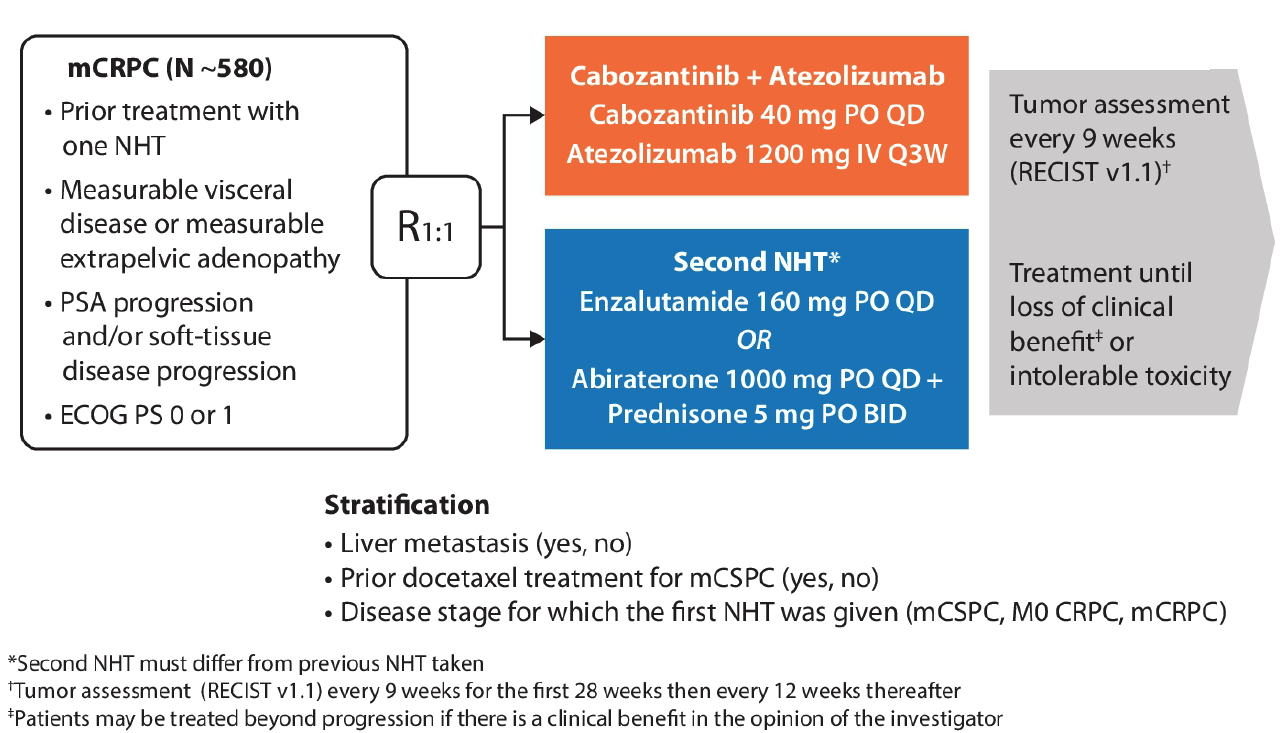 Primary Endpoints:
PFS per RECIST v1.1 by BIRC
OS

Secondary Endpoint:
ORR per RECIST v1.1 by BIRC
Agarwal N et al. Genitourinary Cancers Symposium 2021;Abstract TPS190.
First Results from a Randomized Phase II Study of Cabazitaxel (CBZ) versus an Androgen Receptor Targeted Agent (ARTA) in Patients with Poor-Prognosis Castration-Resistant Prostate Cancer (mCRPC)
van der Zande K et al.ASCO 2021;Abstract 5059.
The Dutch Trial (Phase II OSTRICh Trial)
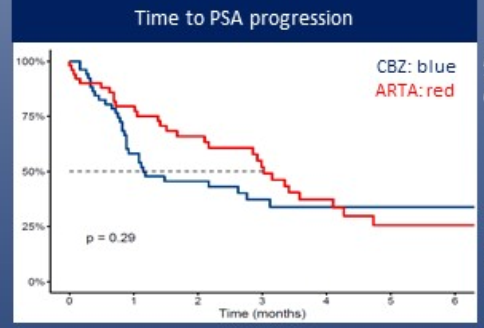 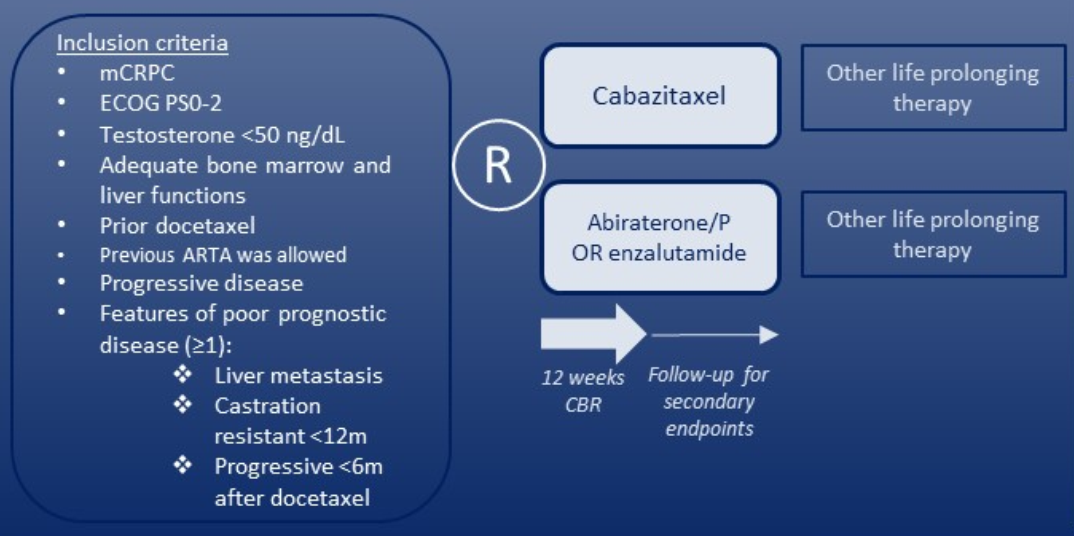 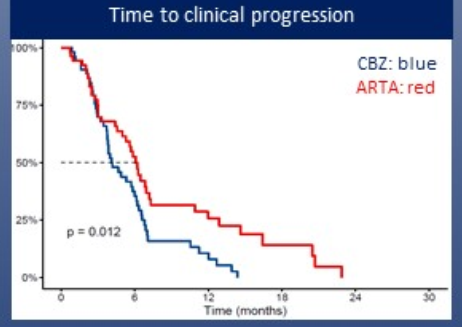 van der Zande K et al. ASCO 2021;Abstract 5059.
Inherited DNA Repair Gene Mutations in Men with Metastatic Prostate Cancer
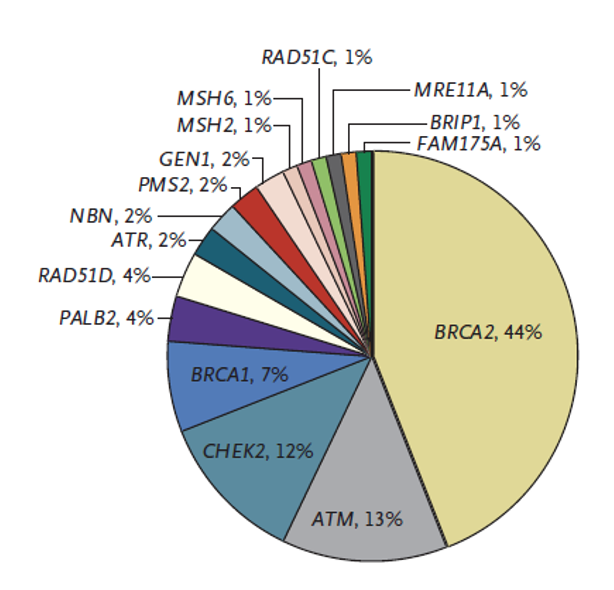 Multicenter study of 692 men
Deleterious mutations were found in 82 men (11.8%) in 16 genes
Observed rate exceeded that associated with localized prostate cancer (4.6%) and general population without cancer (2.7%)
Courtesy of Matthew Smith, MD, PhD.
Recent FDA Approvals of PARP Inhibitors for mCRPC
https://www.fda.gov/drugs/resources-information-approved-drugs/
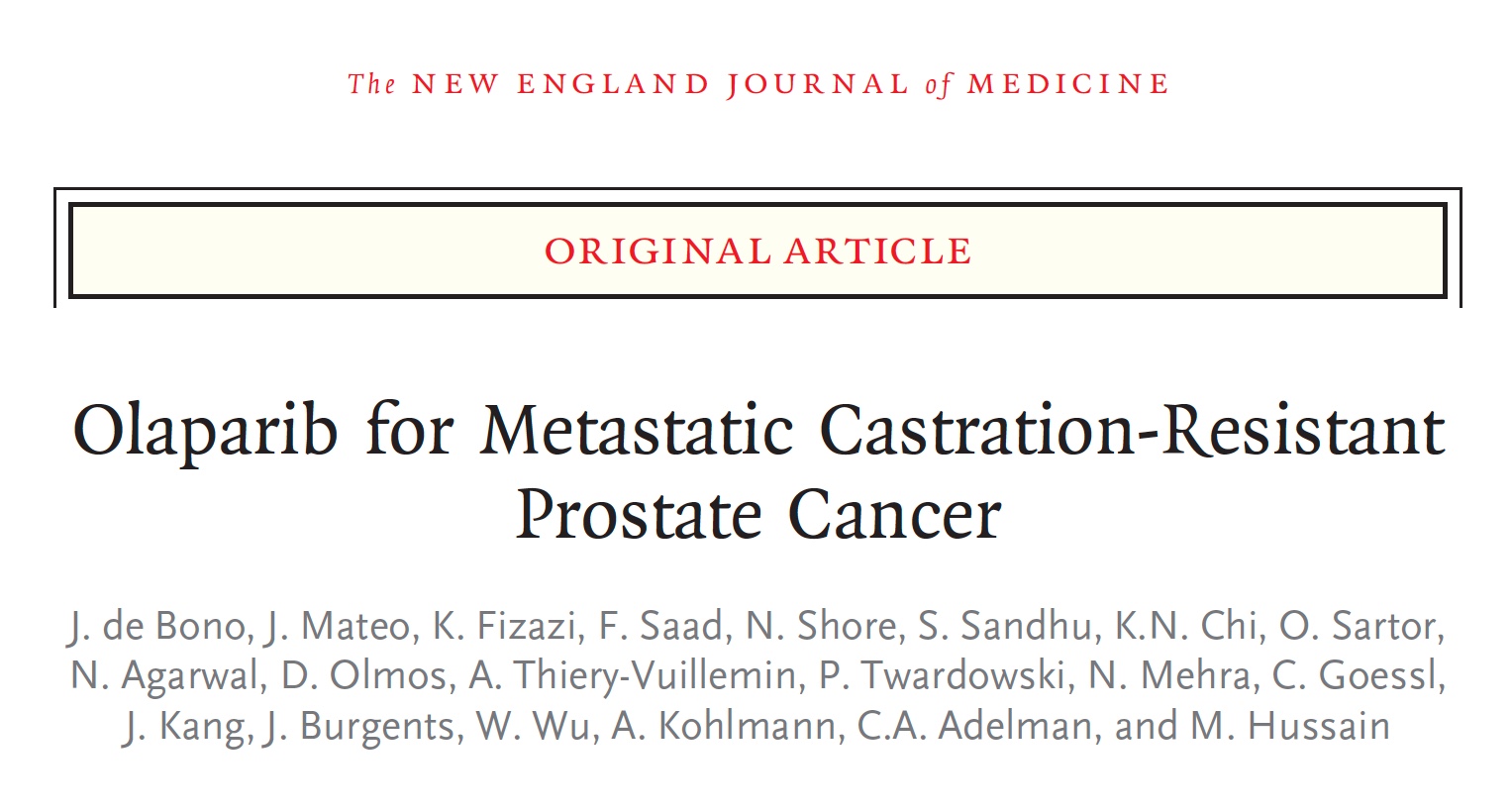 N Engl J Med 2020;382:2091-102
PROfound Primary Endpoint: Imaging-Based PFS with Olaparib for Patients with mCRPC Who Had at Least 1 Alteration in BRCA1, BRCA2 or ATM (Cohort A)
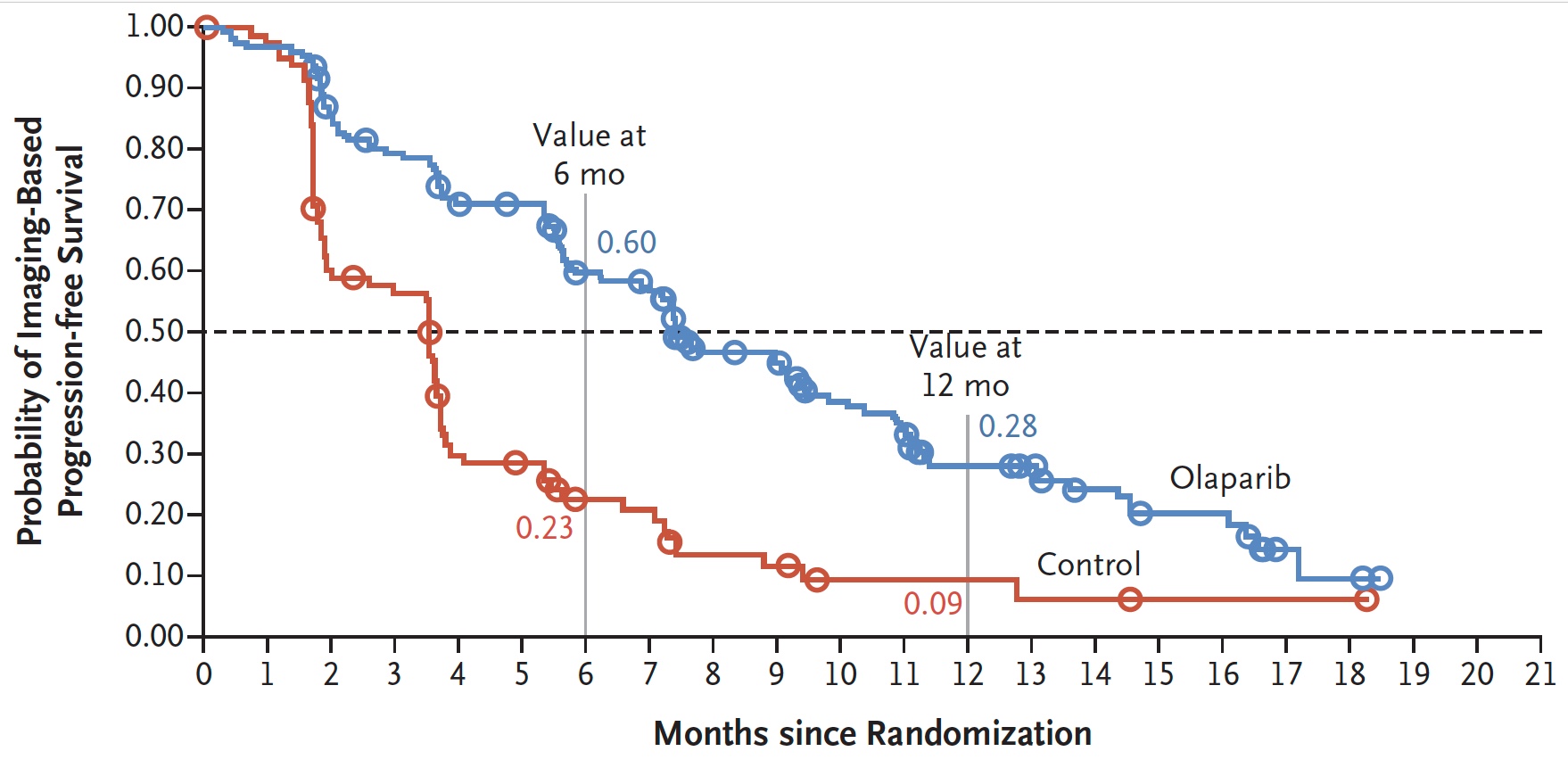 de Bono J et al; PROfound investigators. N Engl J Med 2020;382(22):2091-102.
Olaparib Antitumor Activity in PROfound
100
100
100
100
100
100
ATM
CDK12
50
50
50
50
50
50
0
0
0
0
0
0
-50
-50
-50
-50
-50
-50
-100
-100
-100
-100
-100
-100
(n=29)
(n=32)
BRCA1 and/or BRCA2 (n=53)
(n=11)
(n=10)
BRCA1
BRCA2
Olaparib
Best percentage change in target lesions
(n=31)
Control
BRCA1
BRCA2
de Bono et al. NEJM 2020
Cohort A, BRCA1, BRCA2 and ATM alterations; Cohort A+B, all other HRR alterations; Control, physician’s choice of enzalutamide or abiraterone; 
Evaluable patients: ORR, measurable disease at baseline; PSA, a valid baseline and post-baseline PSA measurement; CTC, CTC count ≥5 cells/7.5 mL at baseline
66% (n=86/131) of control patients in the overall population crossed over to olaparib treatment after their disease had progressed.2 OS is not adjusted for crossover in this analysis
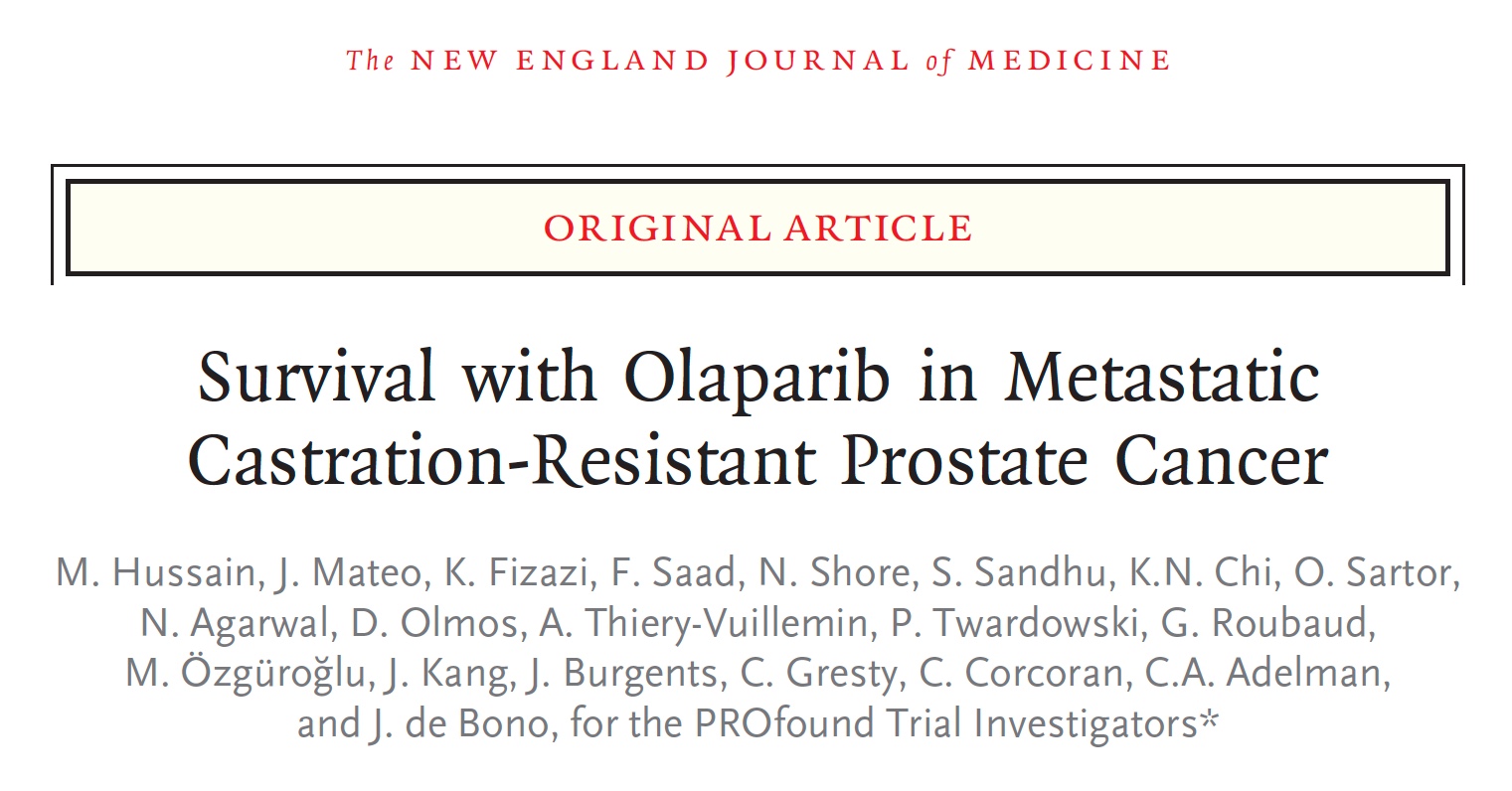 N Engl J Med 2020;383(24):2345-57.
PROfound: OS with Olaparib in Patients with mCRPC Who Had at Least 1 Alteration in BRCA1, BRCA2 or ATM (Cohort A)
Overall survival
Cross-over adjusted overall survival
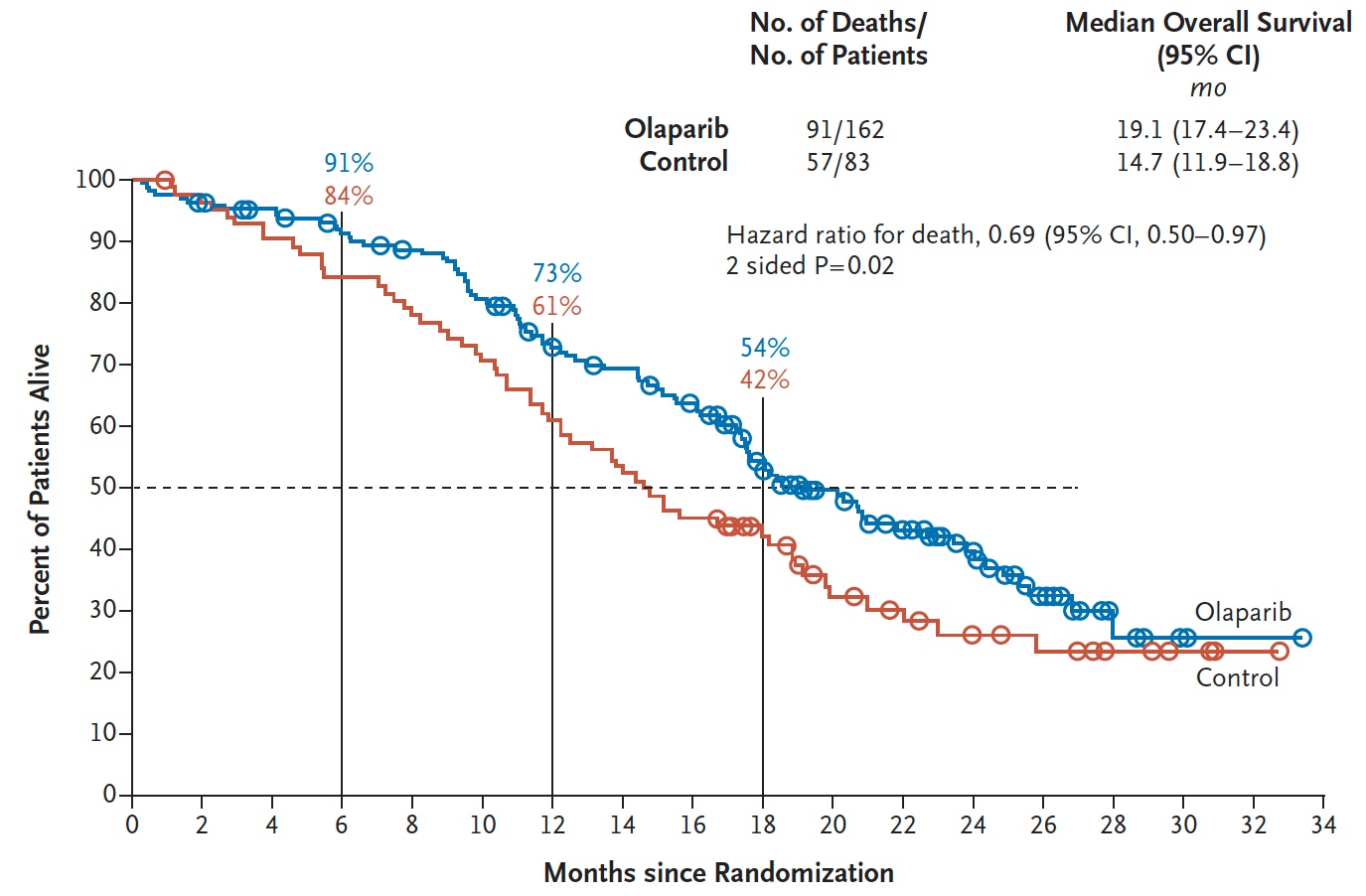 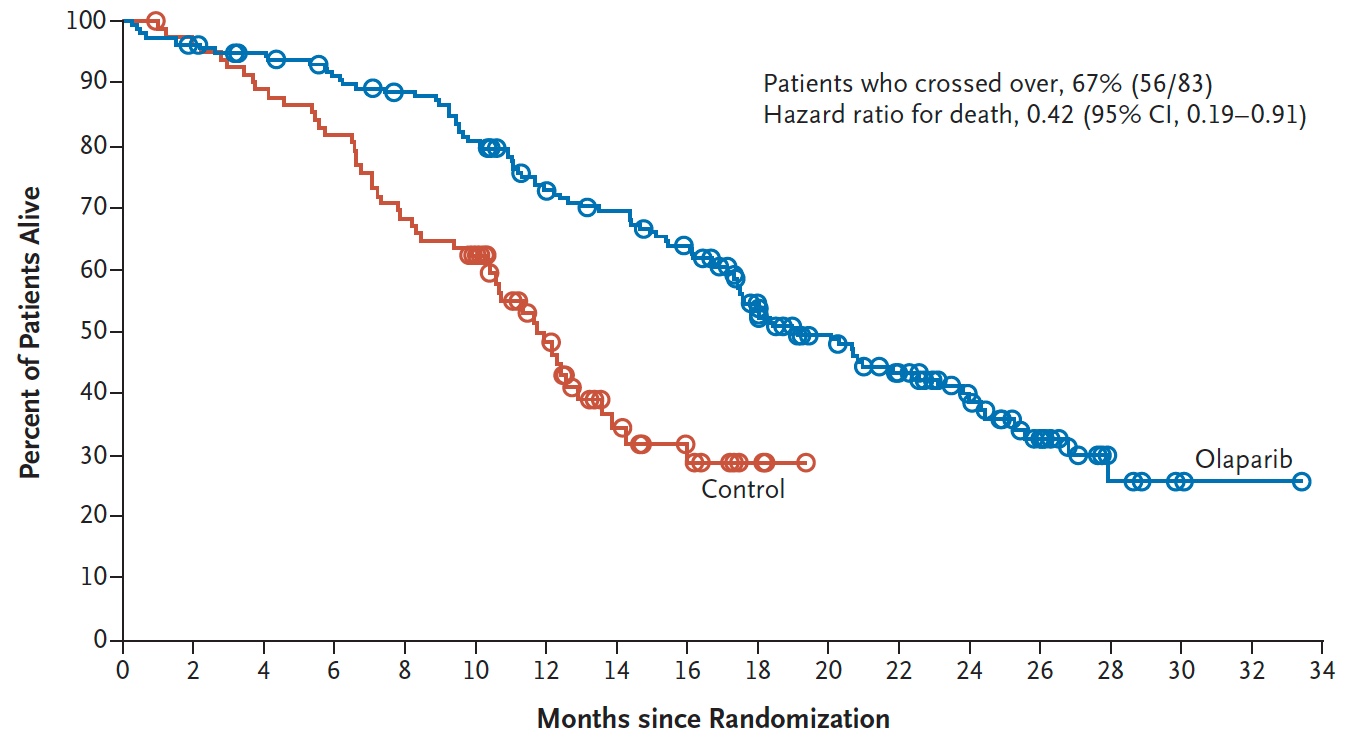 Hussain M et al; PROfound investigators. N Engl J Med 2020;383(24):2345-57.
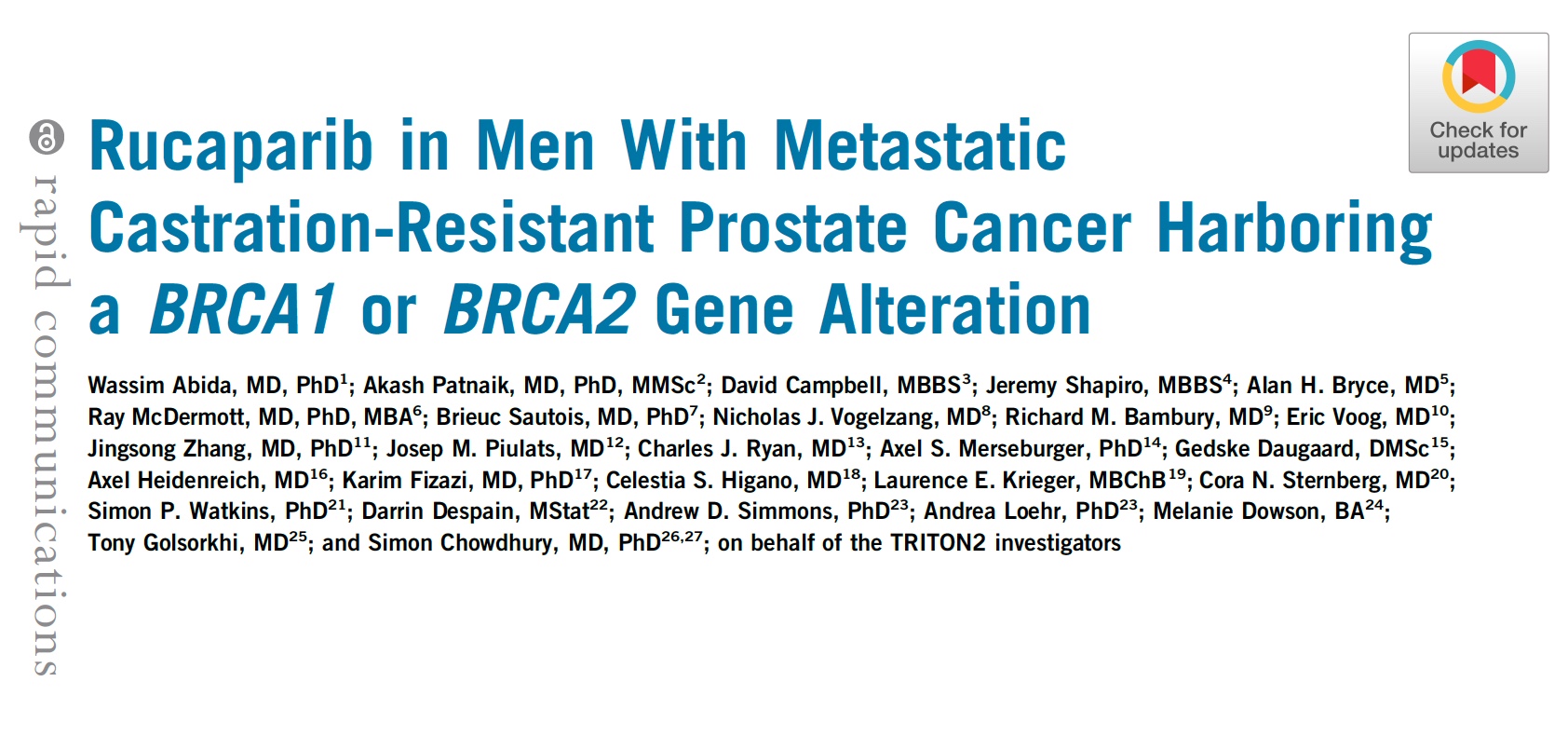 J Clin Oncol 2020;38(22):3763-72.
TRITON2: Response to Rucaparib in Patients with mCRPC  Harboring a BRCA1 or BRCA2 Gene Alteration
ORR per independent radiology review: 43.5%
Confirmed PSA response rate: 54.8%
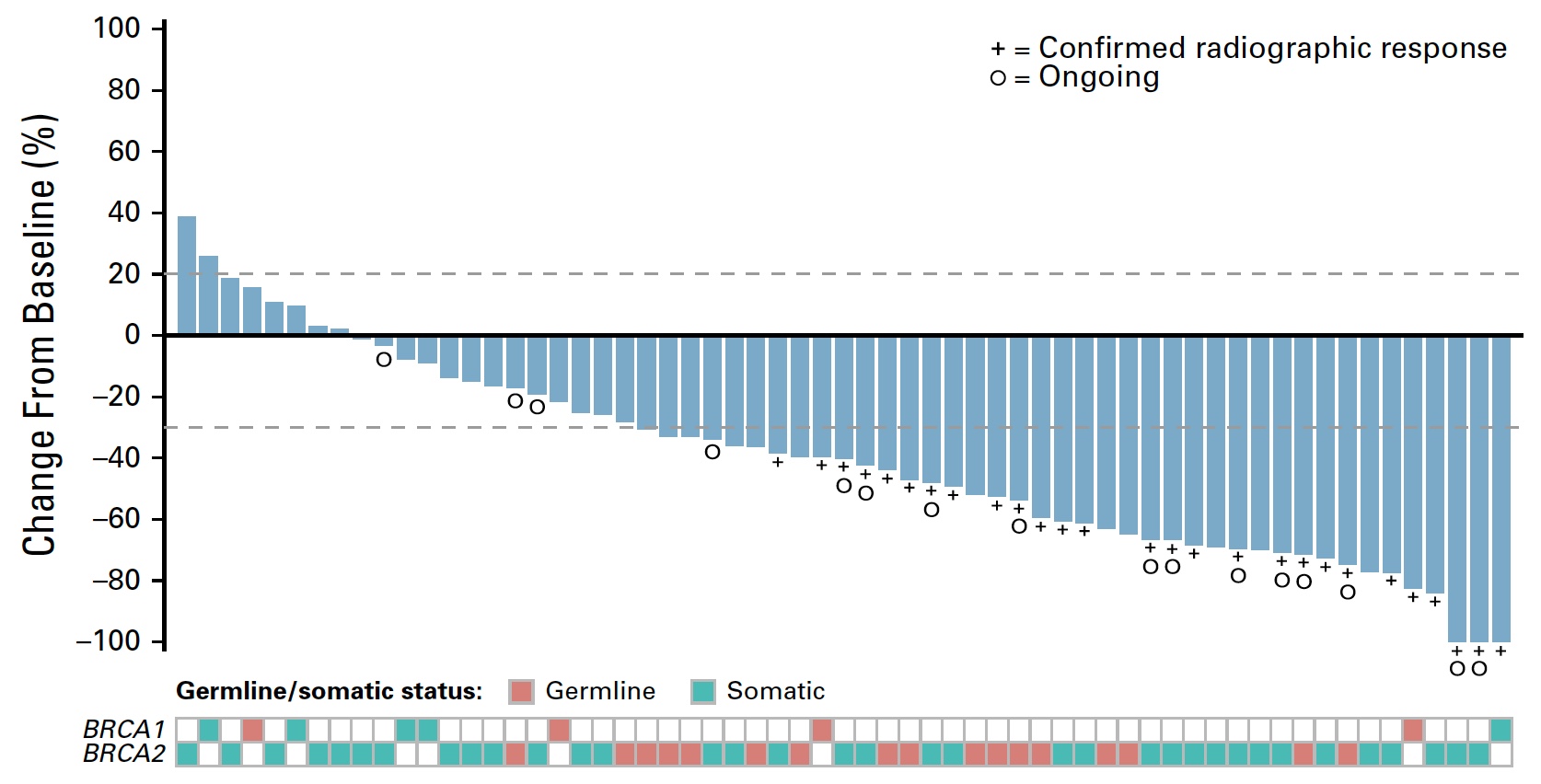 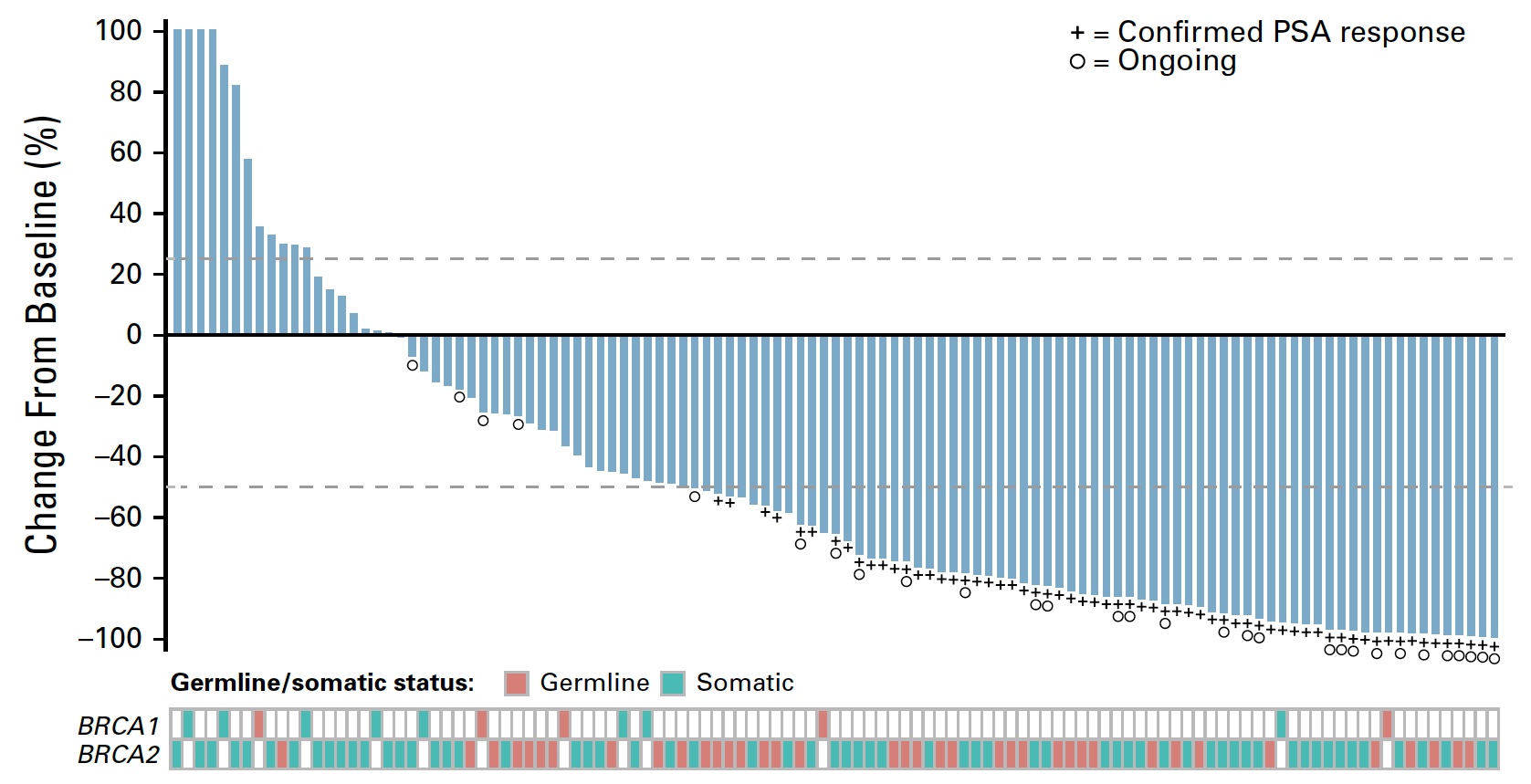 Abida W et al. TRITON2 investigators. J Clin Oncol 2020;38(32):3763-72.
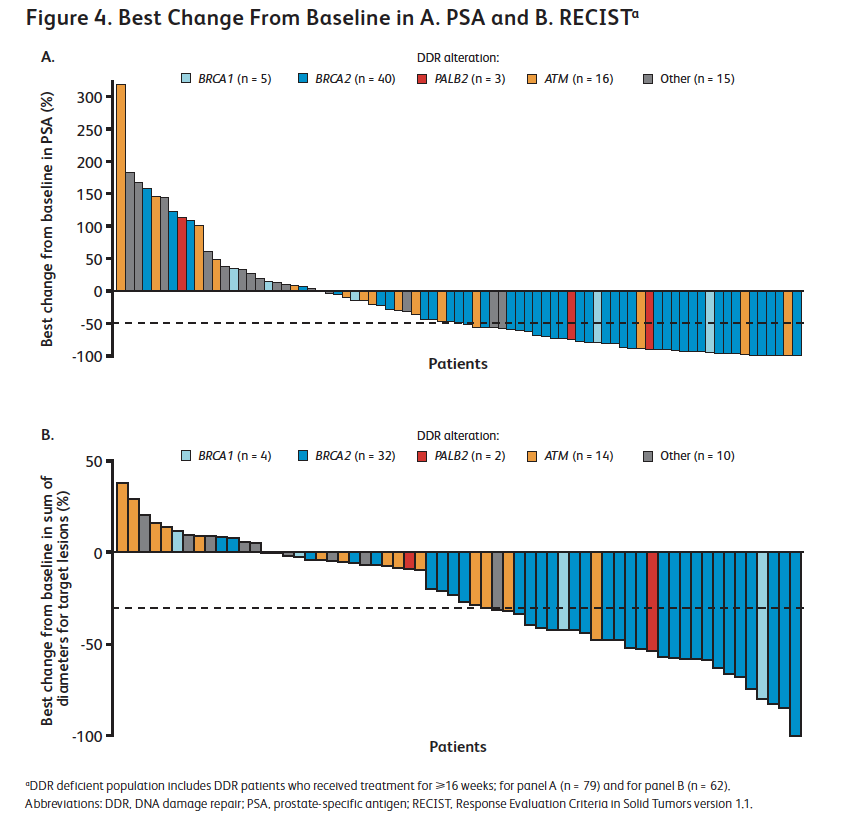 Talazoparib in mCRPC (TALAPRO-1)
BRCA in blue
ATM loss in orange
PALB2 in red
de Bono JS et al. Lancet Oncol 2021;22(9):1250-64.